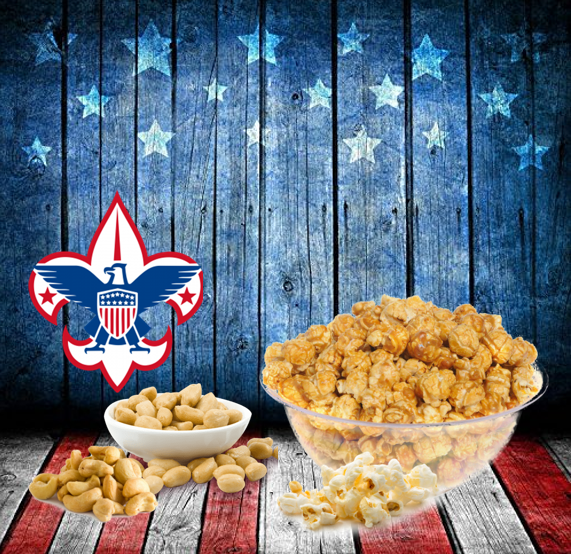 2022 FALL PRODUCT SALE
PA Dutch Council
[Speaker Notes: Joe – Welcome]
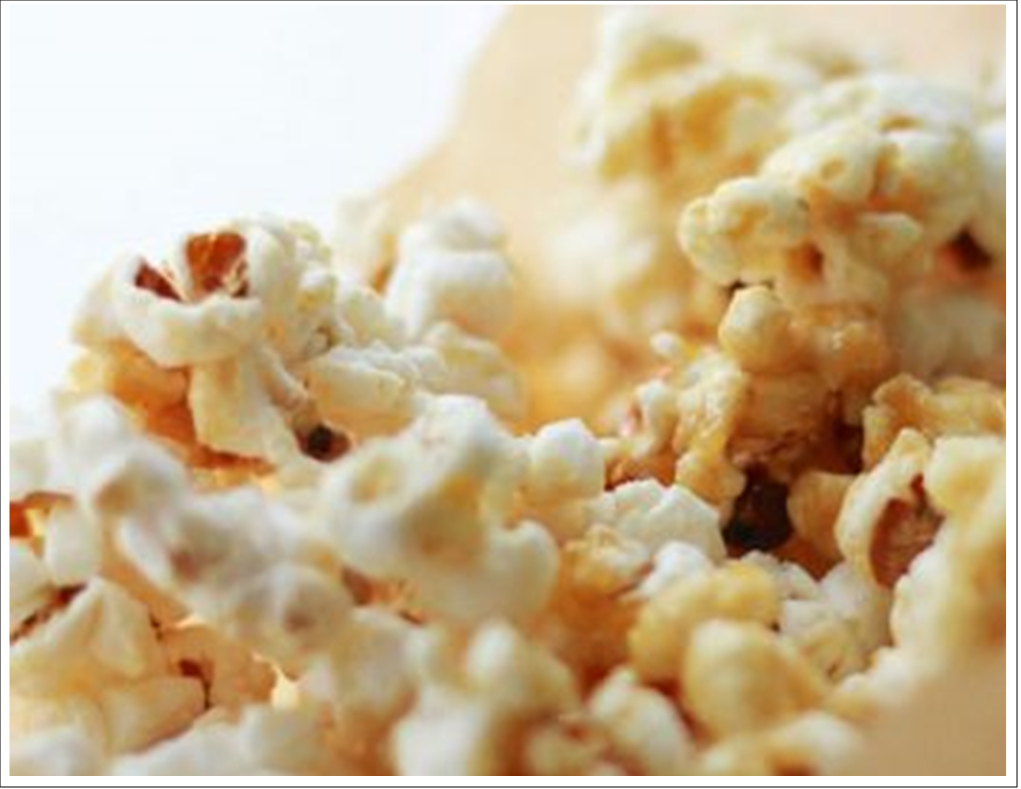 THE PA DUTCH COUNCIL TEAM
Robin Kotzmoyer
Council Support
Matt Adams
Staff Advisor
Joe Flaim
Council Kernel
Myrna Walker
Council Sale Support
Susquehanna District
Sheila Fasig – DE
Roger Harvey – DK
Erin Brossman
Rob Doyle
Iron Forge 
District
Nicole Welch – DE
Vacant –DK
April Sherk
Veronica Swope
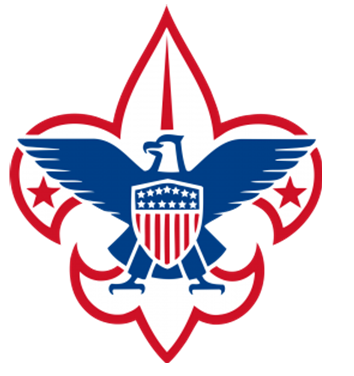 [Speaker Notes: Joe – Introduce team
Thank helpers – Robin and Dave Kotzmoyer  -  Amy McKelvy]
OUR  2022 PARTNERS
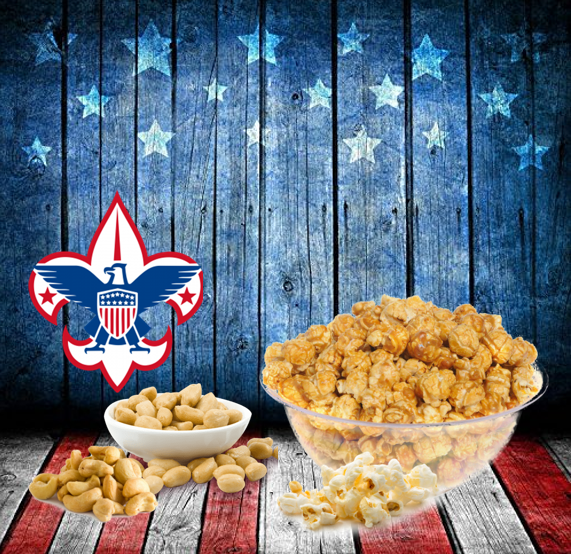 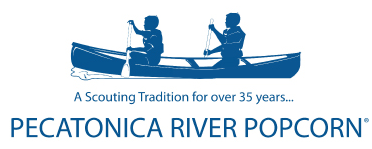 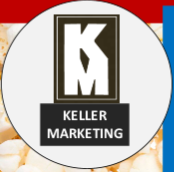 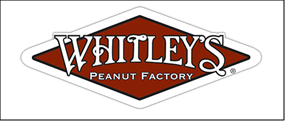 [Speaker Notes: Joe – Talk about vendors]
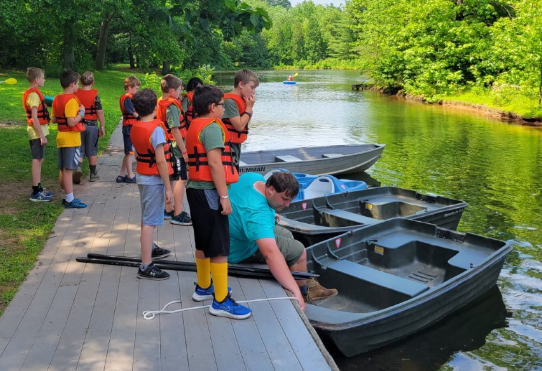 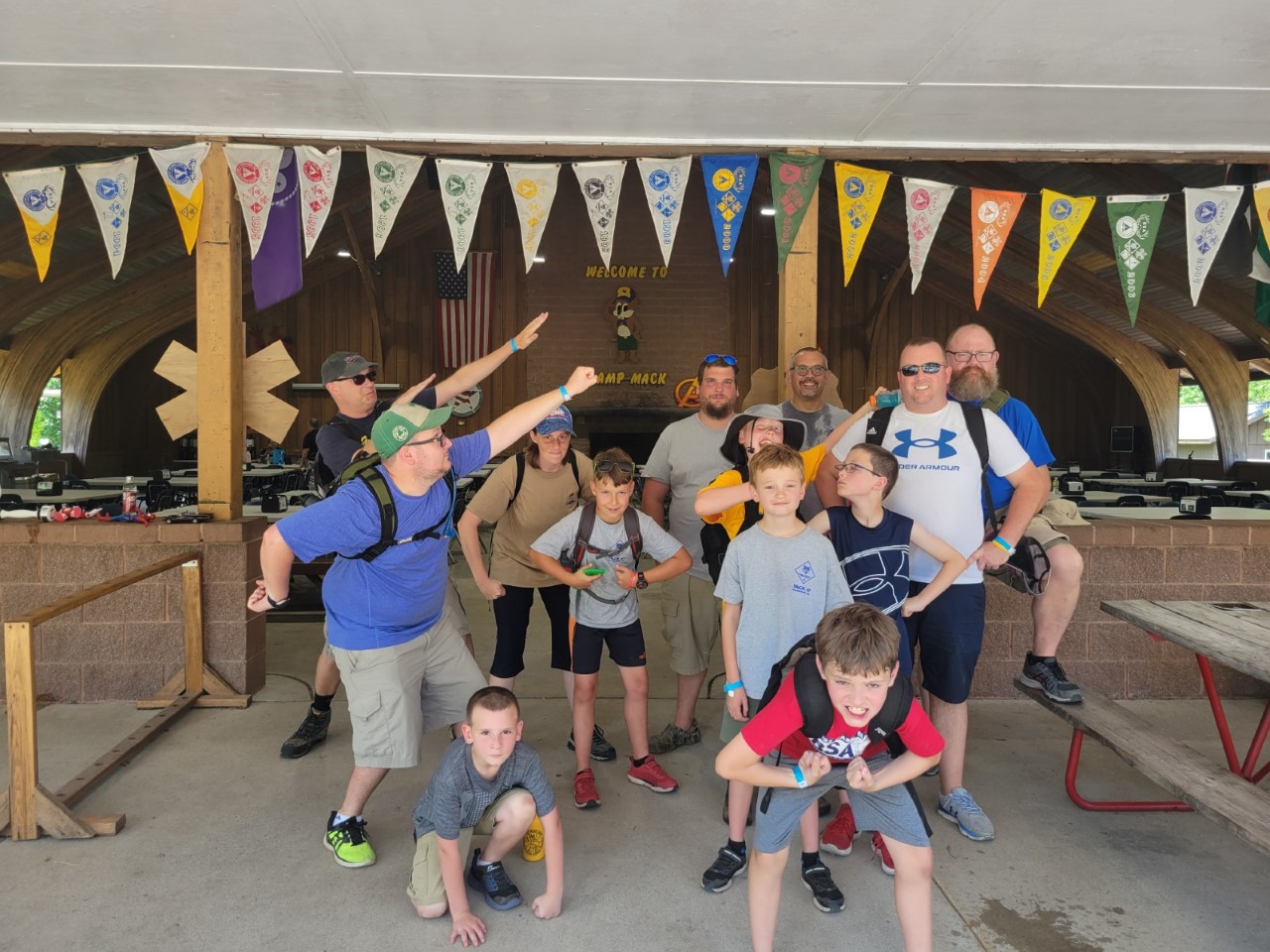 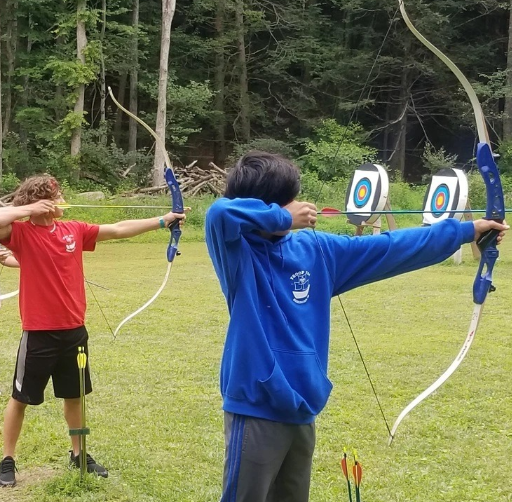 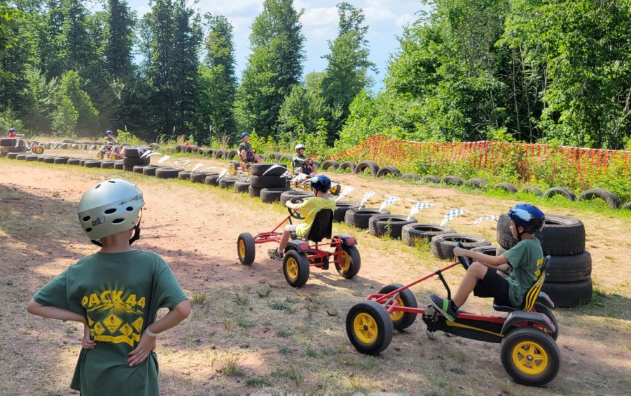 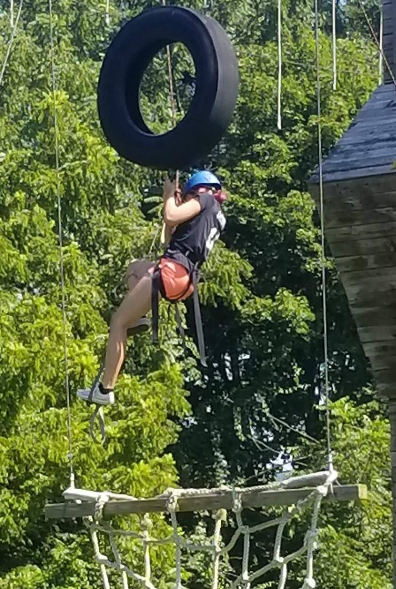 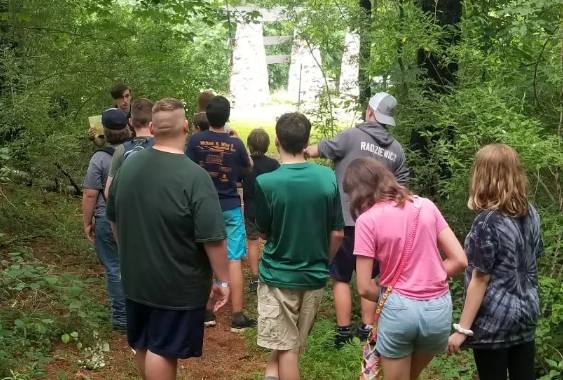 WHAT DID YOUR UNIT DO?
[Speaker Notes: Joe]
SCOUTING IS POSSIBLE BECAUSE OF SCOUTERS LIKE YOU!
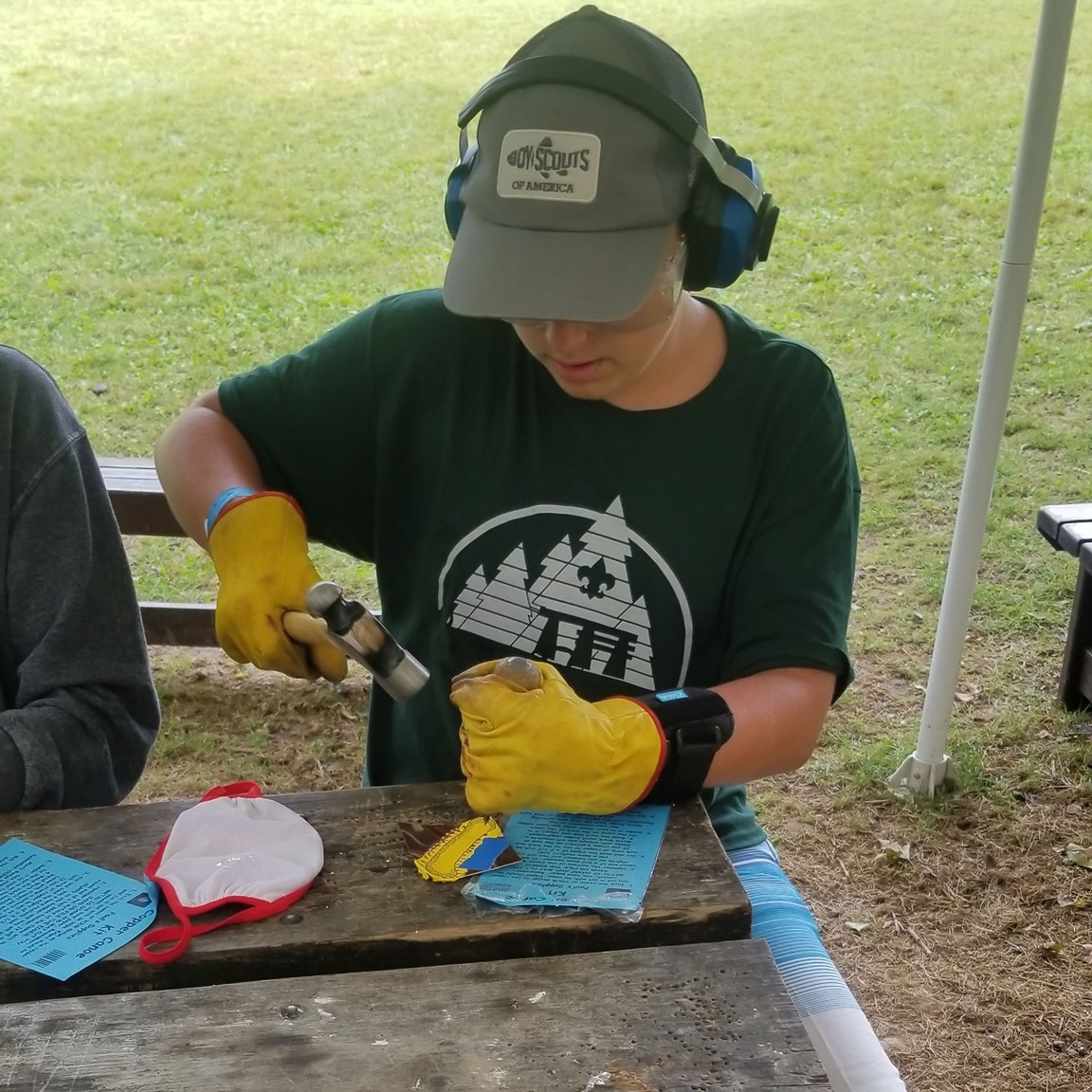 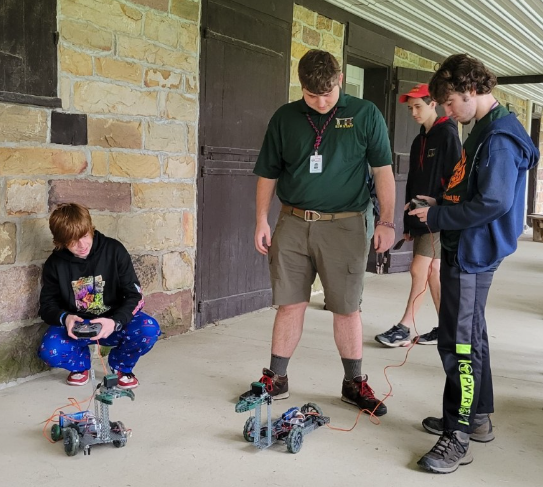 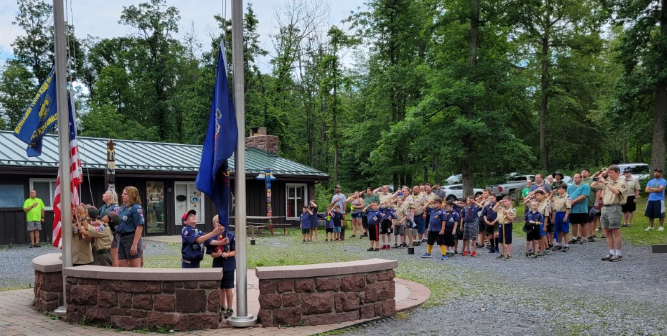 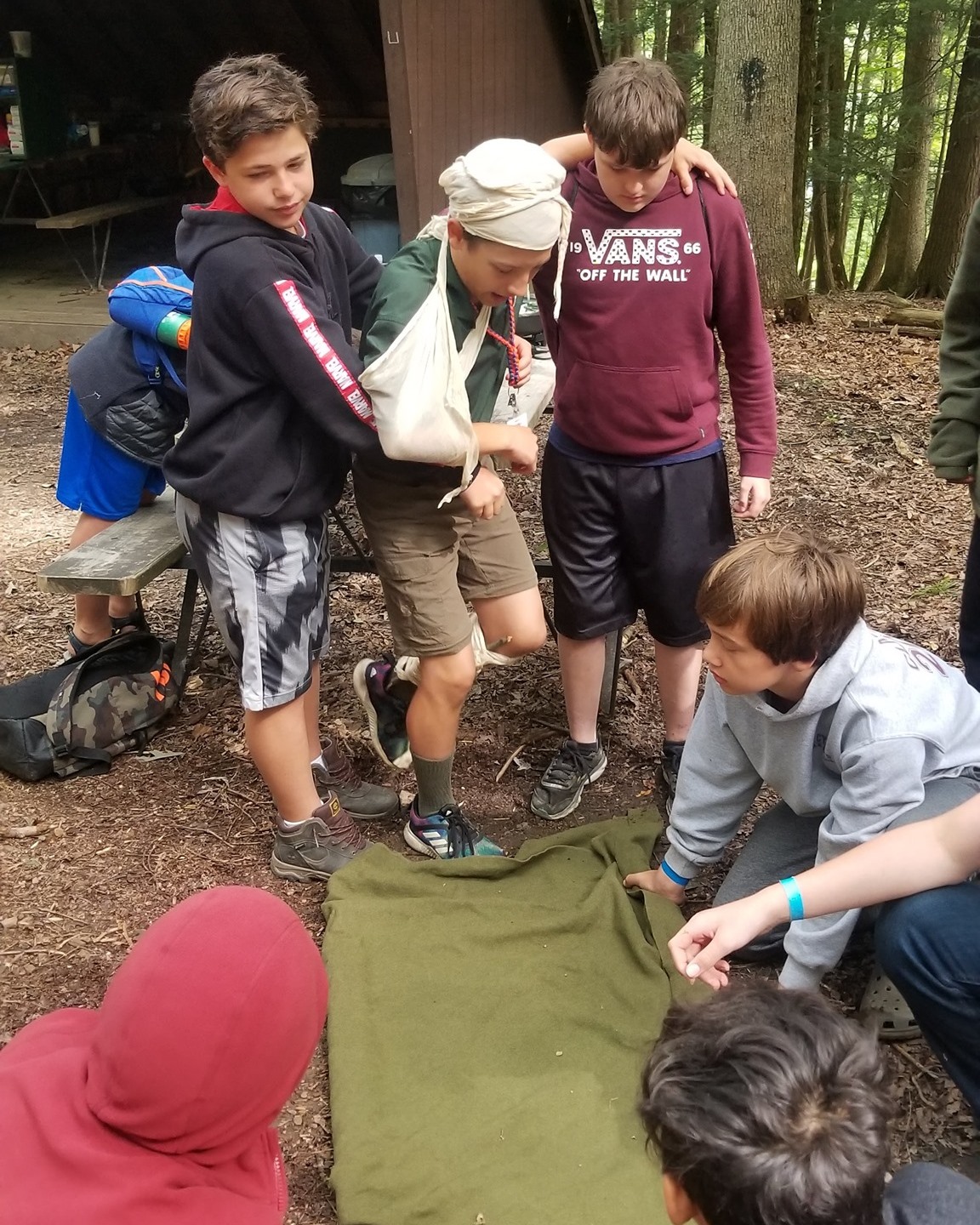 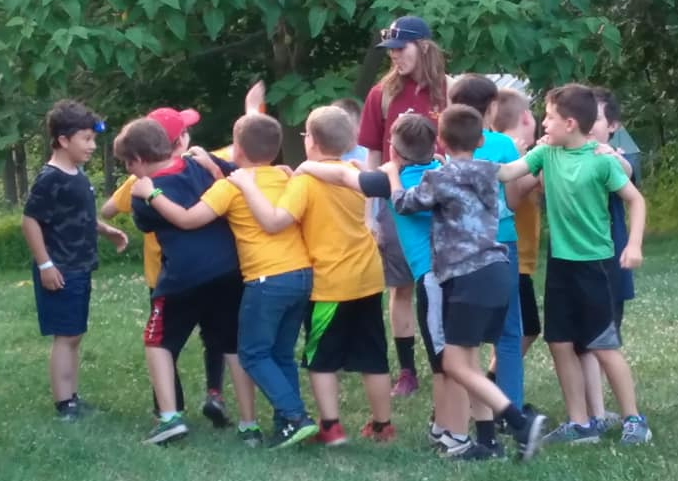 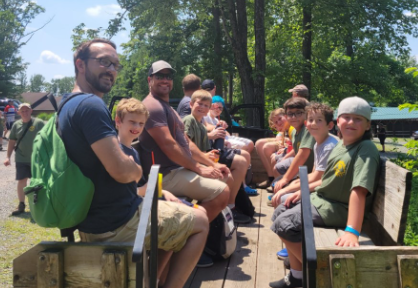 [Speaker Notes: Joe]
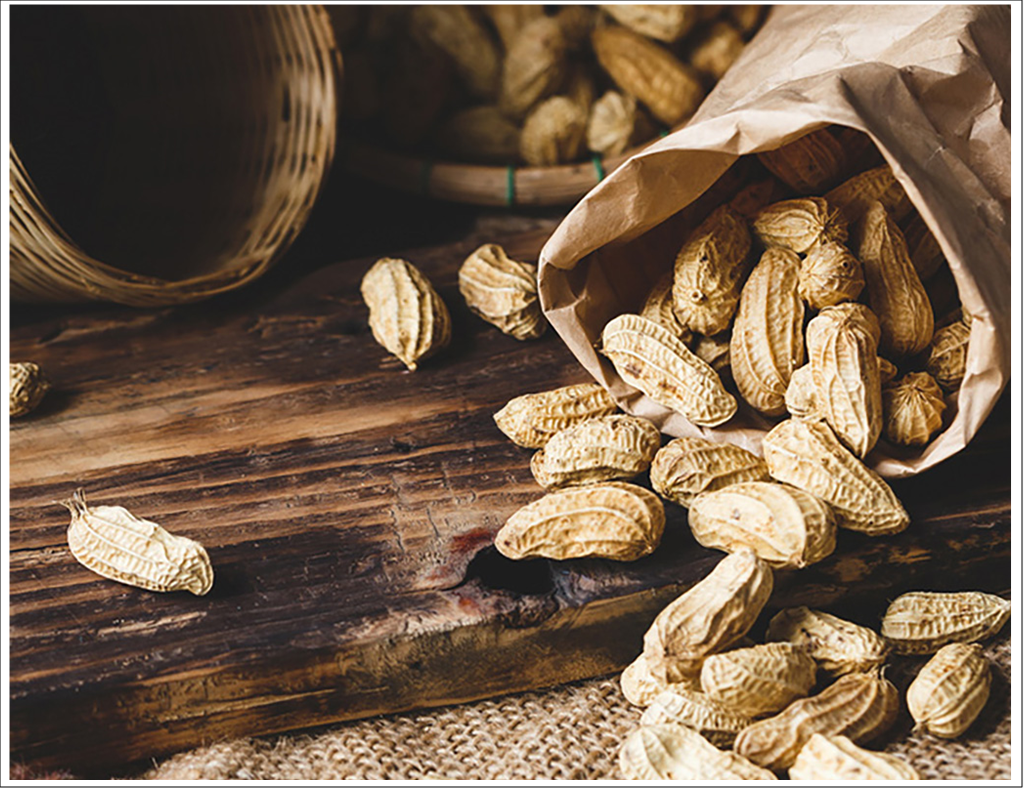 BREAKING NEWS!
[Speaker Notes: Matt – Thank you to all the units who participated last year. Sold more than $300,000.00.]
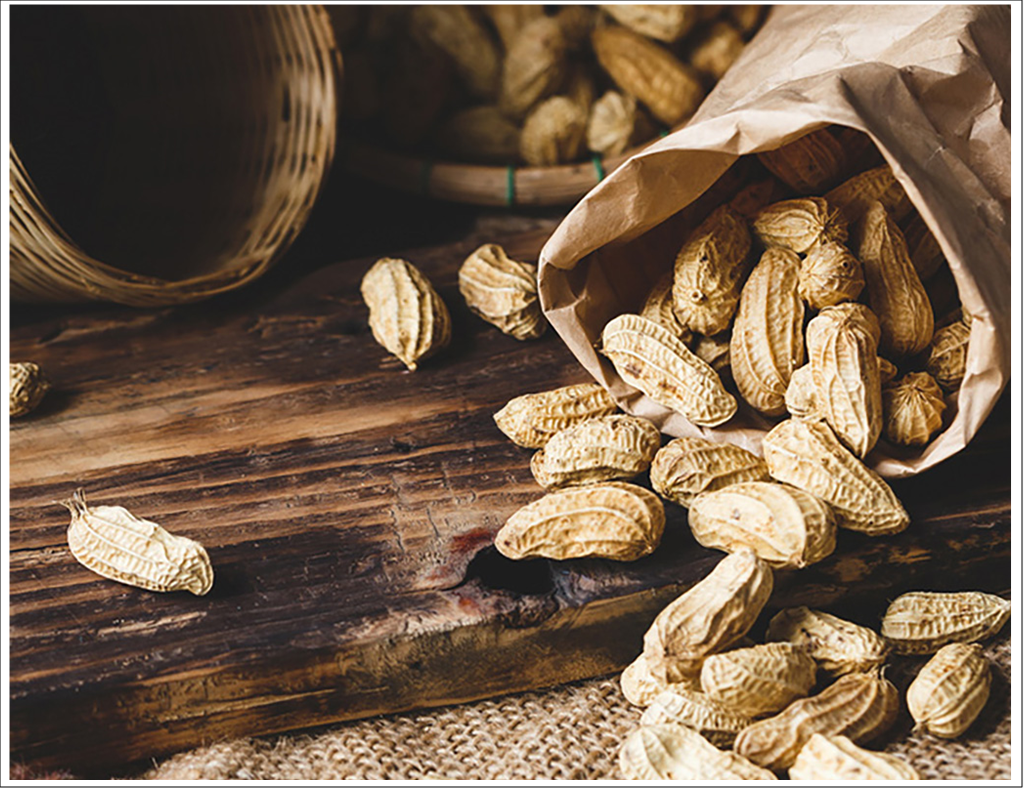 TOP SELLING UNITS
IRON FORGE DISTRICT
BREAKING NEWS!
Pack 44      $ 49,595.00
Troop 456B   $ 10,350.00
Pack 3204    $ 8,335.00
[Speaker Notes: Matt
Pack 44 – Veronica Swope		Troop 456B – Amy McKelvy		Pack 3204 – Kevin Grant]
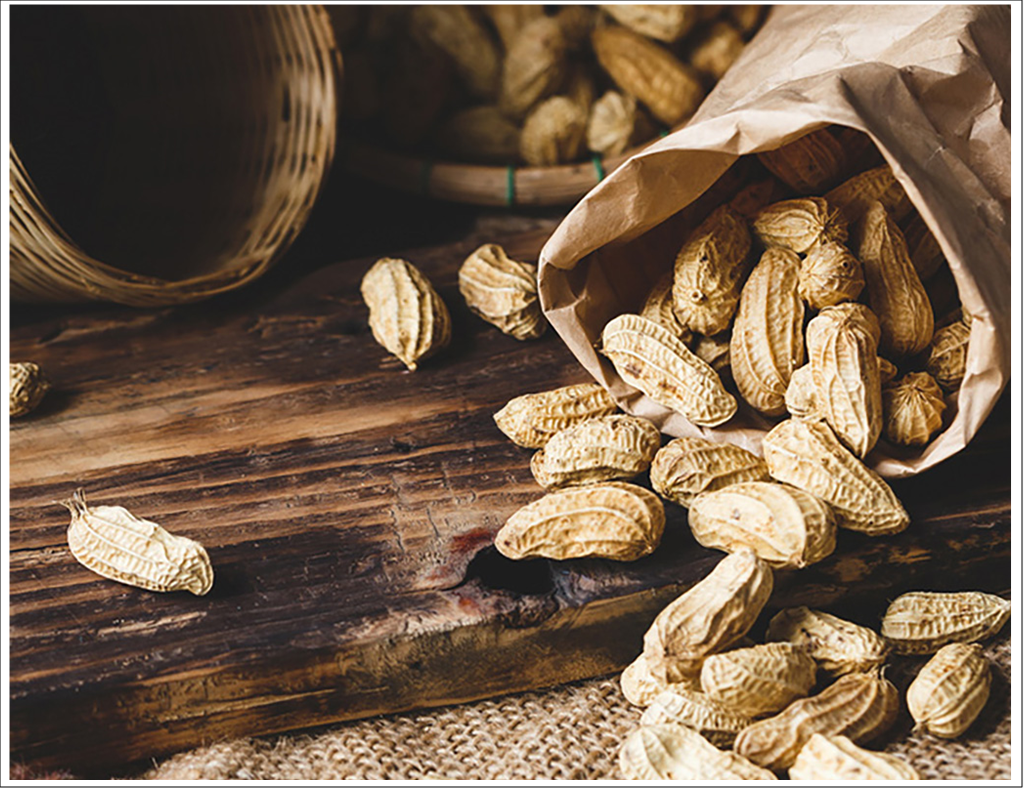 TOP SELLING UNITS
IRON FORGE DISTRICT
BREAKING NEWS!
Pack 44      $ 49,595.00
Troop 456B   $ 10,350.00
Pack 3204    $ 8,335.00
TOP SELLING UNITS
SUSQUEHANNA DISTRICT
Pack 125     $ 24,930.00 Pack 19       $ 16,000.00
Pack 82      $ 12,365.00
[Speaker Notes: Matt
Pack 125 Erin Brossman		Pack 19 Ashley Messer		Pack 82 Andrea Mull]
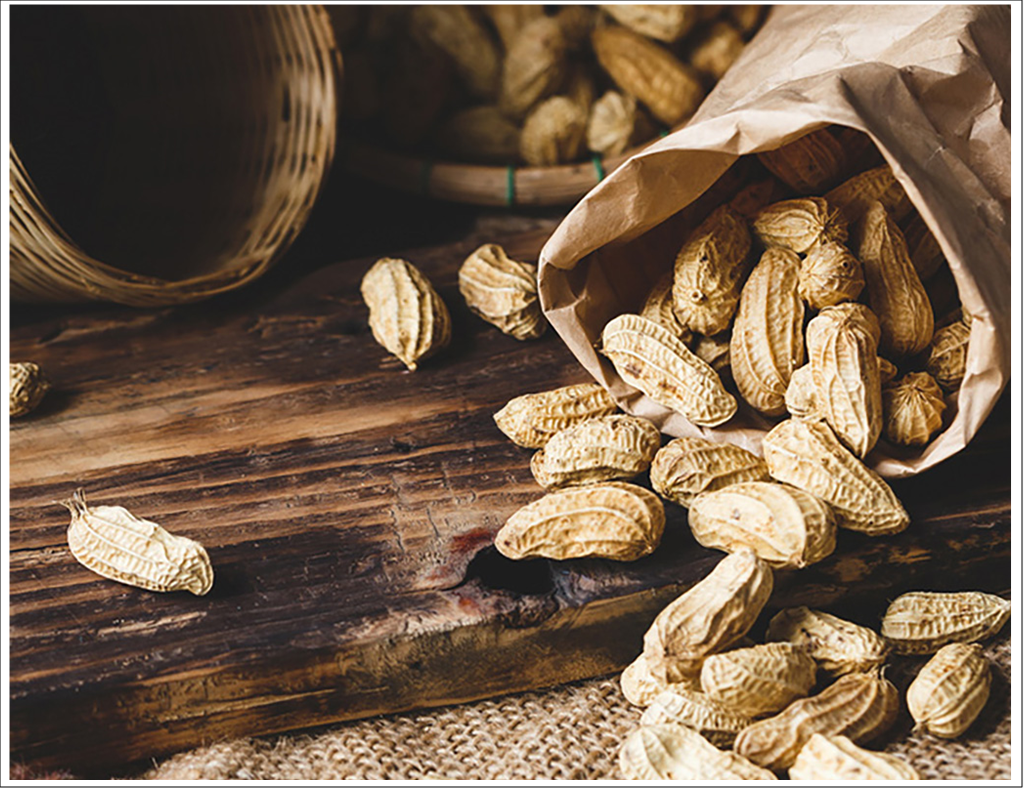 Set your sales goal
Conduct a fun and exciting kickoff
TOP SELLING UNITS
IRON FORGE DISTRICT
BREAKING NEWS!
Use unit incentives
Pack 44      $ 49,595.00
Troop 456B   $ 10,350.00
Pack 3204    $ 8,335.00
Communicate with your Scout families
TOP SELLING UNITS
SUSQUEHANNA DISTRICT
Pack 125     $ 24,930.00 Pack 19       $ 16,000.00
Pack 82      $ 12,365.00
Participate in all methods of selling
[Speaker Notes: Matt 
You can achieve great success too.  Set your sales goal – Conduct a fun and exciting kick off – Use unit incentives – Communicate with your Scout families – Participate in all methods of selling.]
2021 TOP SELLERS
Pack 44      James Spead        10,125.00
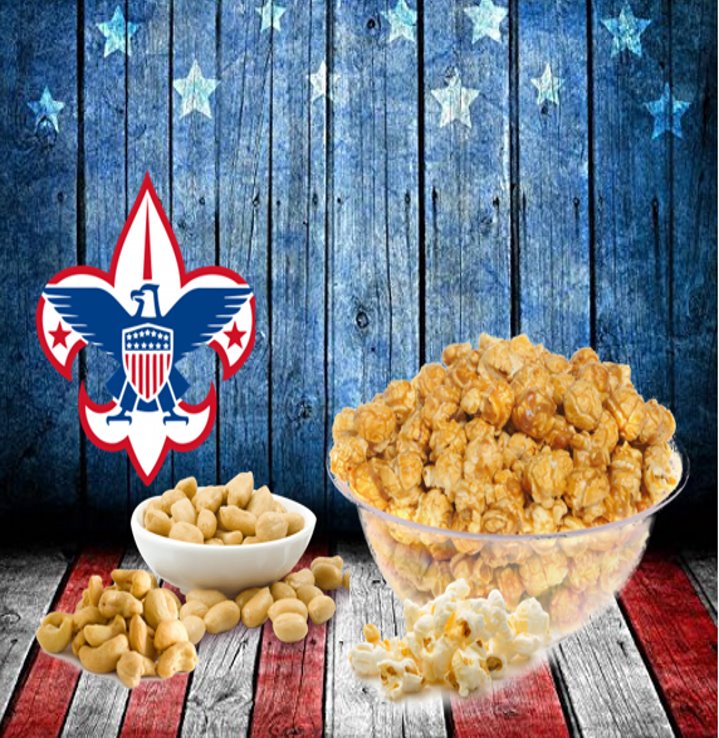 Pack 146    Stryker Hart           5,253.00
Pack 44      Liam Arpey              5,157.00
15 Scouts sold more than 3,000.00
Pack 44      Landon Dippner     5,007.00
Pack 3204  Kayla Grant            4,395.00
Troop 439  Nathan Yang          4,095.00
Troop 44    Mark Spead            4,060.00
Pack 44      Austin Moyer          3,987.00
Pack 44      Cohen Ditmer         3,905.00
Pack 44      Easton Arpey           3,506.00
Pack 82      Cheyenne Pedrick   3,371.00
Troop 142  Ethan Dippner        3,332.00
Troop 58    Johnny Kuhl            3,230.00
Pack 19      Wyatt Messer         3,138.00
Pack 37      Spencer Rippley     3,017.00
[Speaker Notes: Matt – Names will load in one by one from lowest to highest]
2021 TOP SELLERS
You can do it too!
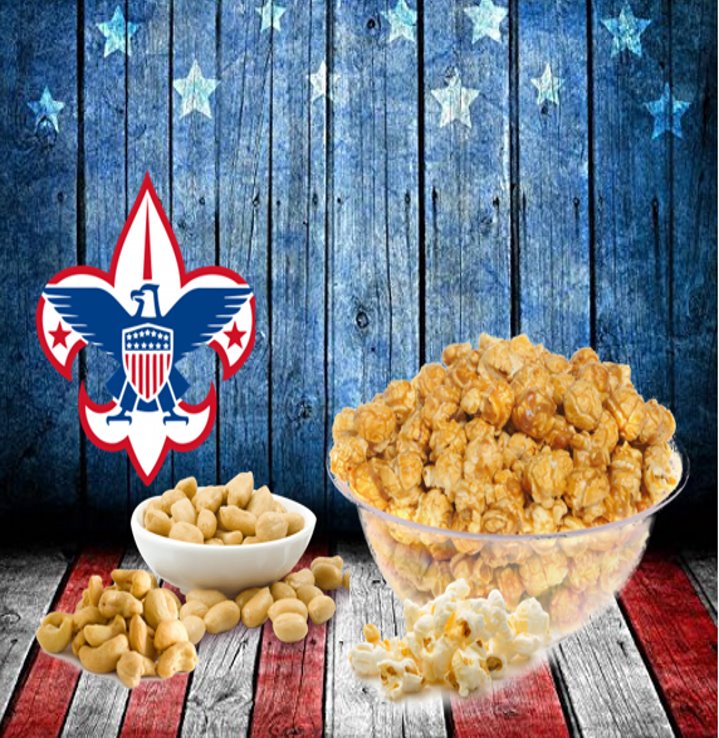 15 Scouts sold more than 3,000.00
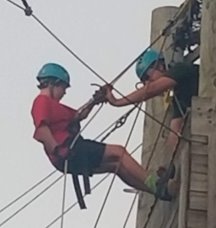 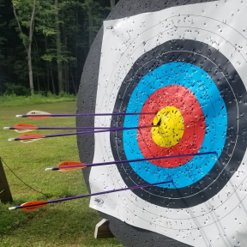 [Speaker Notes: Matt]
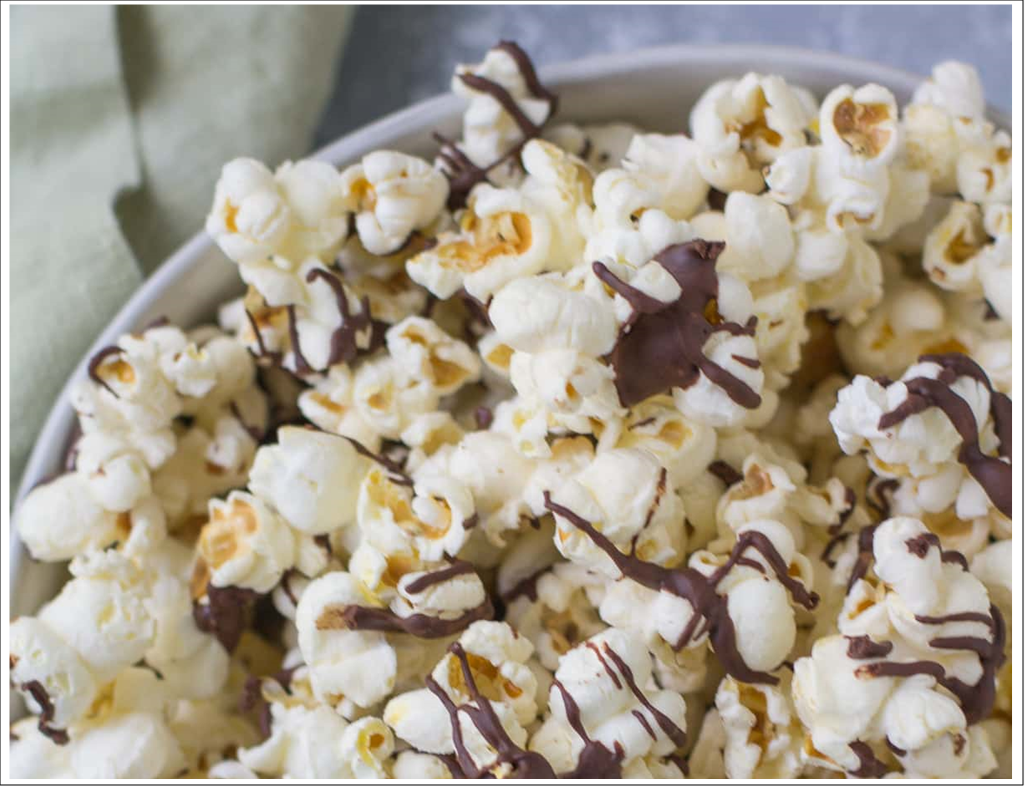 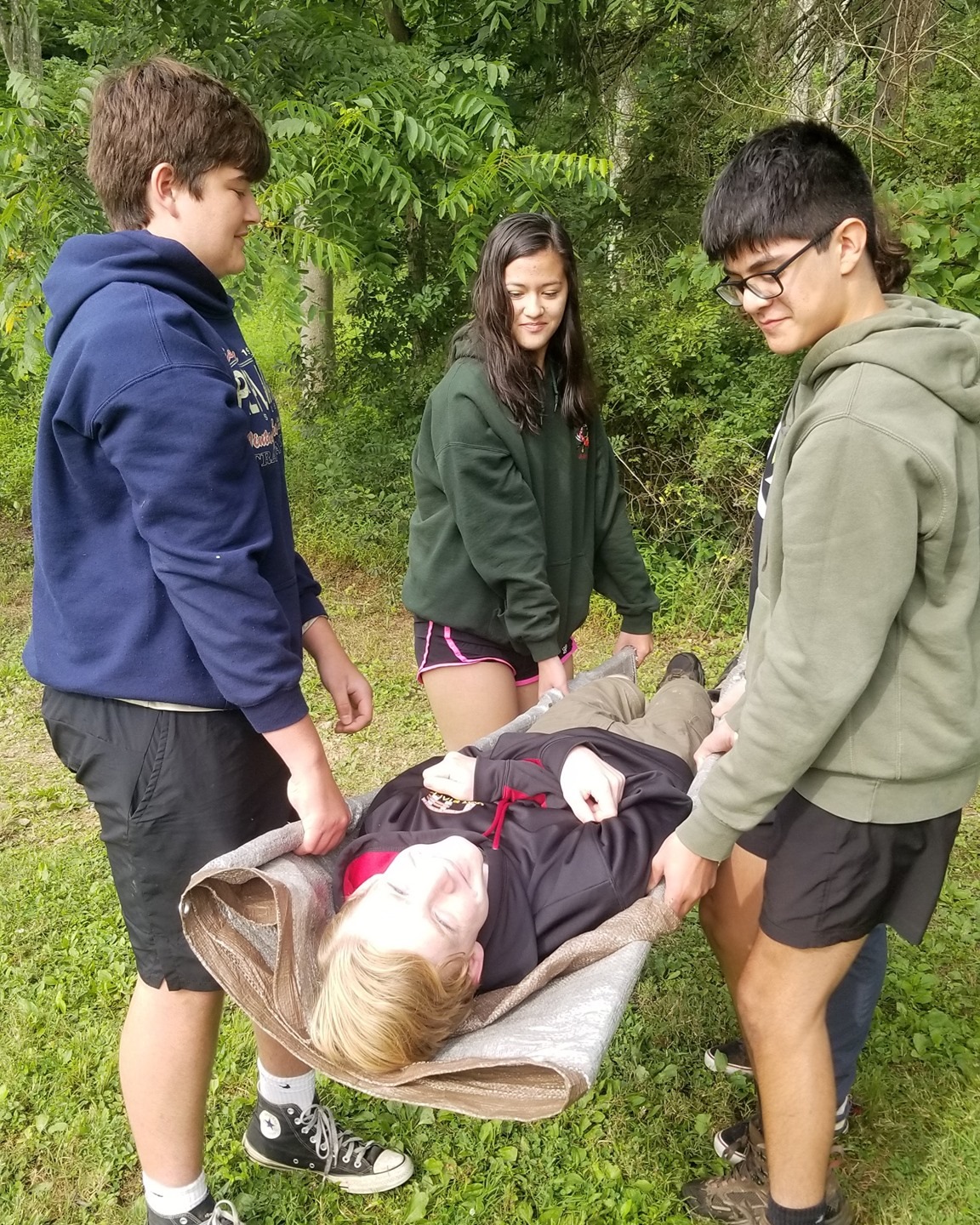 TONIGHT'S
AGENDA
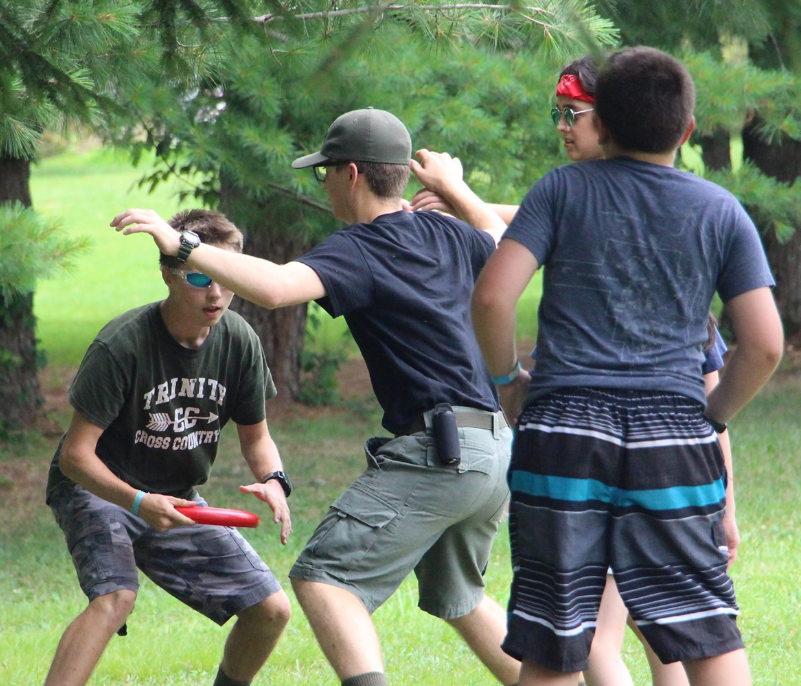 [Speaker Notes: Myrna]
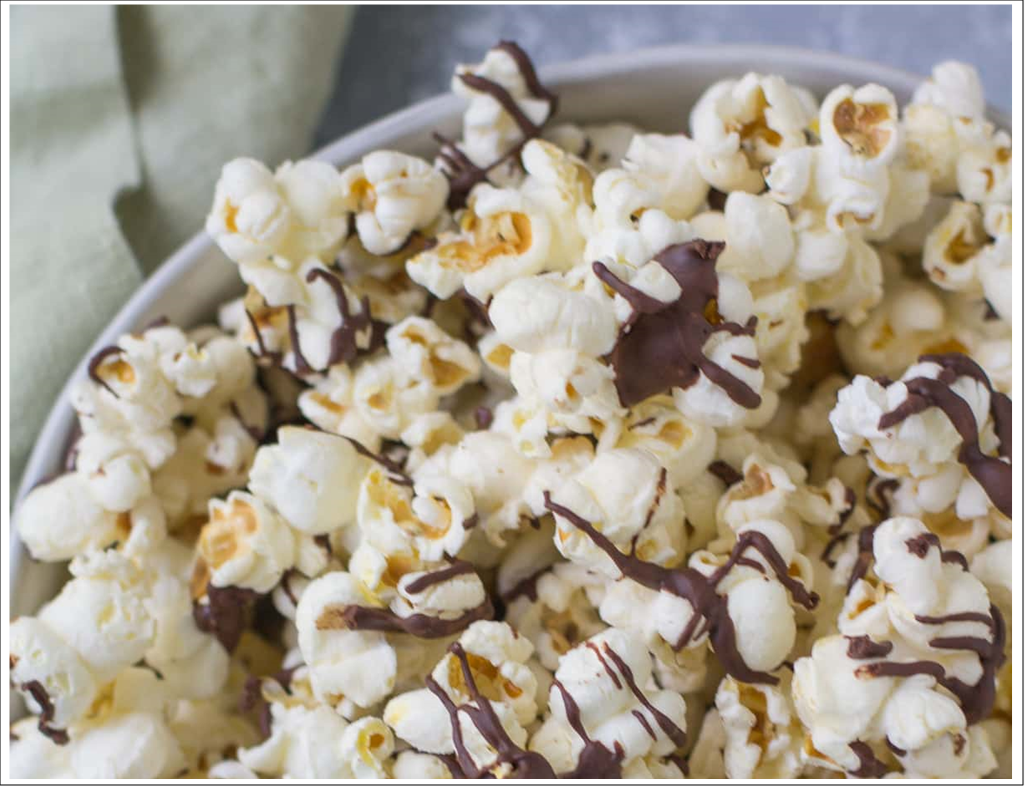 2022 DATES
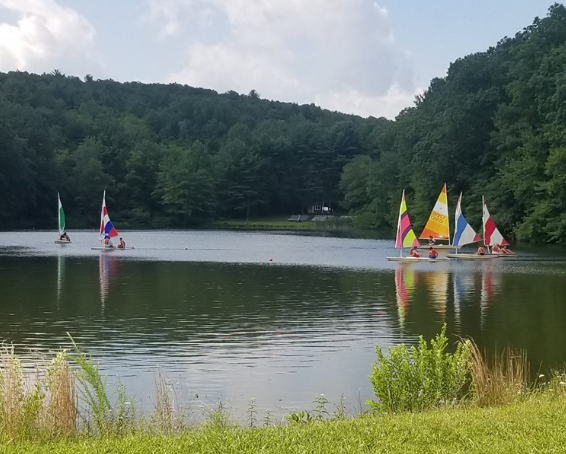 7/14 Fall Product Kickoff
7/21 Selling Techniques Webinar
7/28 Ordering Webinar

8/1 Sale Begins
8/2 Show & Sell Orders Due
8/24 Product Sort at Warehouses
8/25 Product Distribution

9/8 Additional Orders Due
9/16 Additional Order Delivery
9/22 Additional Orders Due
9/30 Additional Order Delivery

10/13 Show & Sell Returns
10/14 Show & Sell Returns
(Under Product Pick Up & Returns - 10/17 for returns is incorrect!)
10/17 Take Orders Due & Prize Orders Due
10/31 Show & Sell Money Due

11/9 Product Sort at Warehouses
11/10 Product Distribution
11/30 Take Order Money Due
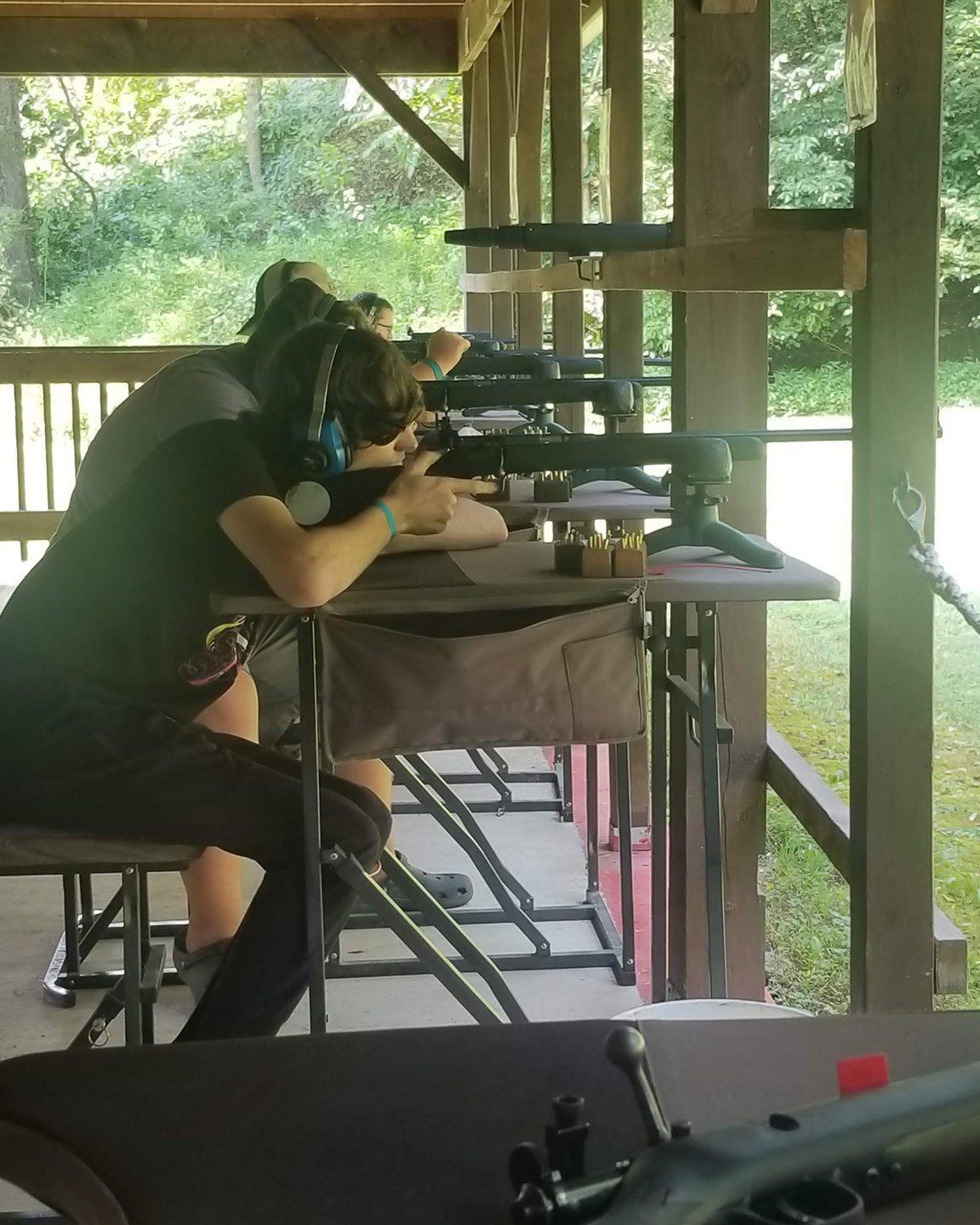 [Speaker Notes: Myrna]
PATH TO ADVANCEMENT
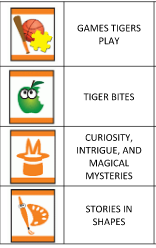 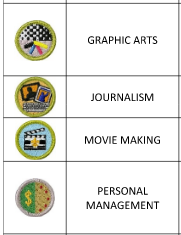 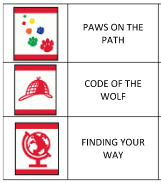 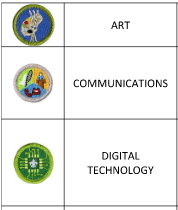 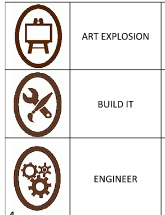 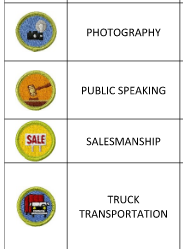 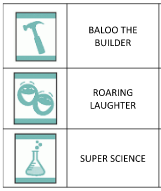 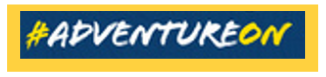 [Speaker Notes: Myrna – There are multiple opportunities to use Fall Product sales to advance in Scouting.]
2022 PRODUCT
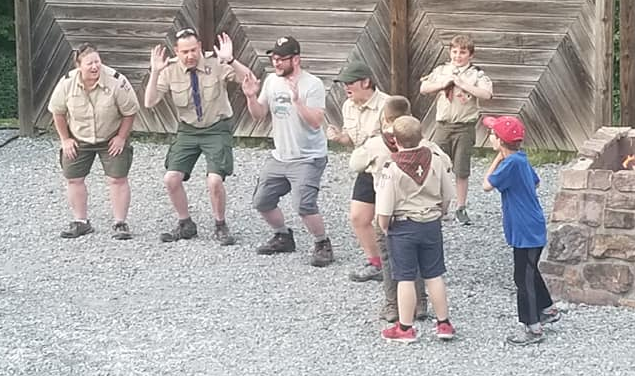 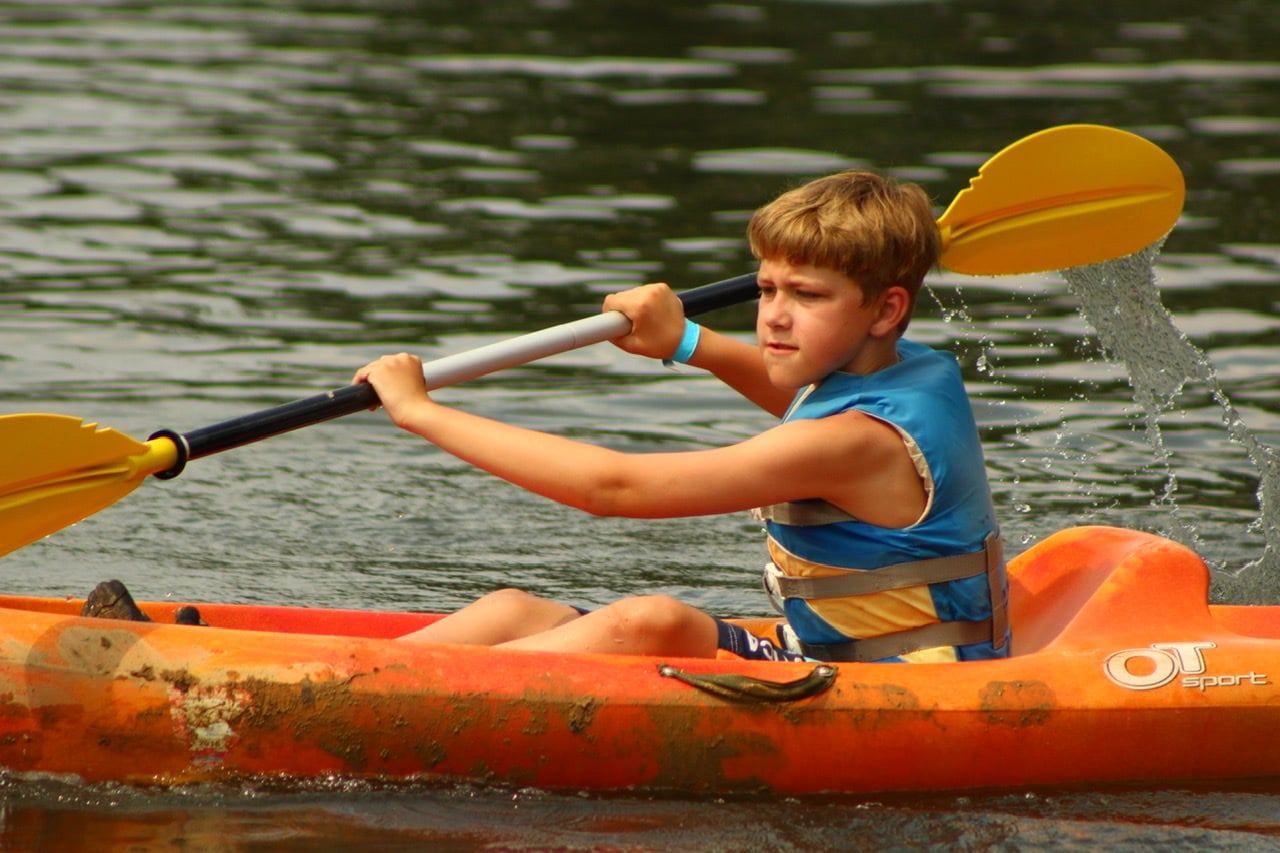 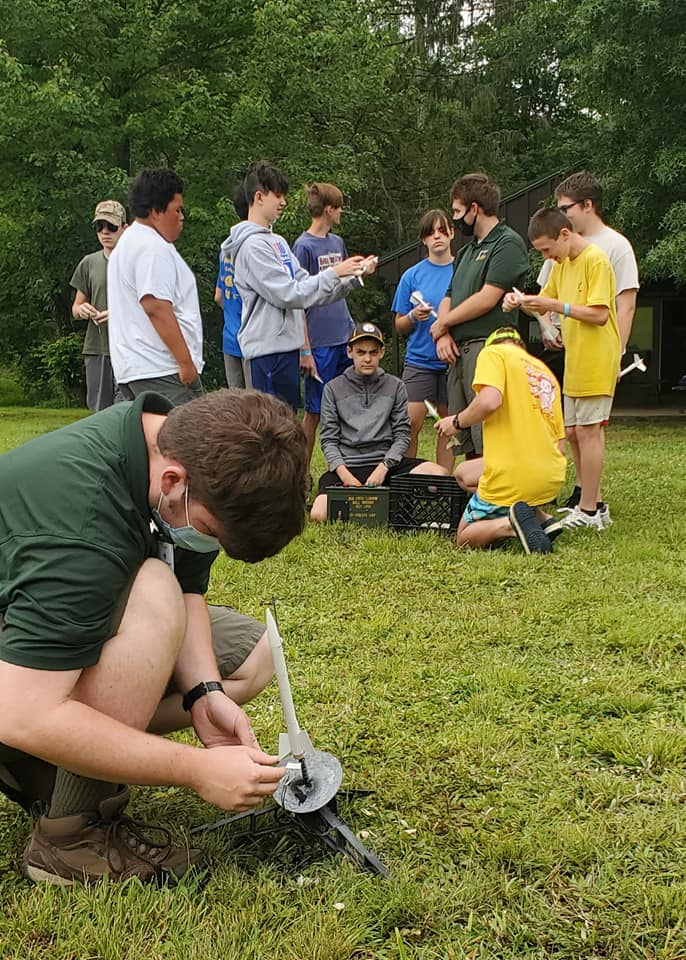 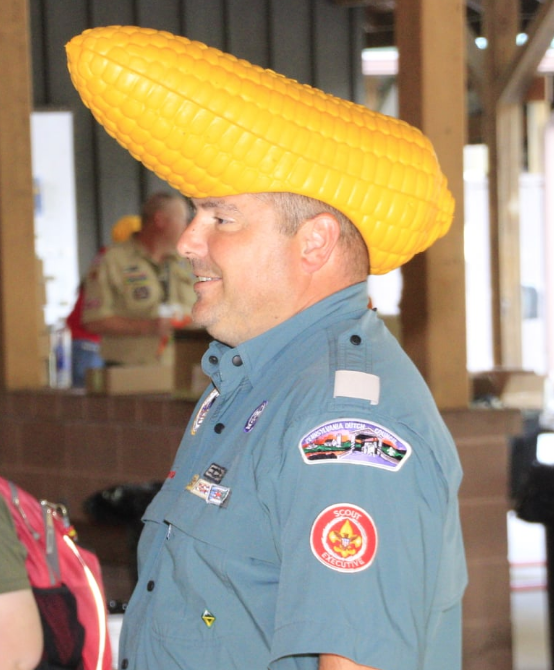 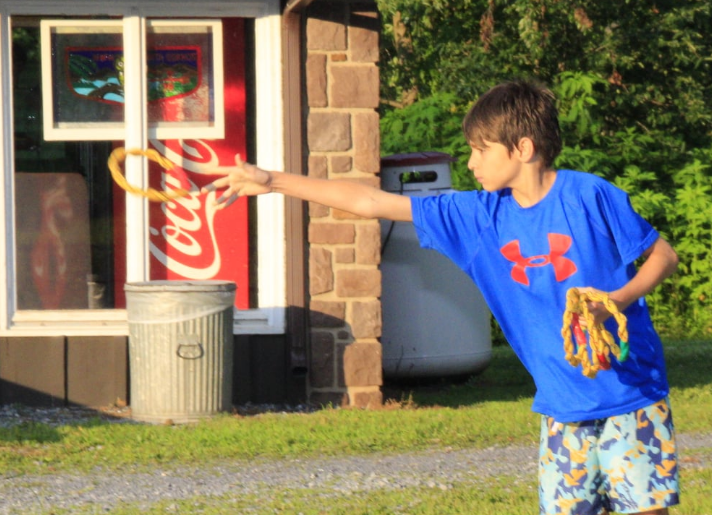 [Speaker Notes: Myrna]
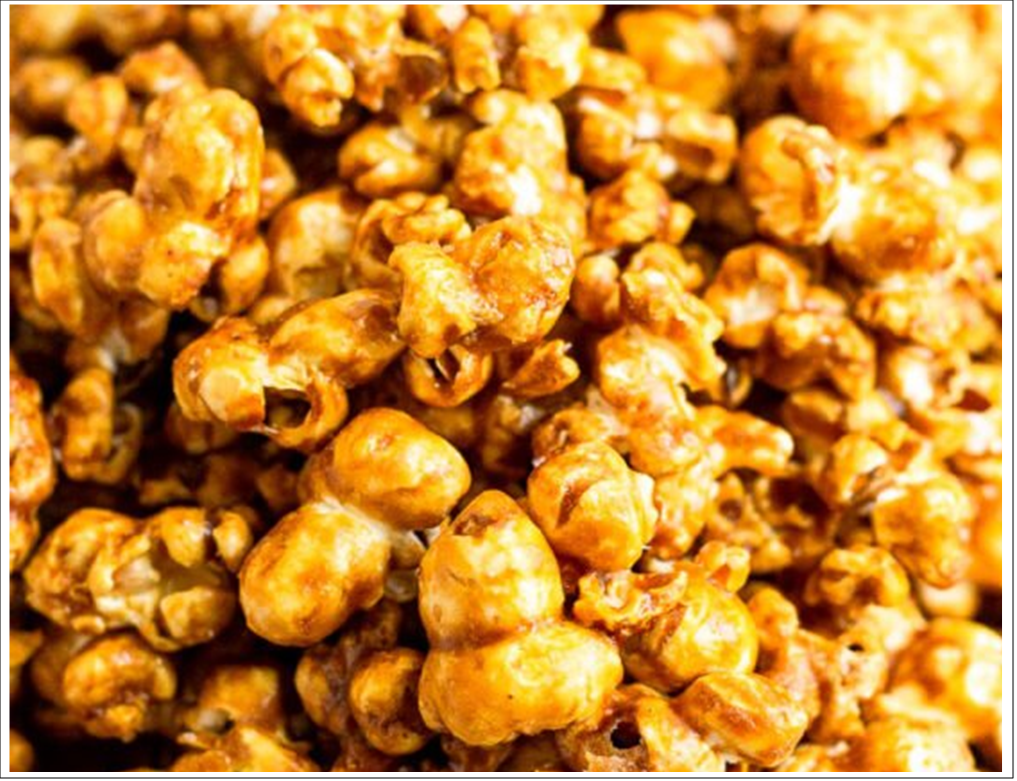 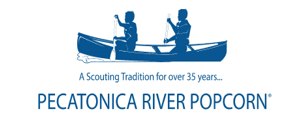 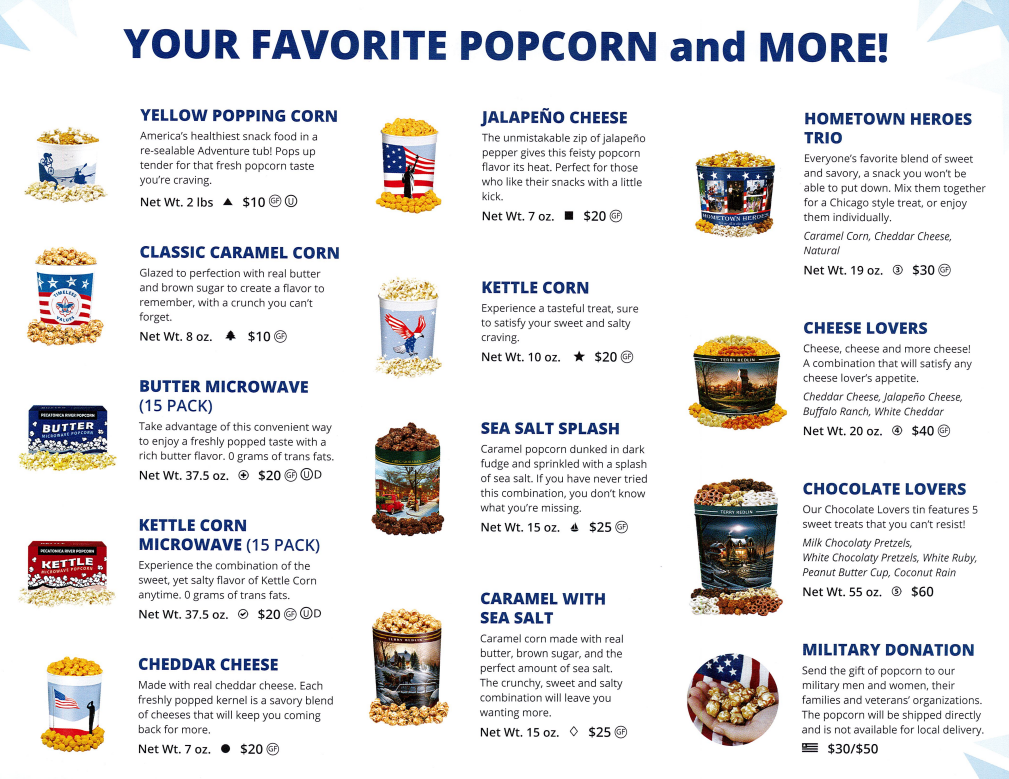 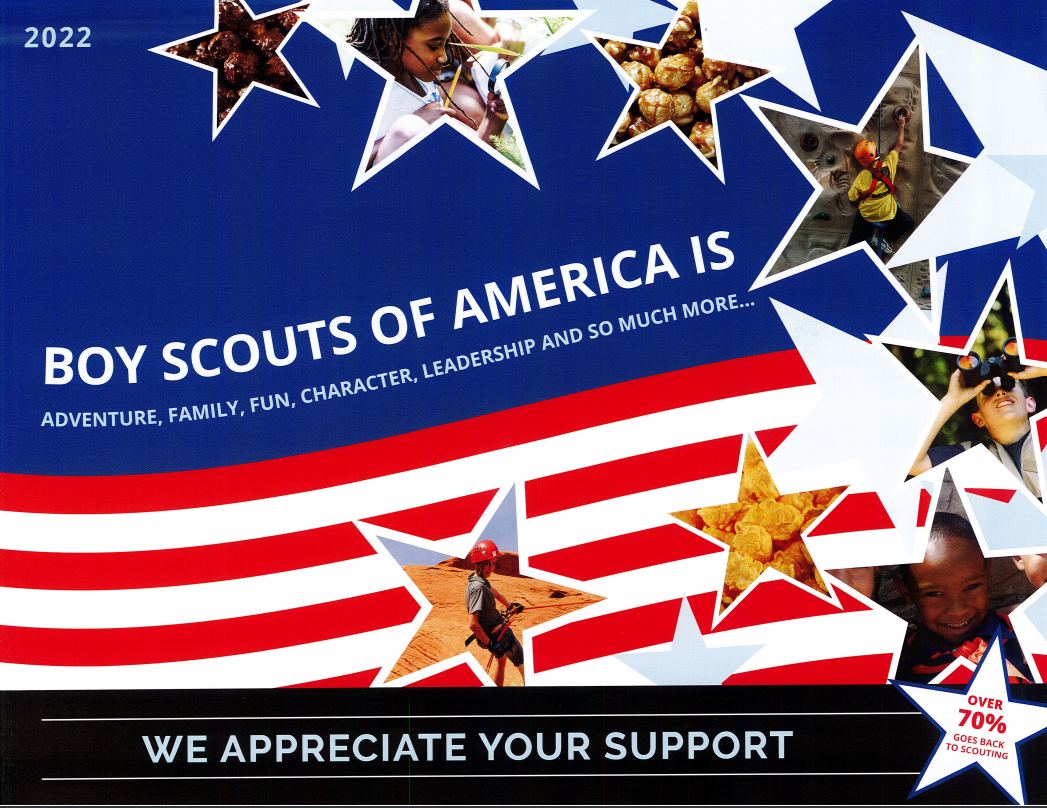 NEW!
Show & Sell 
Product
[Speaker Notes: Myrna – One of the advantages of us working with New Birth of Freedom Council, Hawk Mountain Council, and Chester County Council – we leveraged keeping the retail price of popcorn the same as last year.
Pecatonica River reduced the number of microwave packs in the butter microwave and the kettle corn microwave from 16 to 15 packets. Review Show & Sell. NEW! – popped kettle corn in a bucket. No Penn State tin this year.]
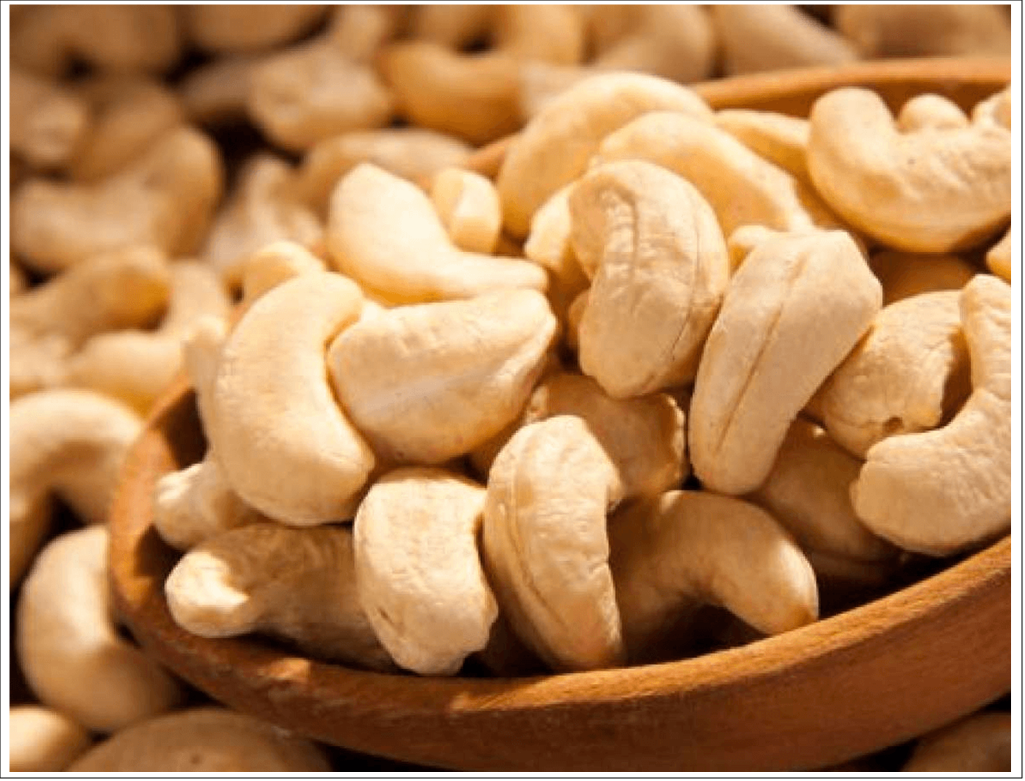 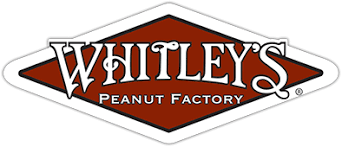 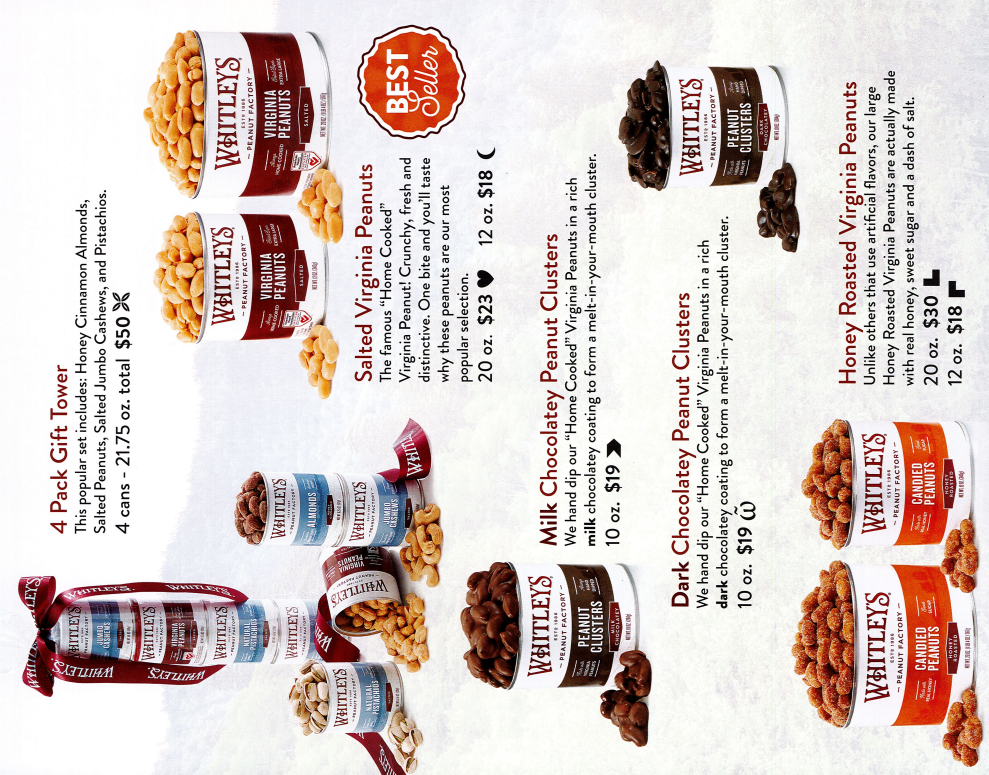 NEW!
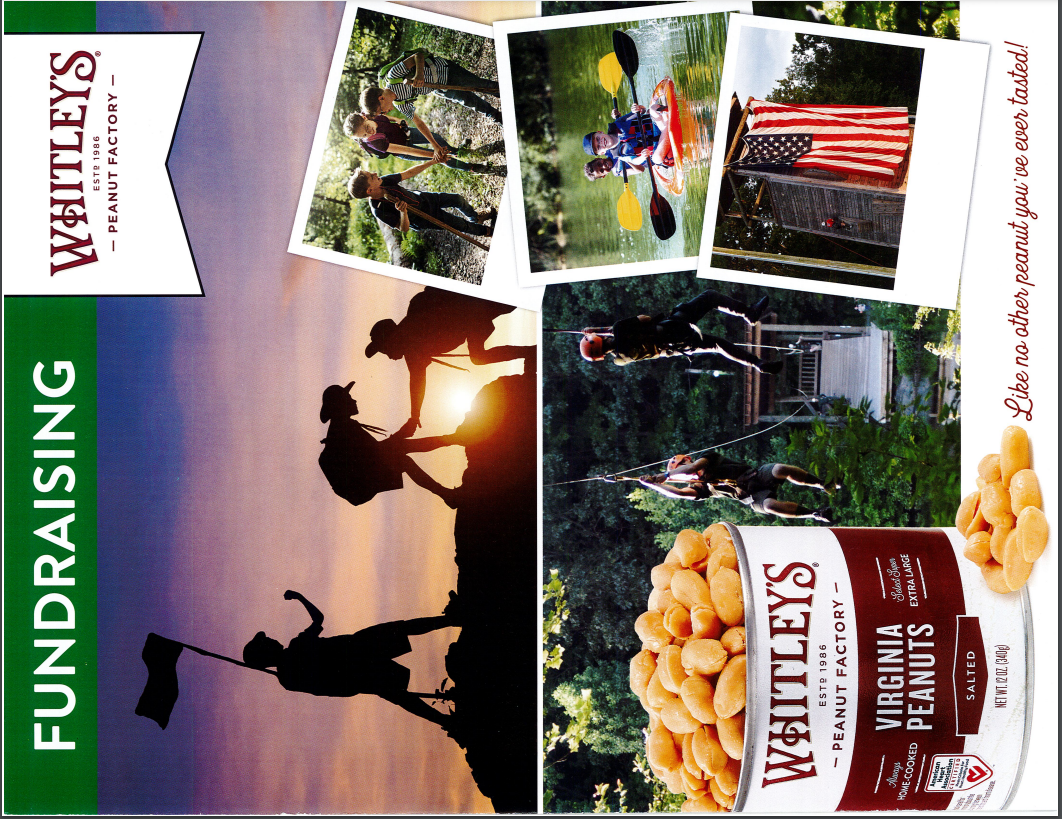 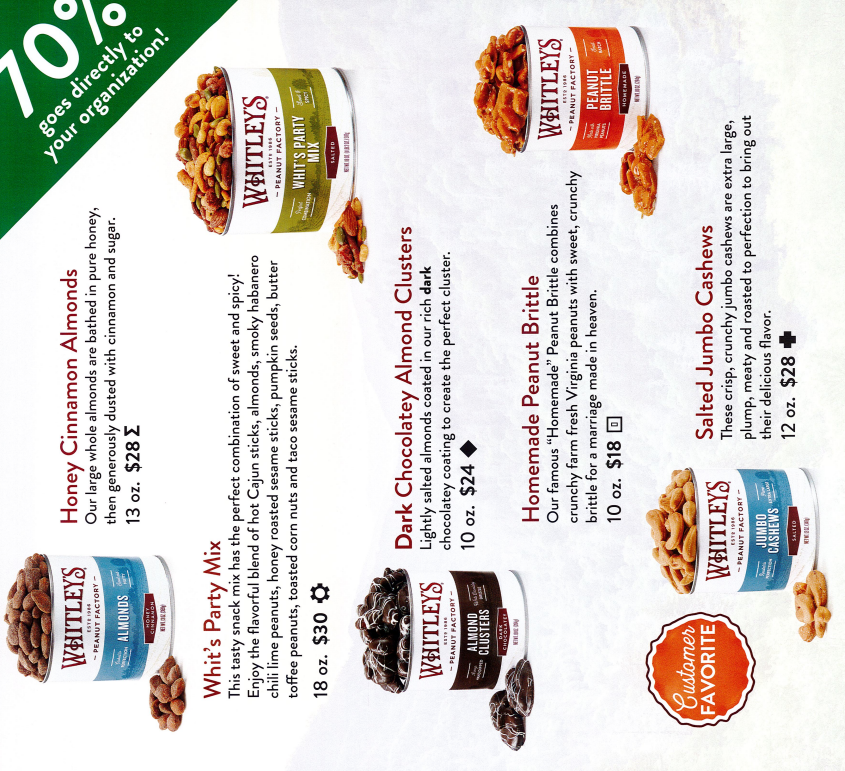 NEW!
Show & Sell 
Product
[Speaker Notes: Myrna – Unfortunately we were not able to leverage pricing with Whitley’s. In addition to the price increase for the product, they changed a couple other items. The 5 pack gift pack is now a 4 pack tower and the dark chocolate peanut clusters was reduced from 24 oz to 10 oz due to supply chain issues. Please note that Whitley’s is not participating in the Military sales this year. People who want to support Scouting by supporting our military troops will need to do so through popcorn.]
METHODS OF SELLING
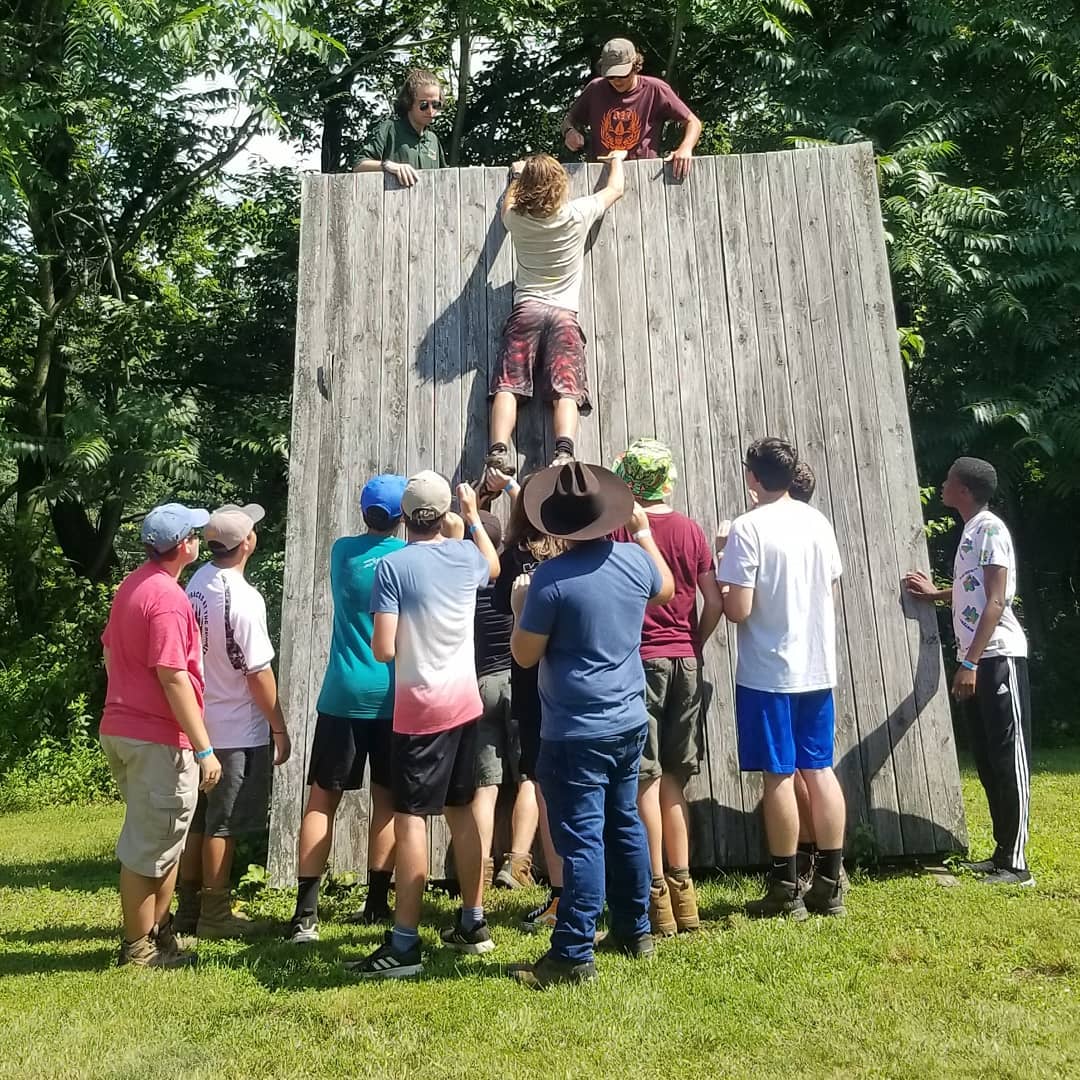 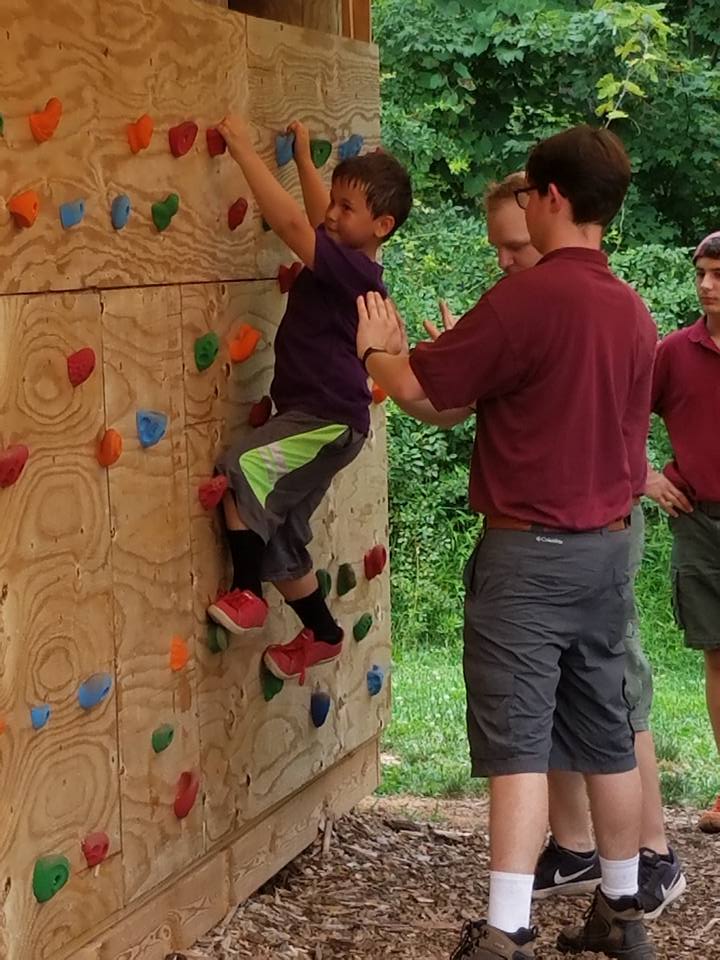 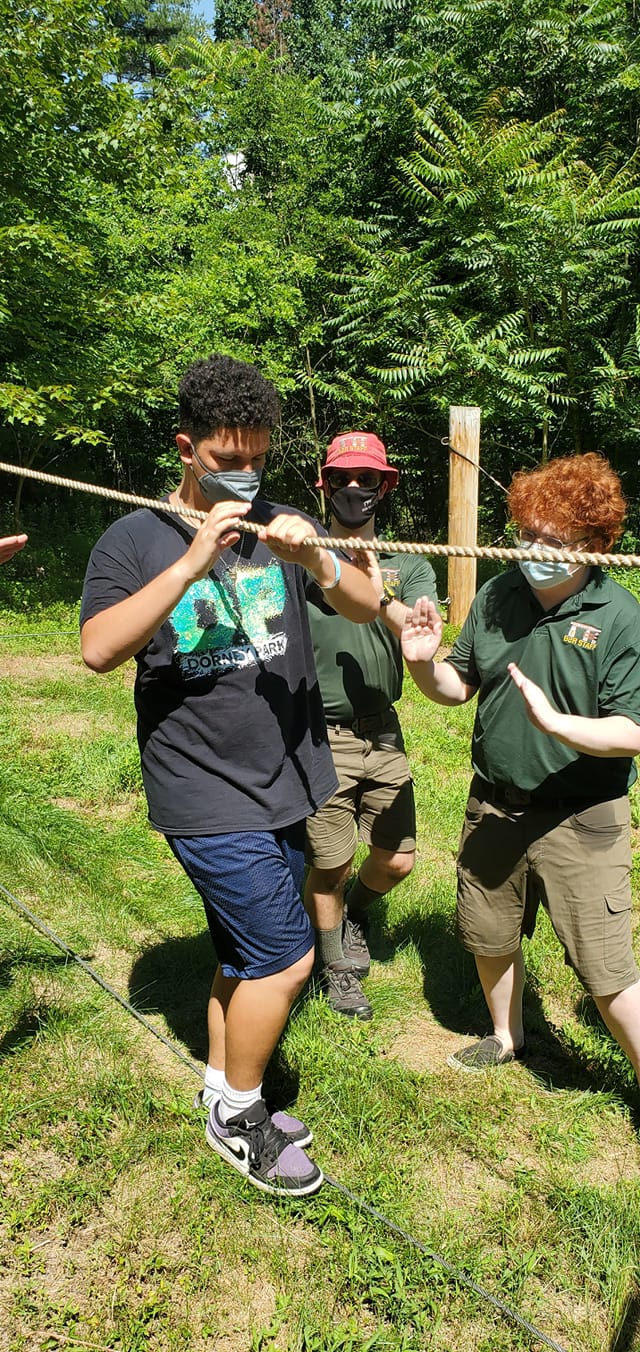 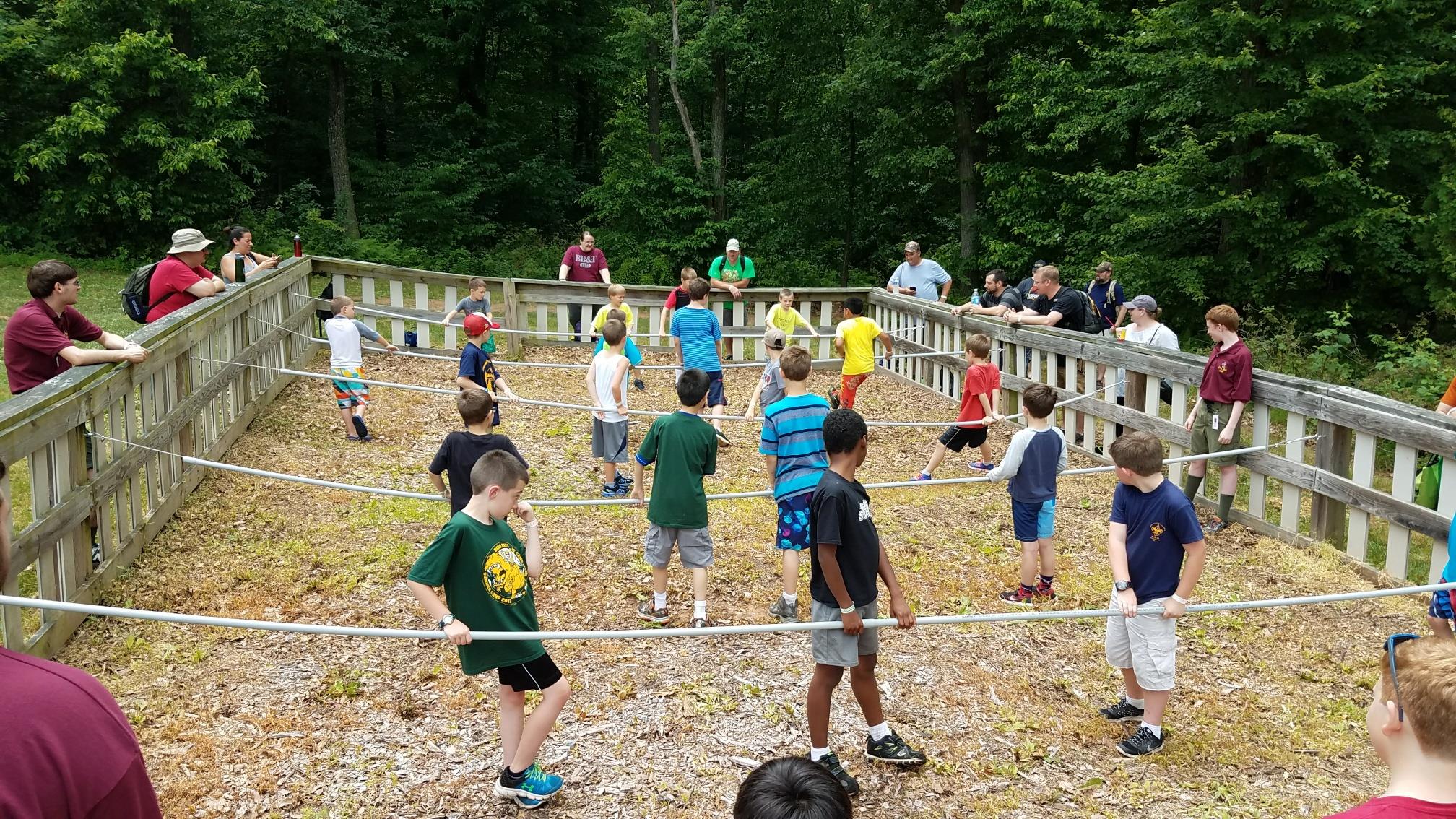 [Speaker Notes: April]
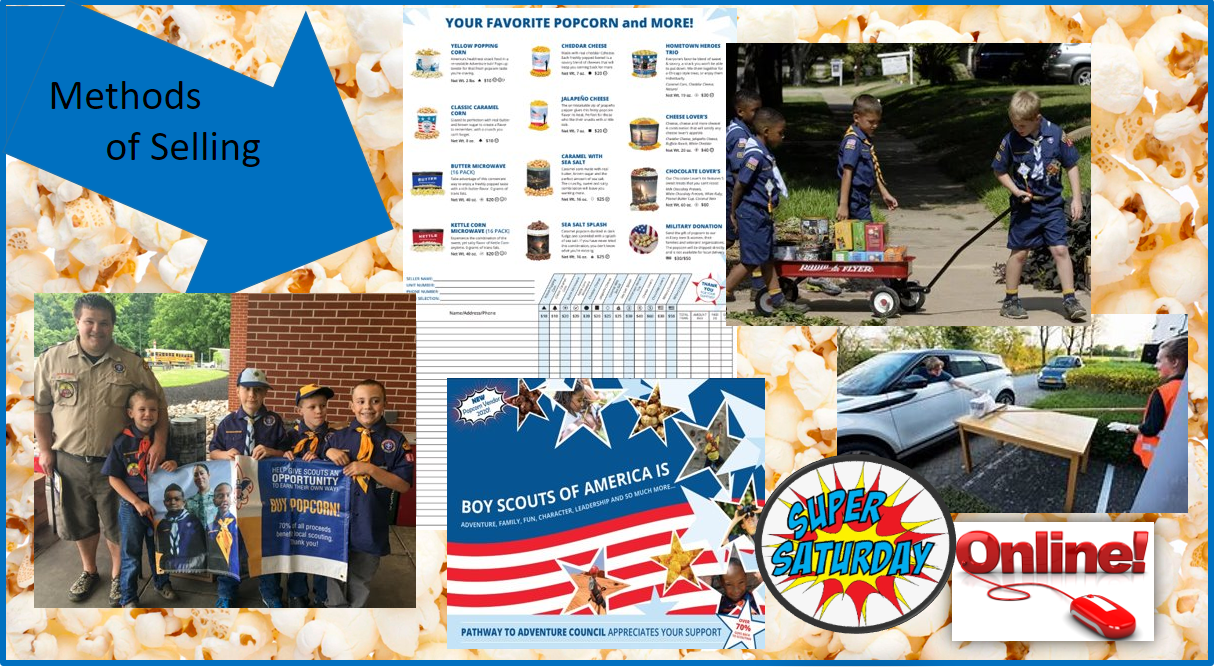 [Speaker Notes: April]
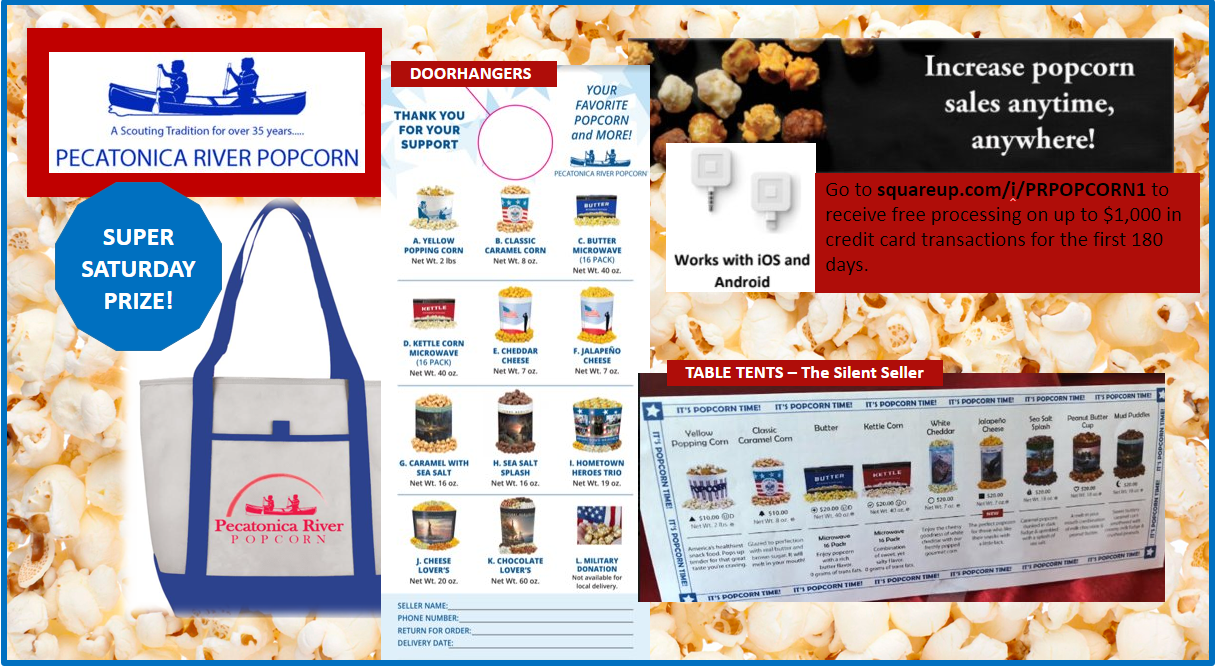 Credit card sales should be paid directly into the unit checking account.
[Speaker Notes: April]
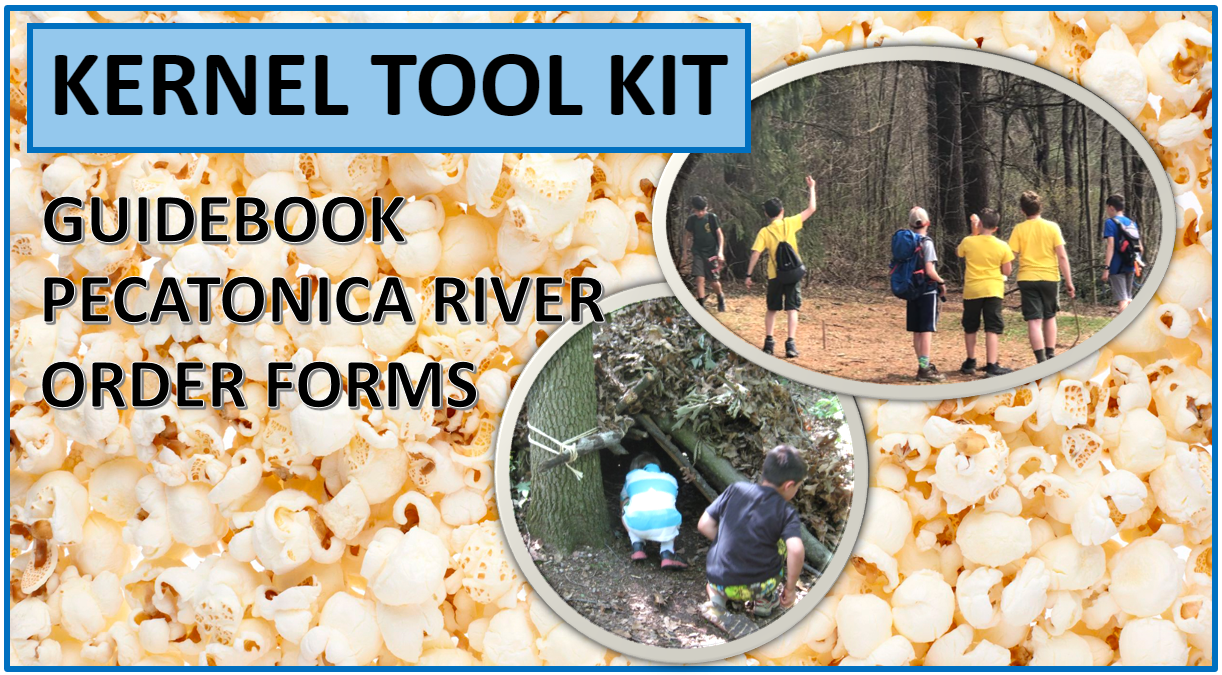 [Speaker Notes: April]
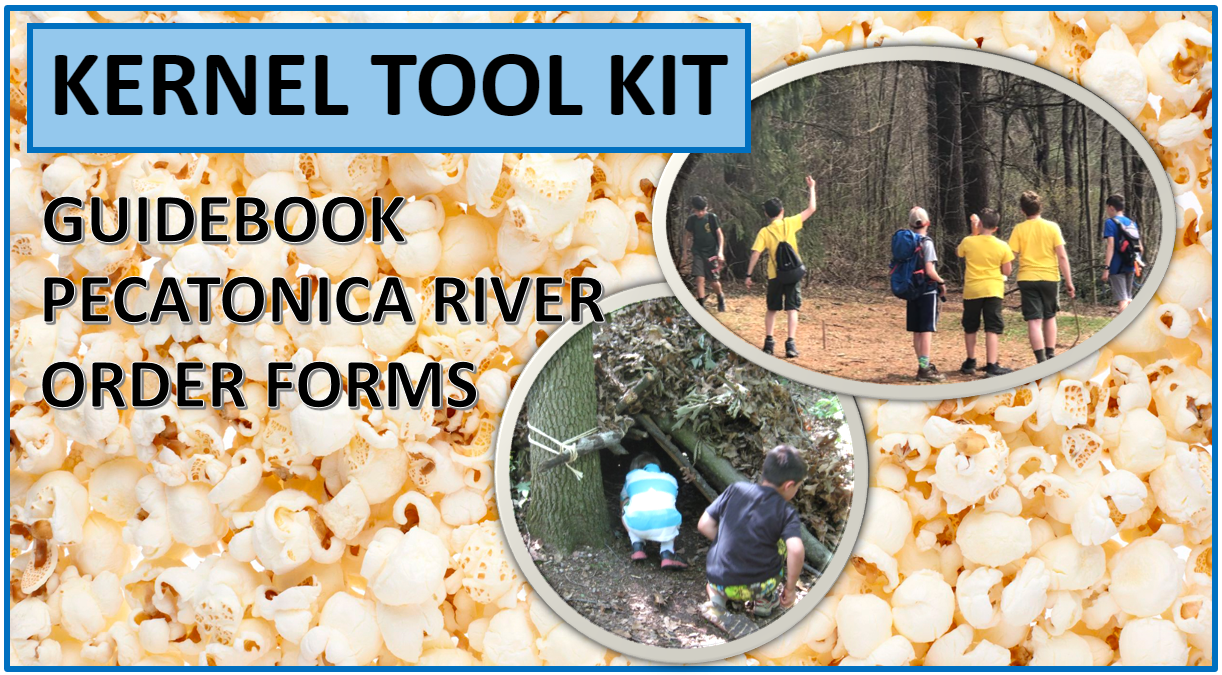 KELLER 
PRIZE 
SHEETS
WHITLEY’S 
ORDER FORMS
[Speaker Notes: April]
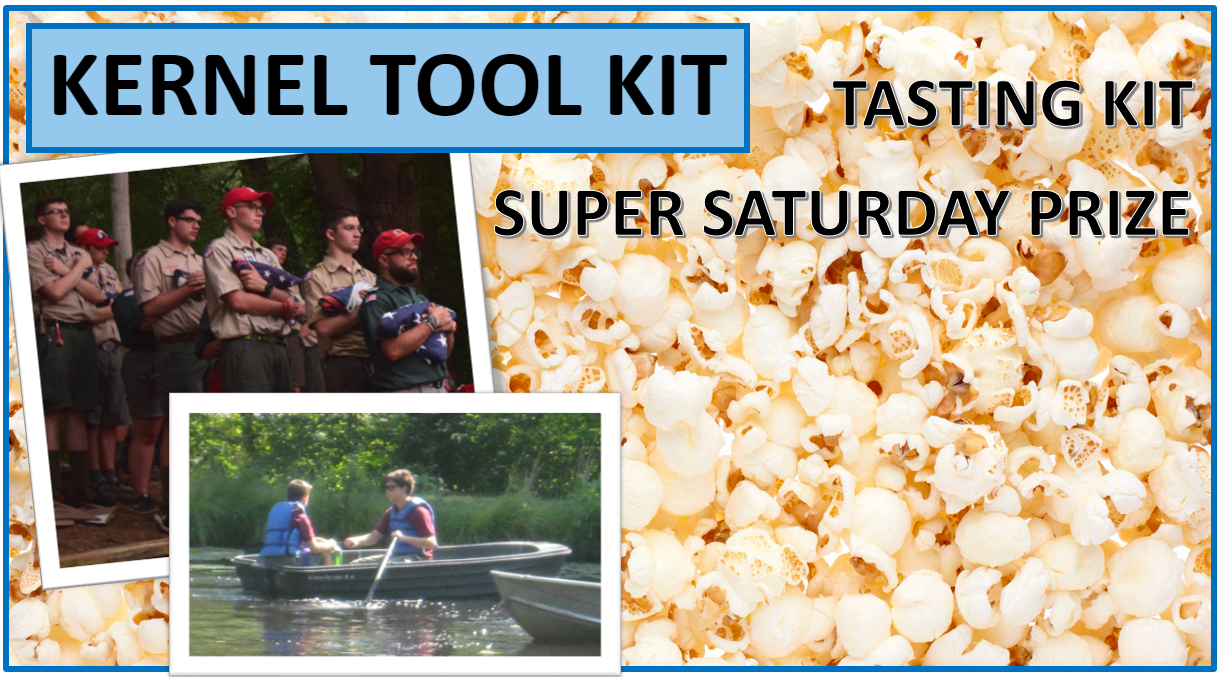 [Speaker Notes: April]
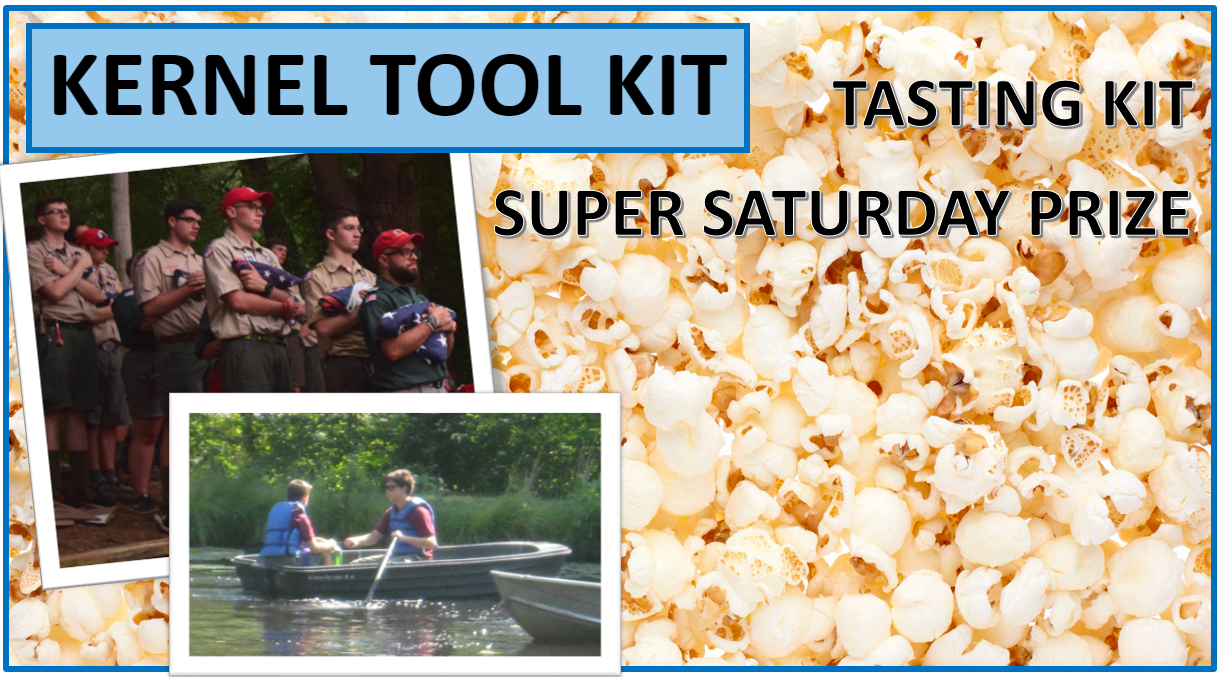 TABLE TENTS
DOOR HANGERS
[Speaker Notes: April]
COMMUNICATION
Key to a Successful Sale
Publish Your Sales Dates
Have a Unit Kickoff
Have a celebration
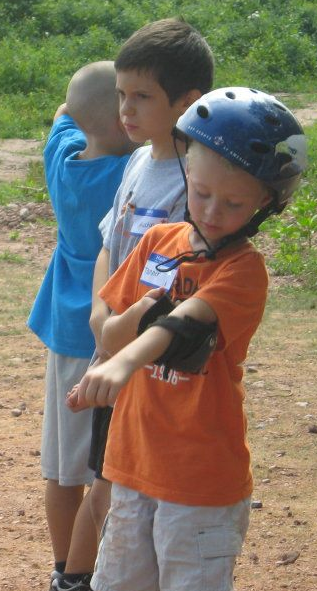 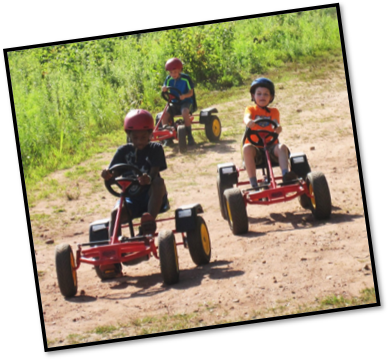 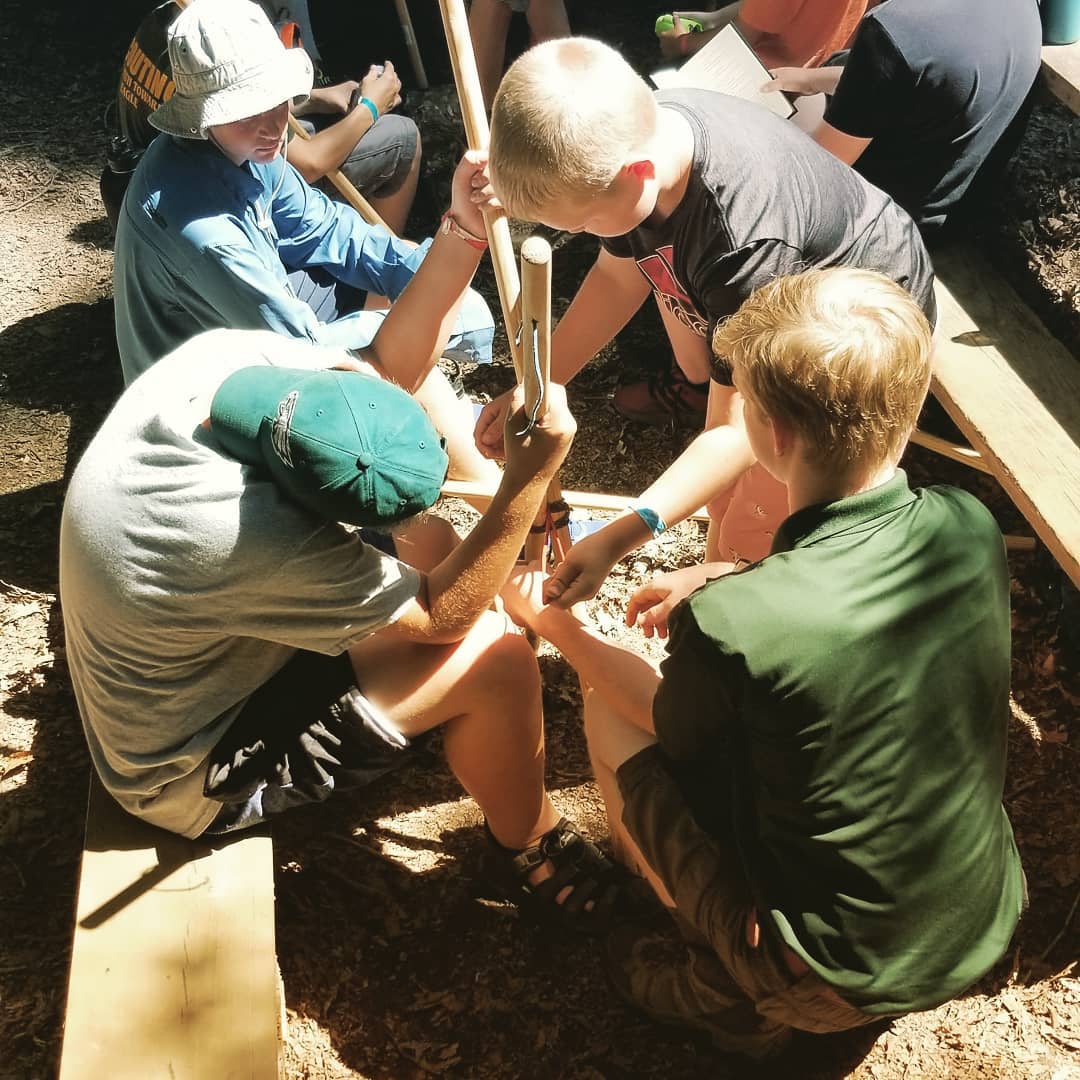 [Speaker Notes: April]
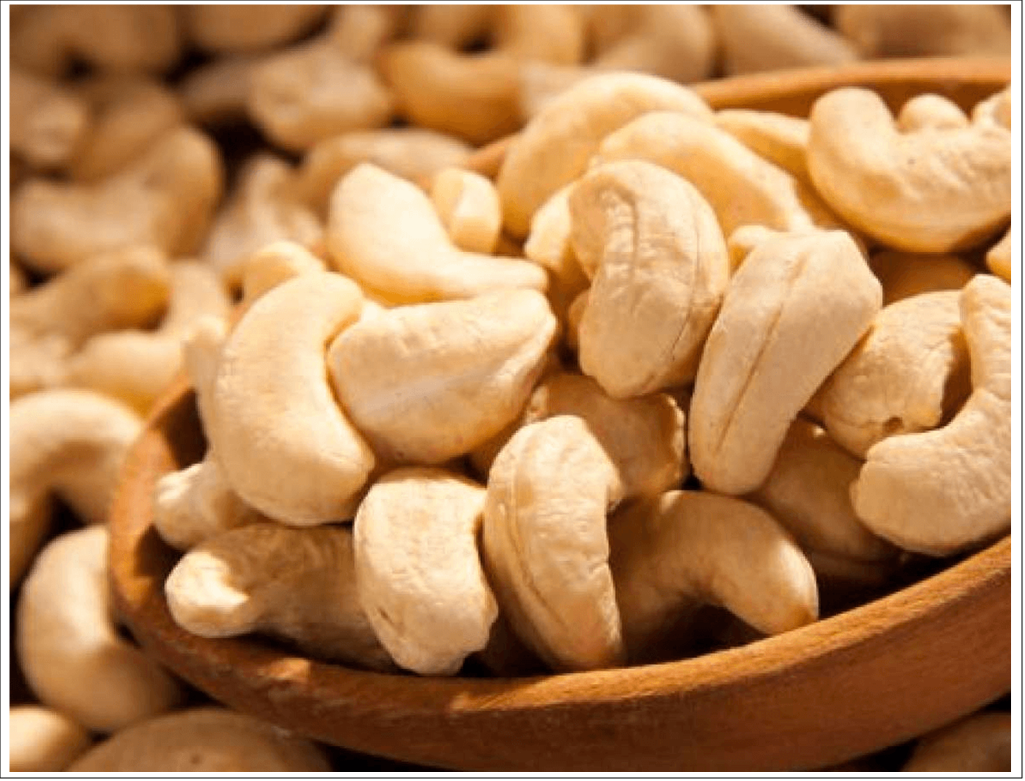 COMMISSIONS & INCENTIVES
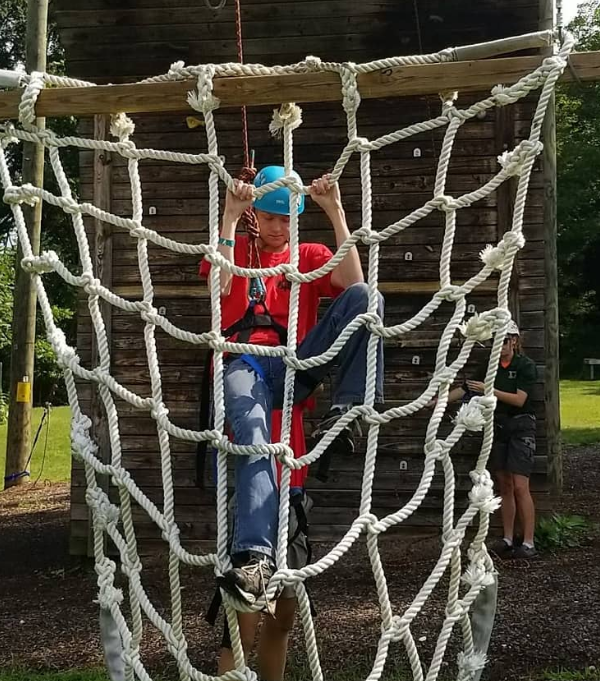 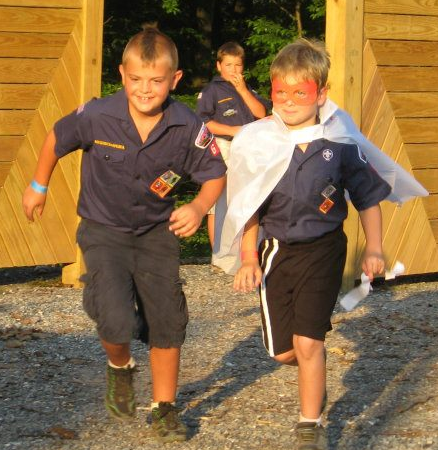 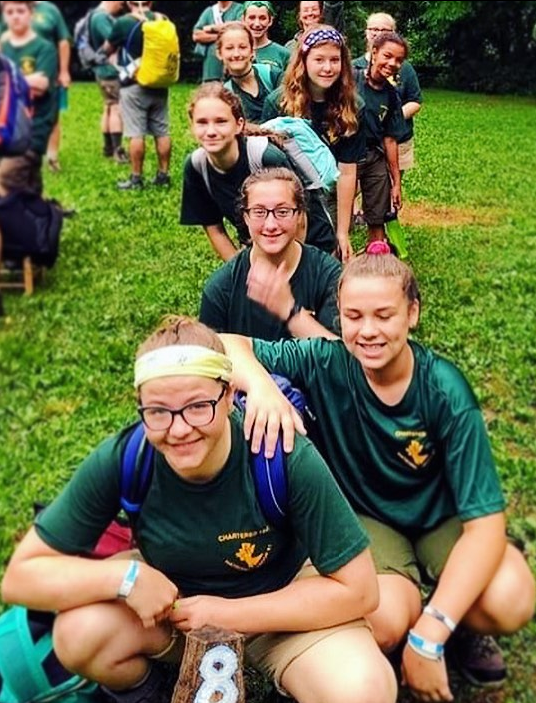 [Speaker Notes: April]
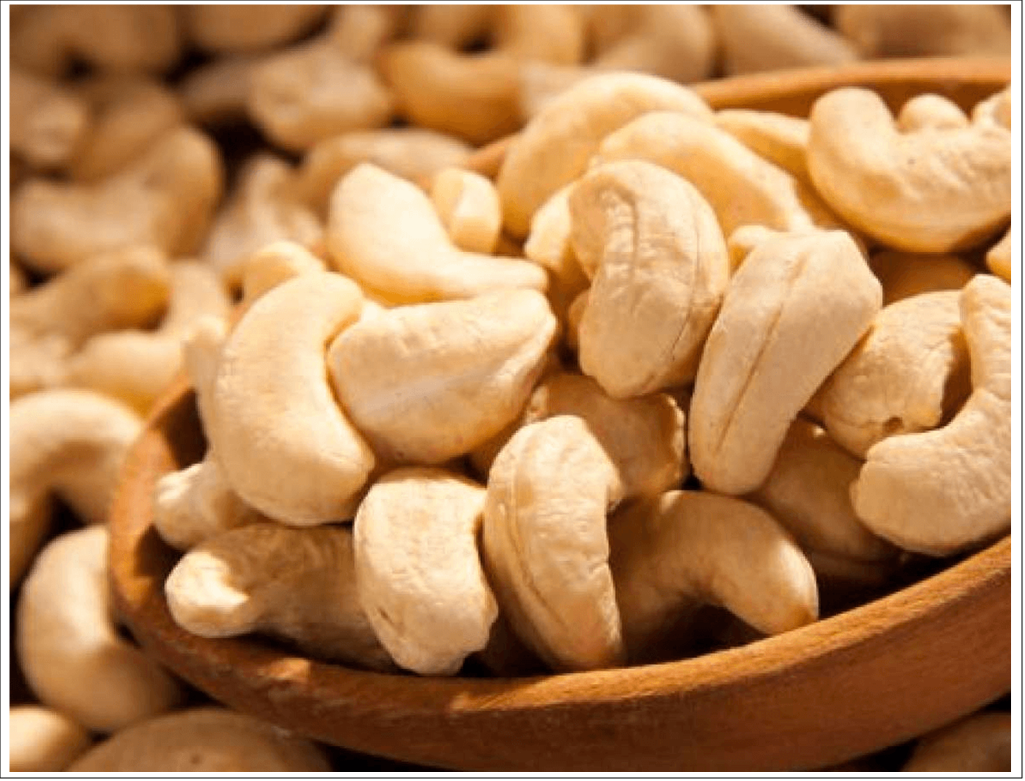 COMMISSIONS & INCENTIVES
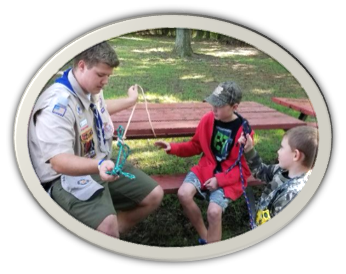 INCENTIVE PRIZE OPTION​
​
31% Commission​
Incentive Prizes by Sales Level​
Winner’s Circle Sales Level​
Military Pin​
Top Salesman Pin​
Online Sales Pin
NO PRIZE OPTION​
​
34% Commission​
Winner’s Circle Sales Level​
Military Pin​
Top Salesman Pin​
Online Sales Pin
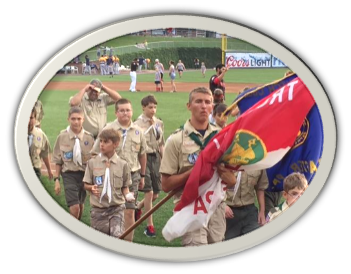 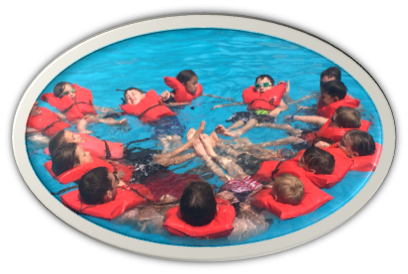 ONLINE SALES​
​
30% Commission​
[Speaker Notes: April]
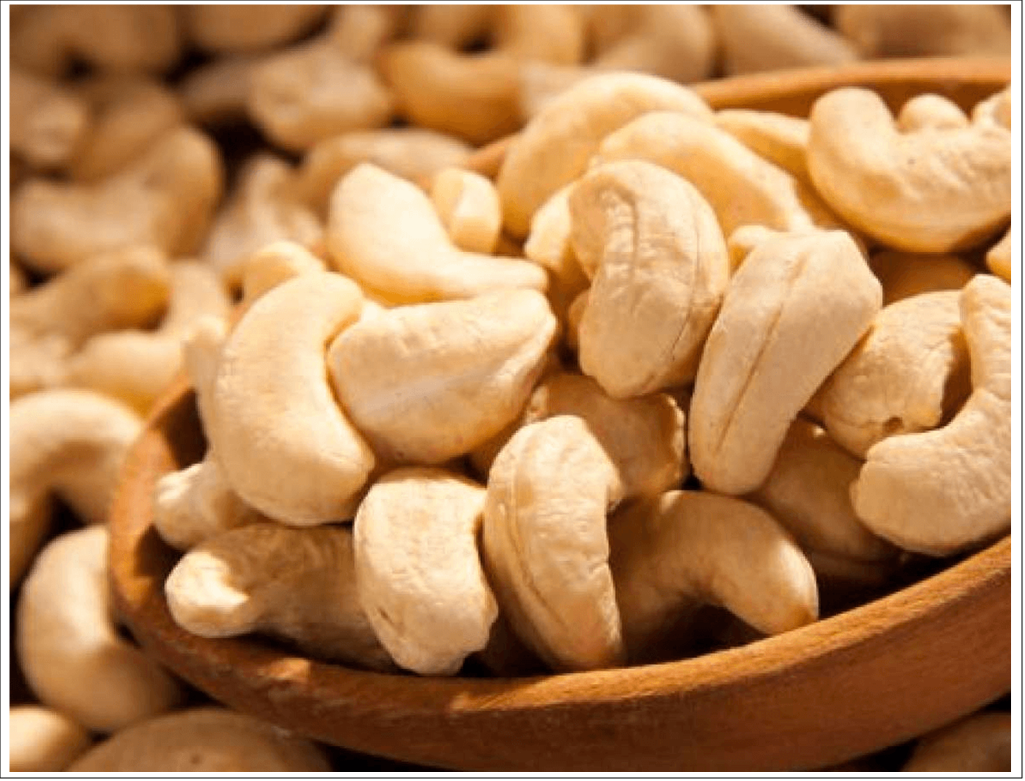 INCENTIVES
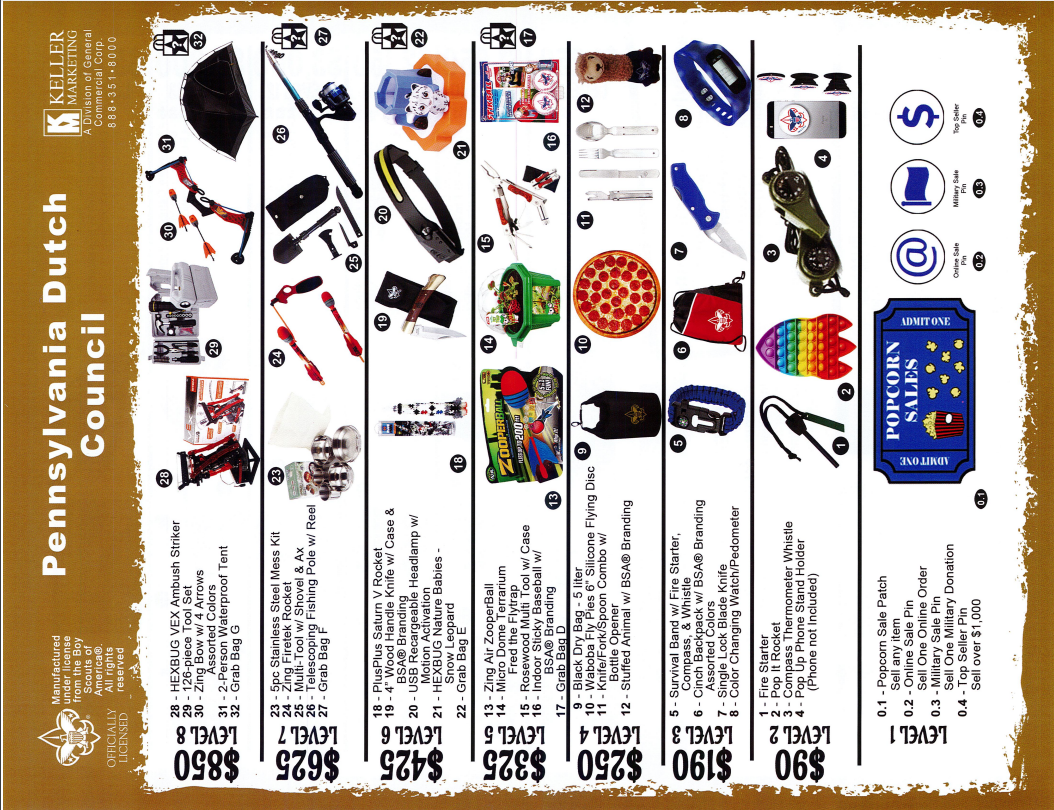 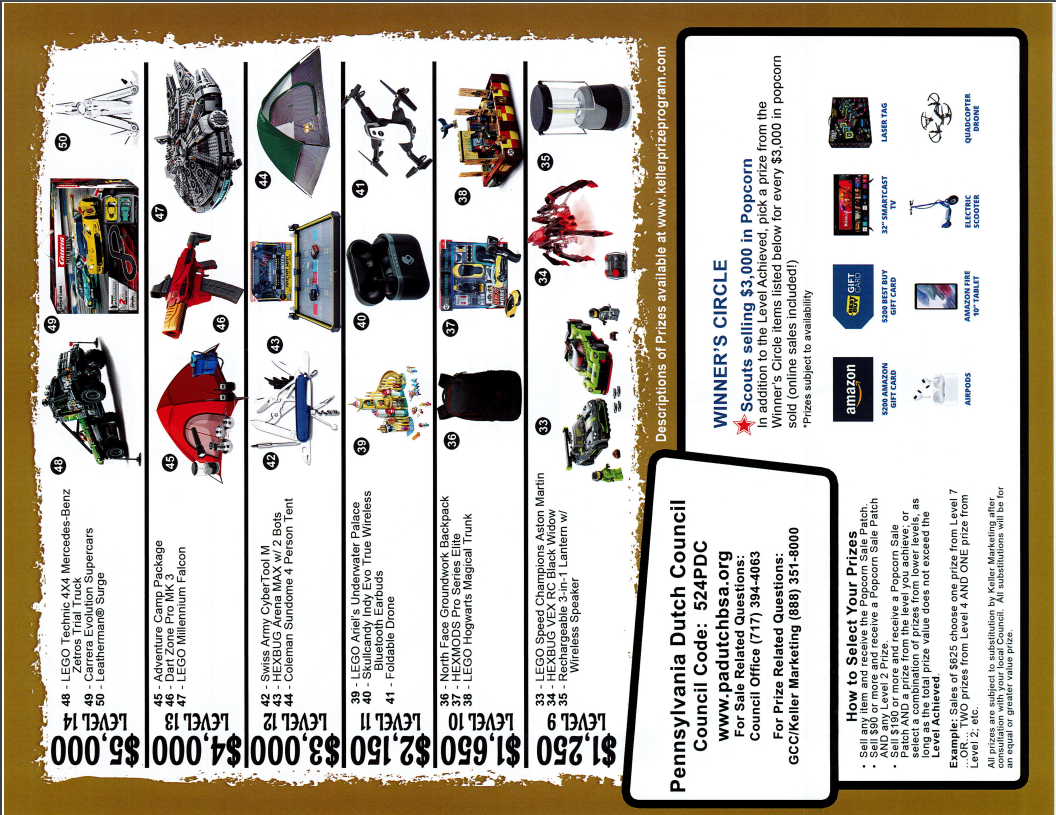 [Speaker Notes: April]
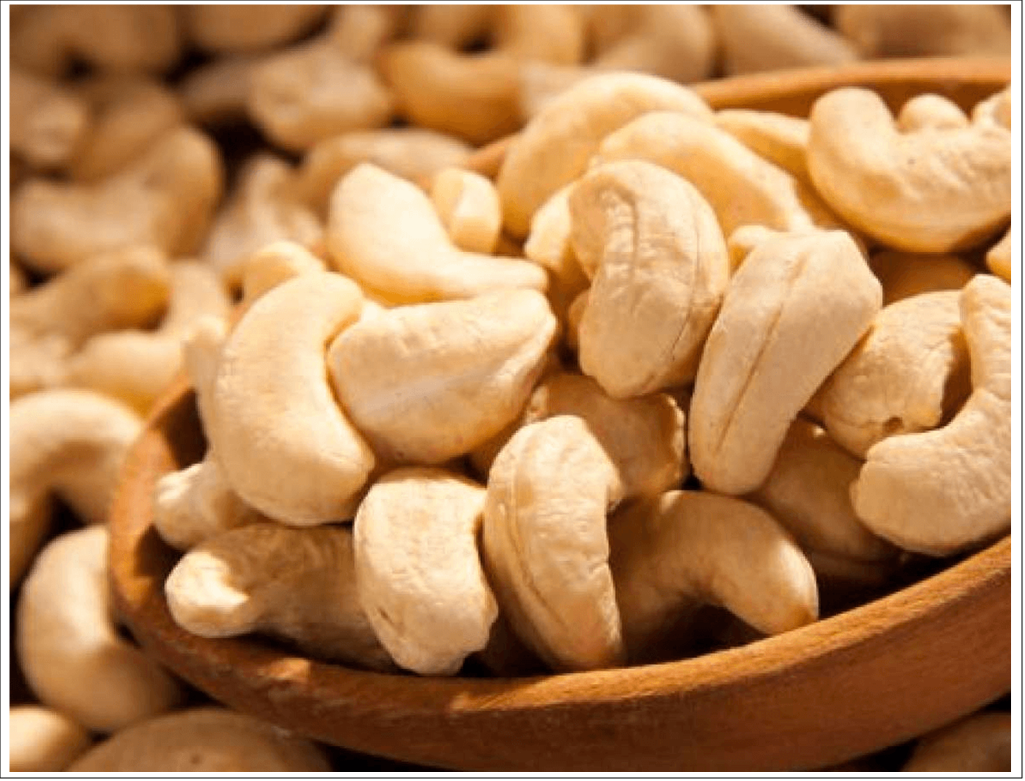 INCENTIVES
WINNER’S CIRCLE​
​
Regardless of the prize option chosen by the Unit, any ​
Scout who sells more than ​
$ 3,000.00 in POPCORN will be able to choose a prize for every 
$ 3,000.00 sold.
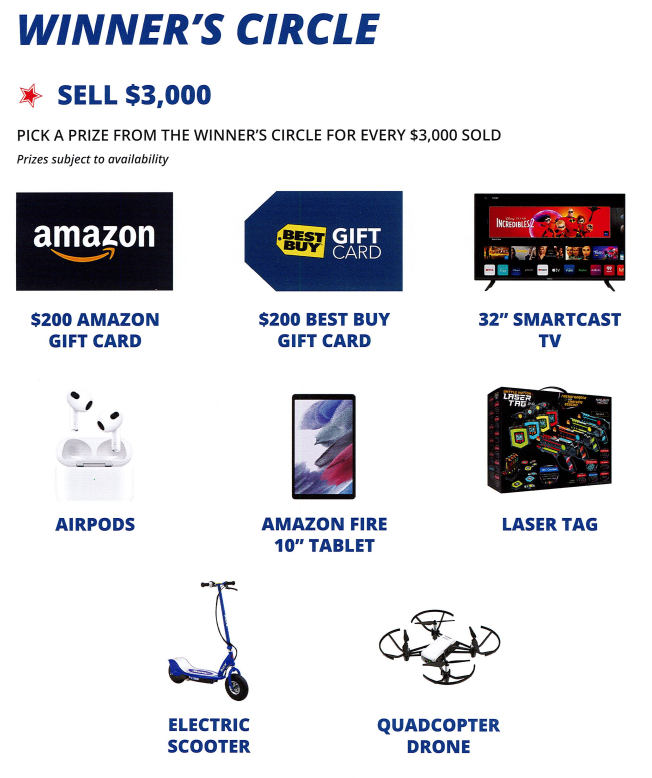 WINNER’S CIRCLE​
​
POPCORN SALES ONLY ​
Show & Sell + Take Order + Online sales. The Unit will need to attach proof of the Scout’s POPCORN sales under Winner’s Circle in the Pecatonica River System.
[Speaker Notes: April]
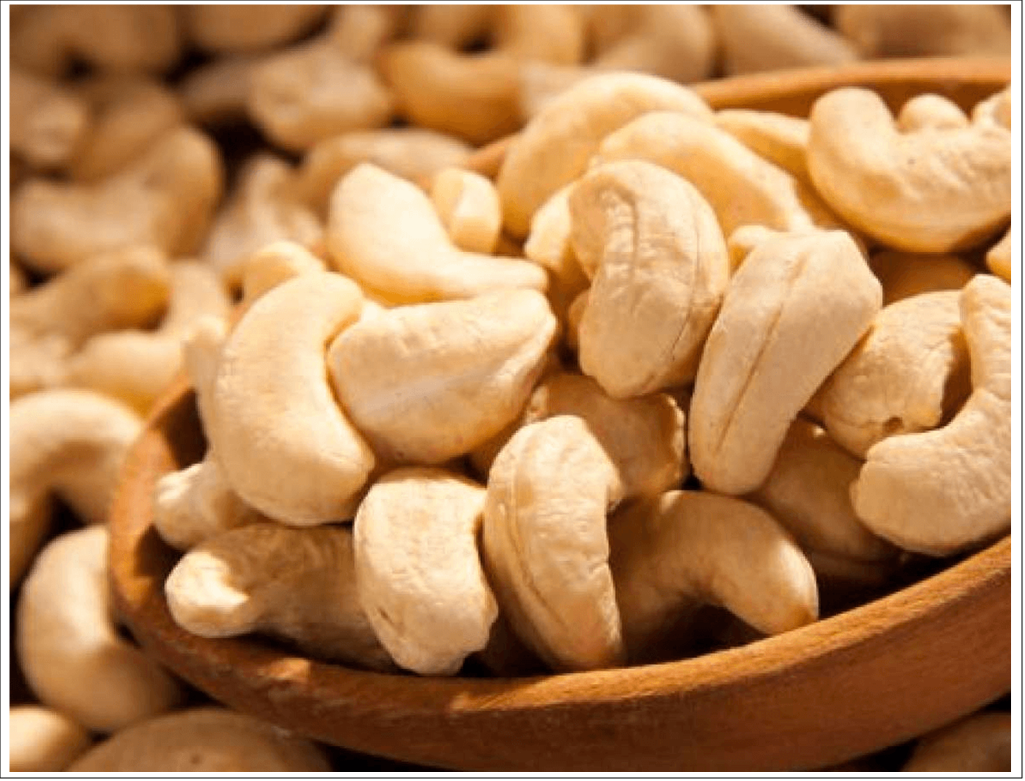 INCENTIVES
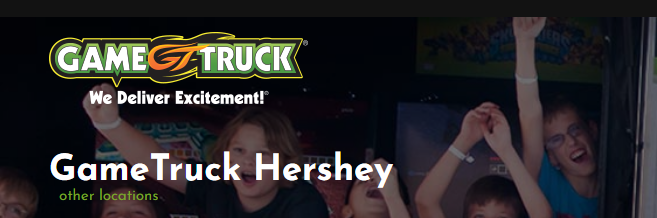 COUNCIL INCENTIVE!
Top 50 sellers earn a seat on the game truck!
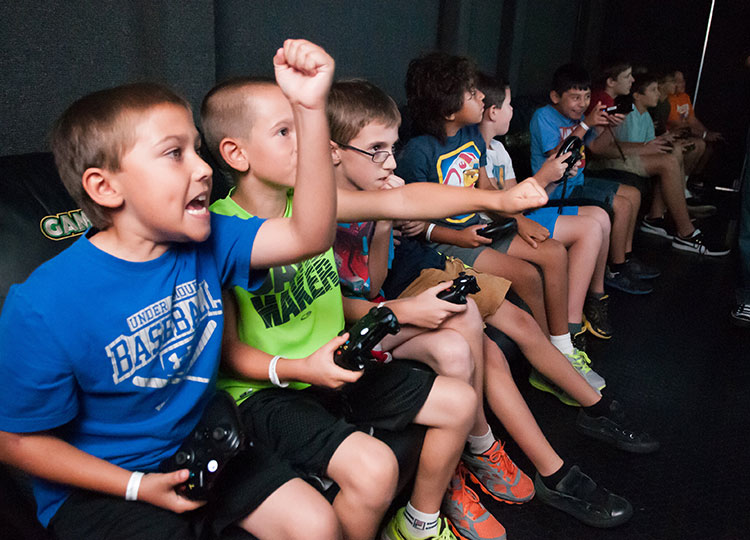 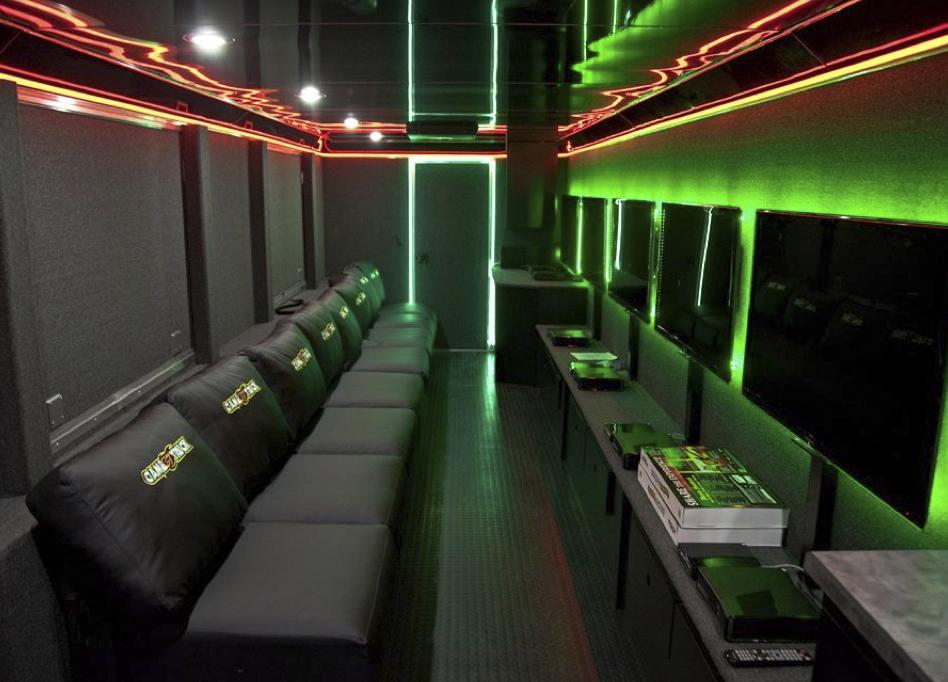 SATURDAY,
JANUARY 14, 2023
[Speaker Notes: April – Last year 36 Scouts sold more than $1,500.00]
FIVE KEYS TO A SUCCESSFUL SALE
Sales Goal​
Unit Kick-off​
Communication​
Incentives​
Methods of Selling
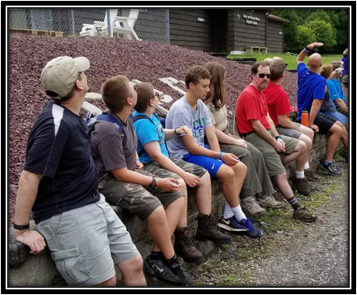 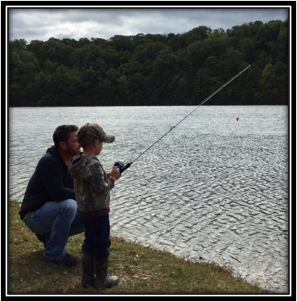 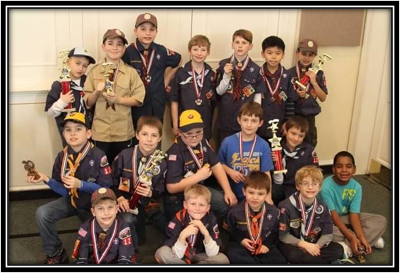 [Speaker Notes: April]
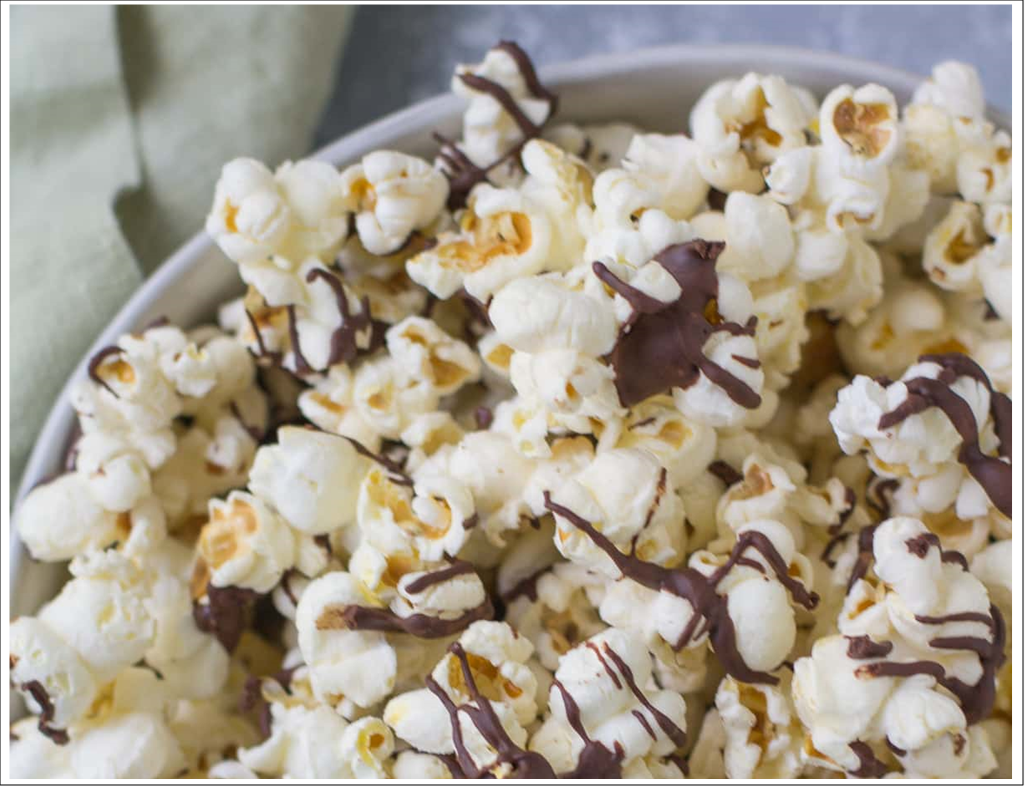 USING THE PECATONICA RIVER POPCORN SYSTEM
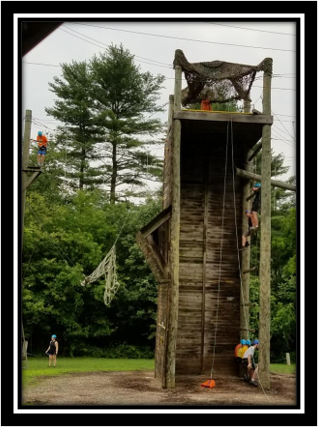 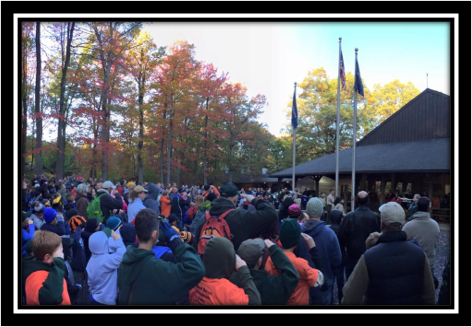 [Speaker Notes: Myrna]
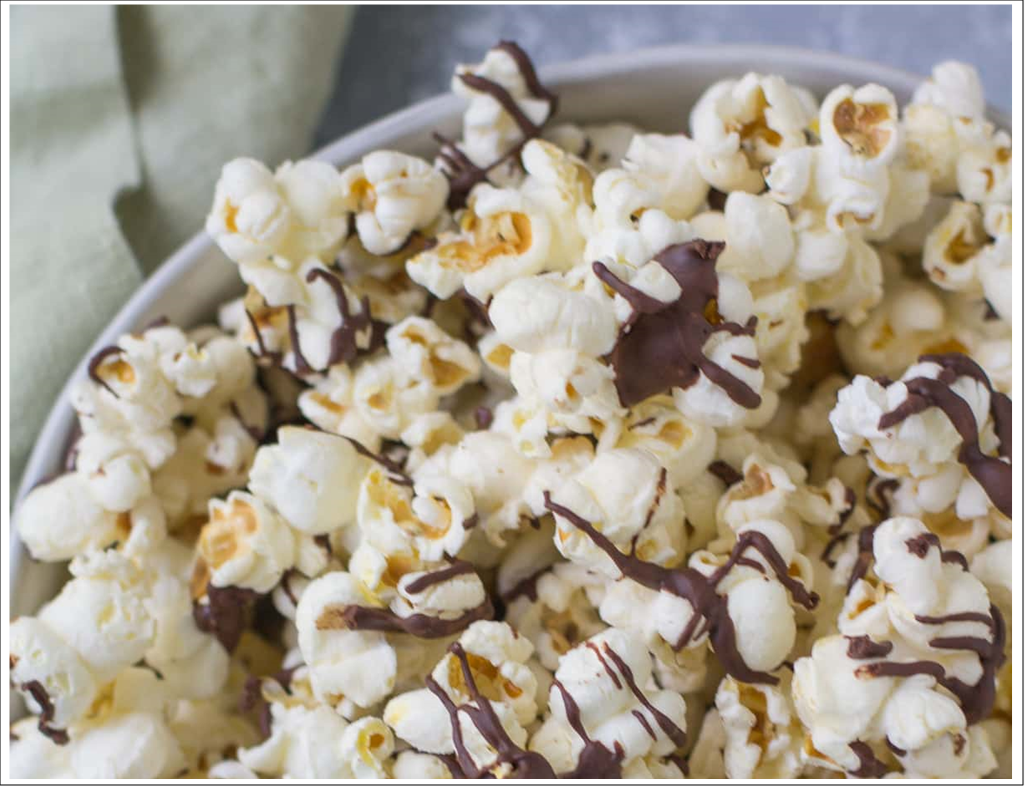 USING THE PECATONICA RIVER POPCORN SYSTEM
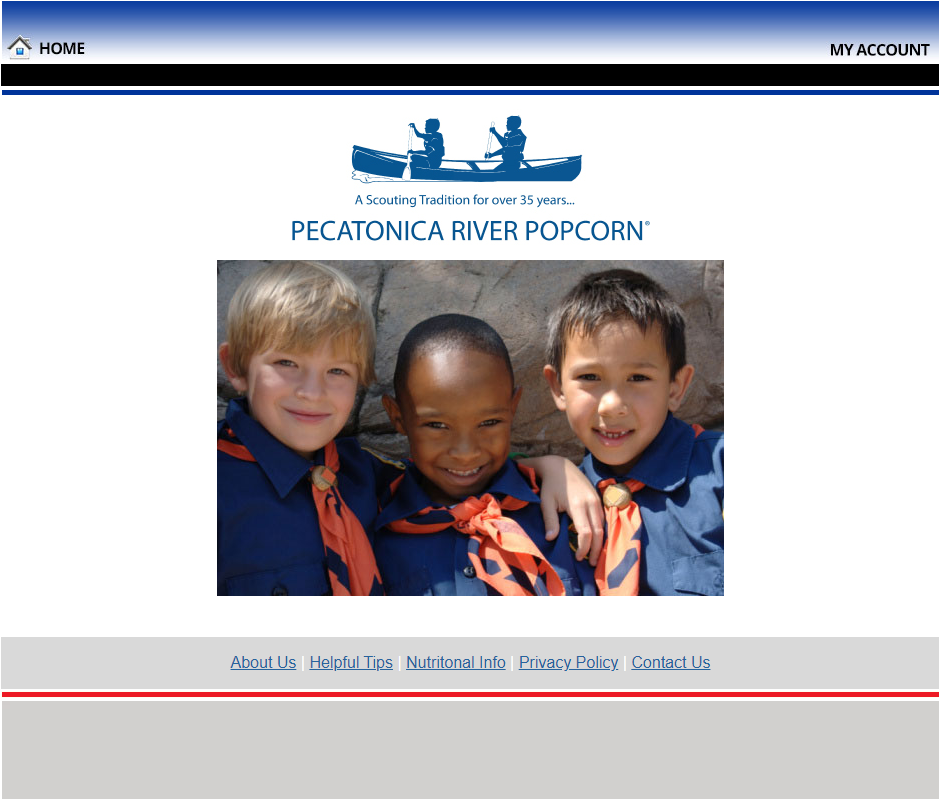 [Speaker Notes: Myrna – click on My Account – returning Kernels – your password should be the same. If you cannot remember your password, use the forgot my password feature and if that does not work, contact Robin Kotzmoyer or myself. We can reset it for you. If you are a new unit or if you are taking over for last year’s kernel, you should have received an email from me with information on how to access the system. If you did not, please reach out to me so I can give you access. Please check ASAP.]
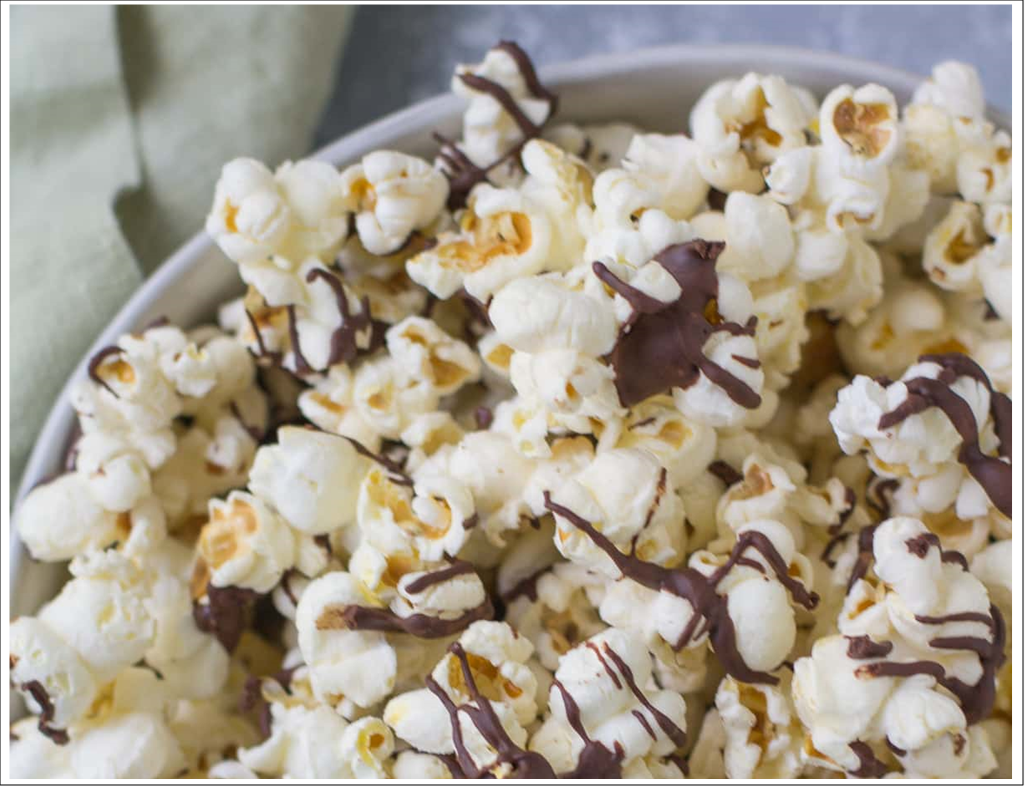 USING THE PECATONICA RIVER POPCORN SYSTEM
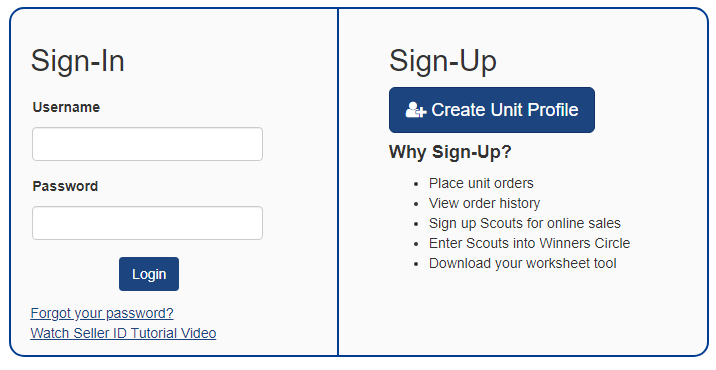 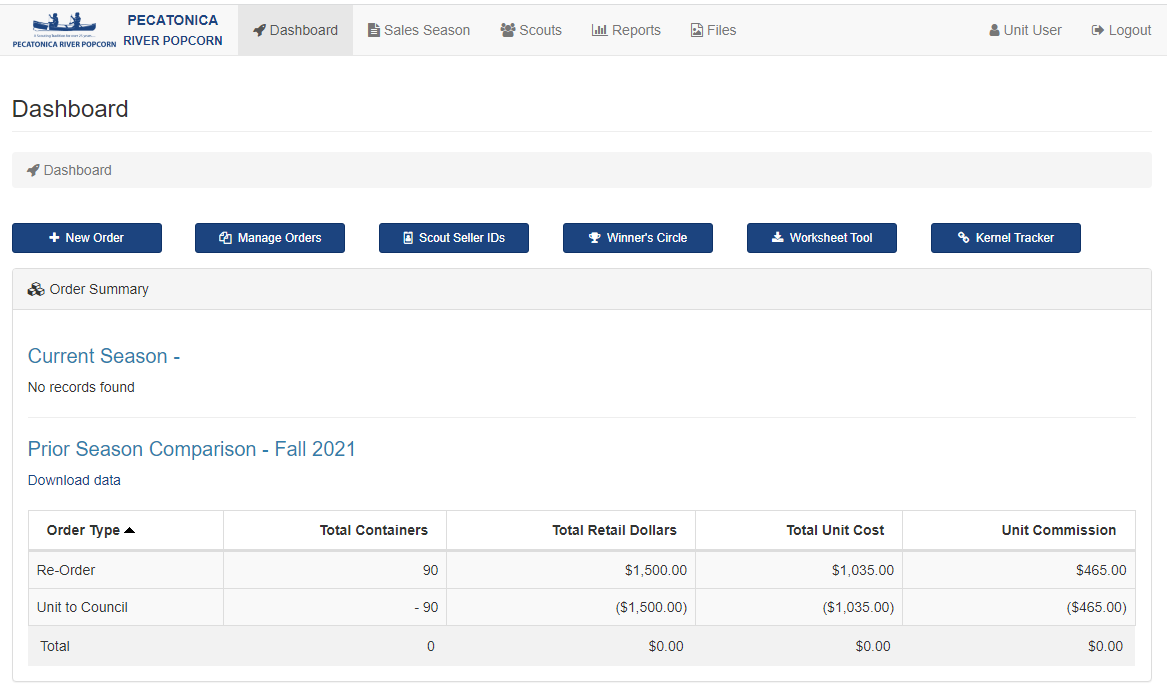 [Speaker Notes: Myrna – No one needs to Sign-Up – only Sign-In. All units have been established in the system. Once you log in you will see your dashboard.]
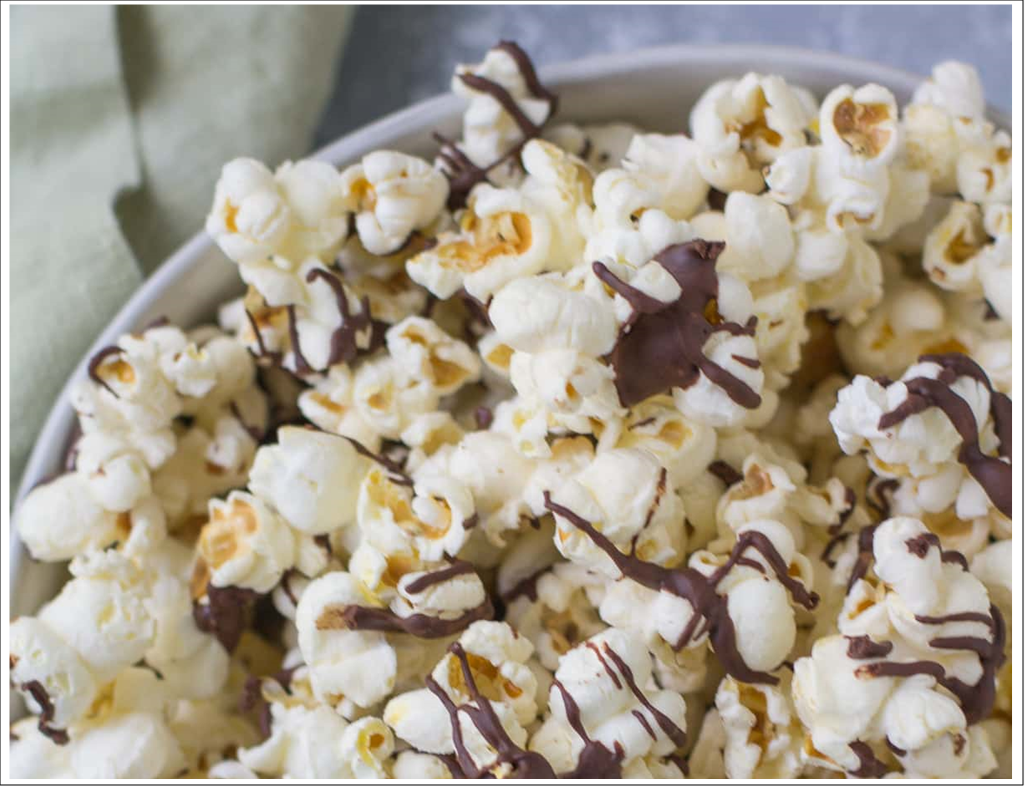 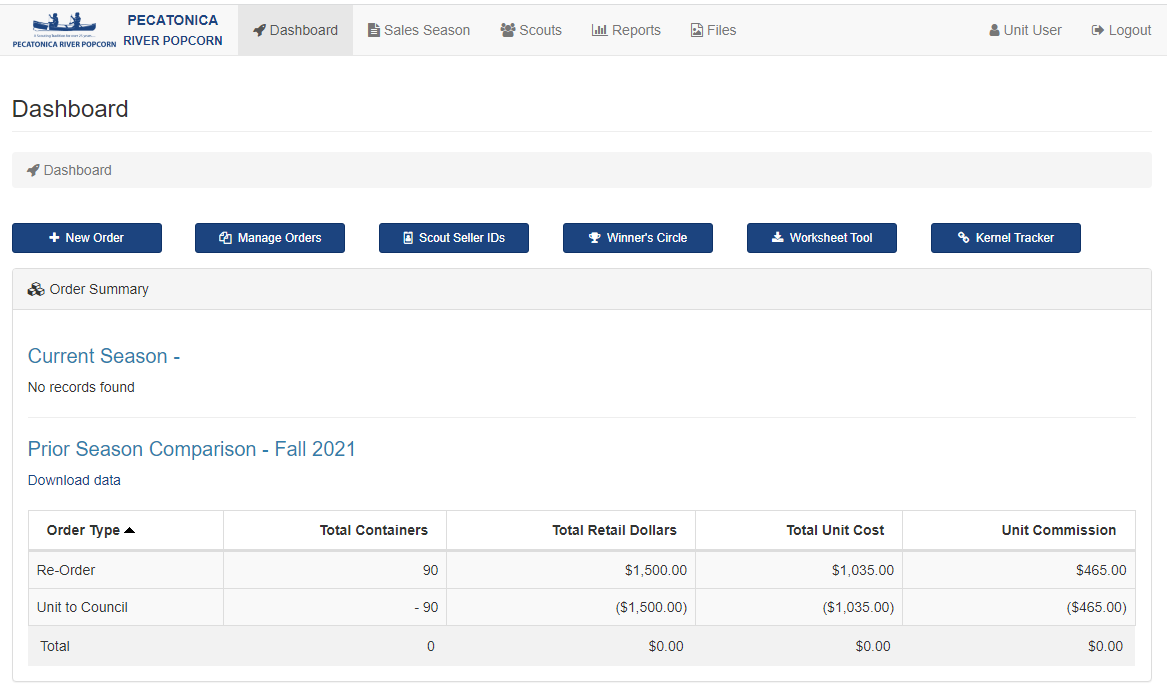 [Speaker Notes: Myrna – Sales season = last year’s information. Scouts = view which Scouts have access to create online account. Reports. Files = saved reports.]
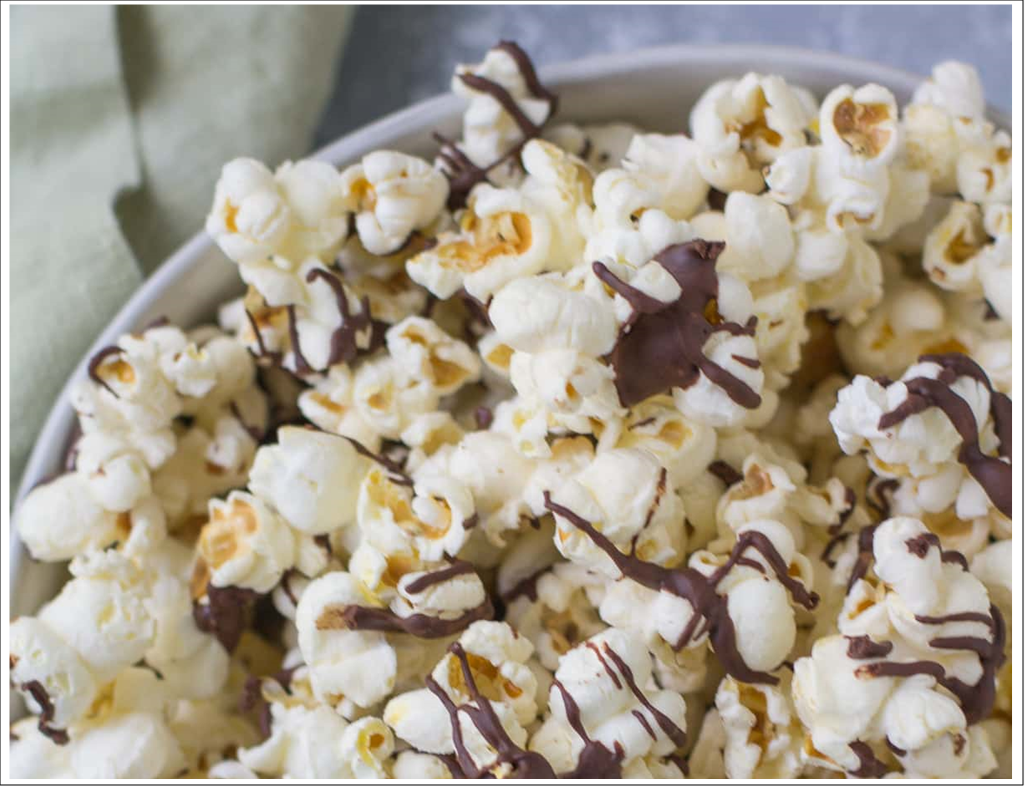 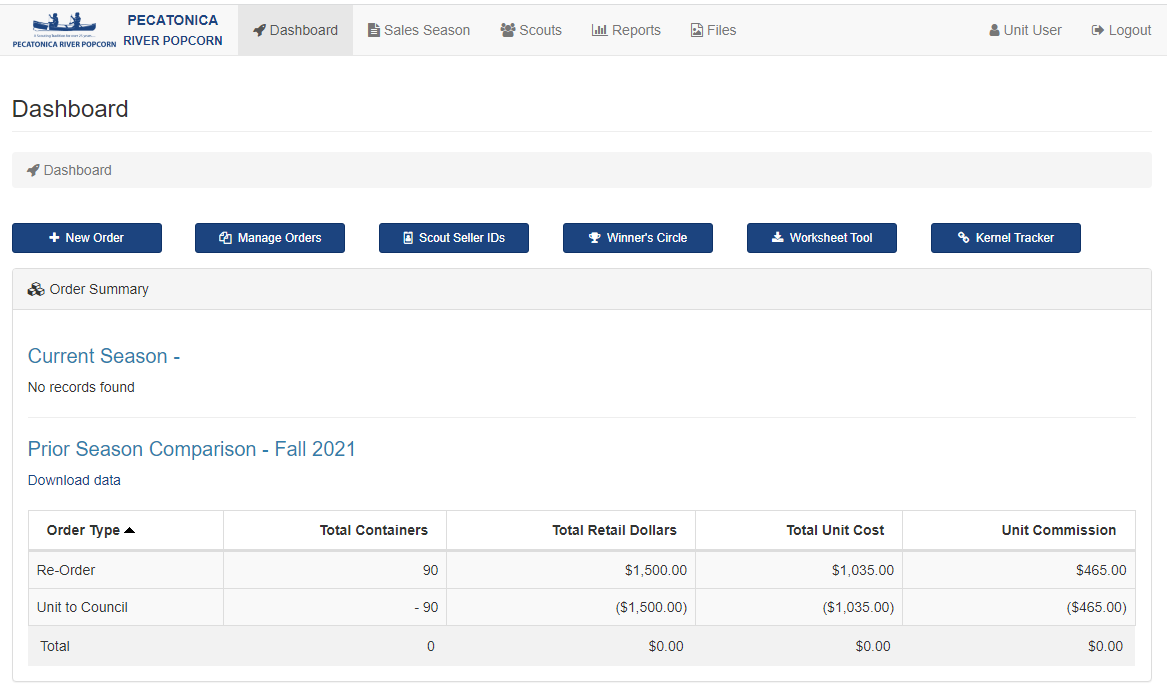 [Speaker Notes: Myrna – New Order – Manage orders = edit order if not approved – Scout Seller IDs = set up Scouts for online account access – Winner’s Circle = end of sale for $3,000 plus in POPCORN ONLY – Worksheet Tool – spreadsheet to help organize sales to make ordering easier – Kernel Tracker – do we have anyone who used it last year? To talk about it’s features.]
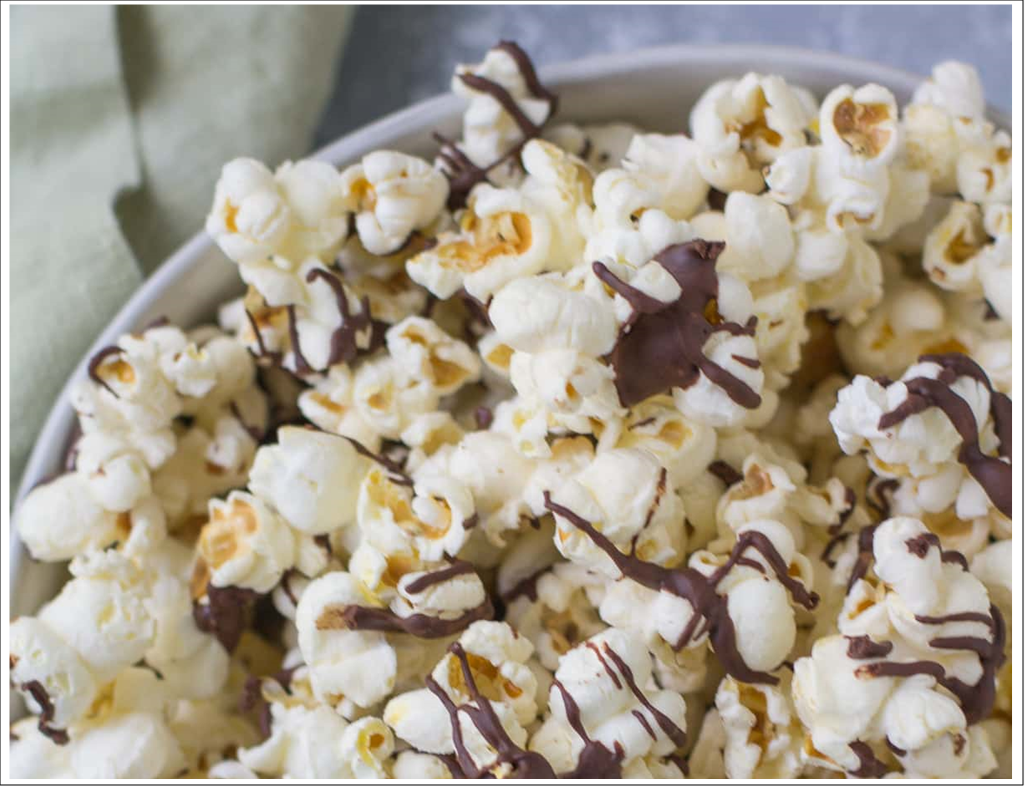 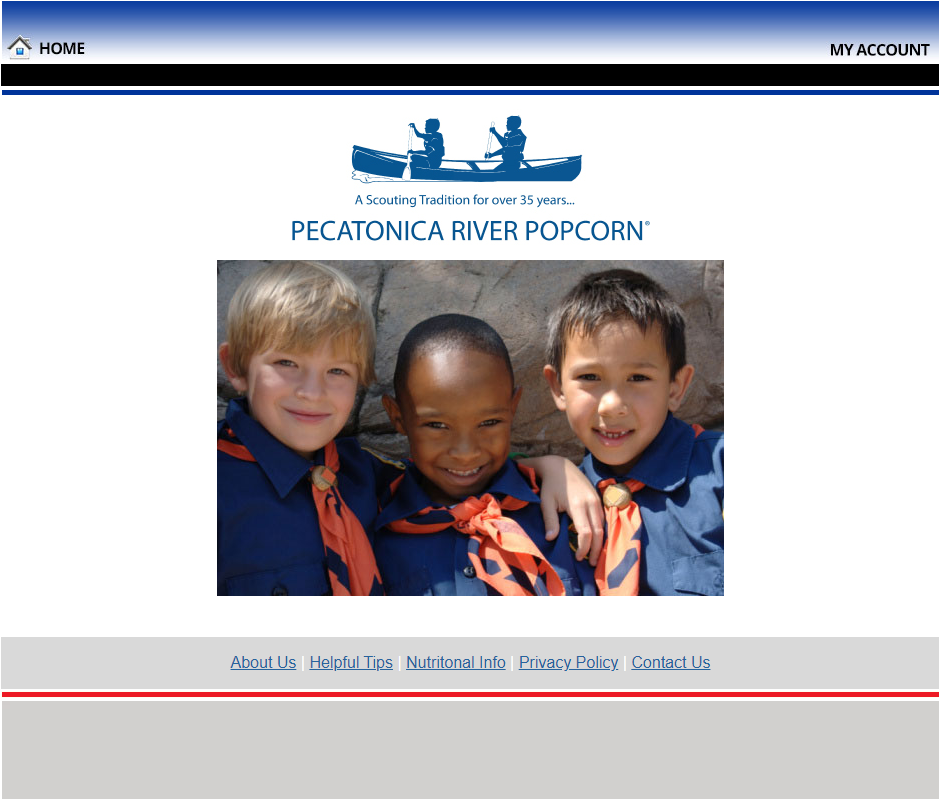 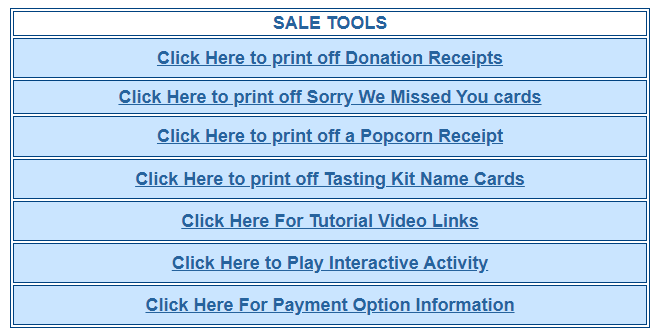 [Speaker Notes: Myrna – You are not alone – go to helpful tips on the home page of Pecatonica River – plenty of information – videos to walk you through features of their system. Also a cute interactive activity for Scouts. Anyone can access the home page to access the activity. No need to log in to access it.]
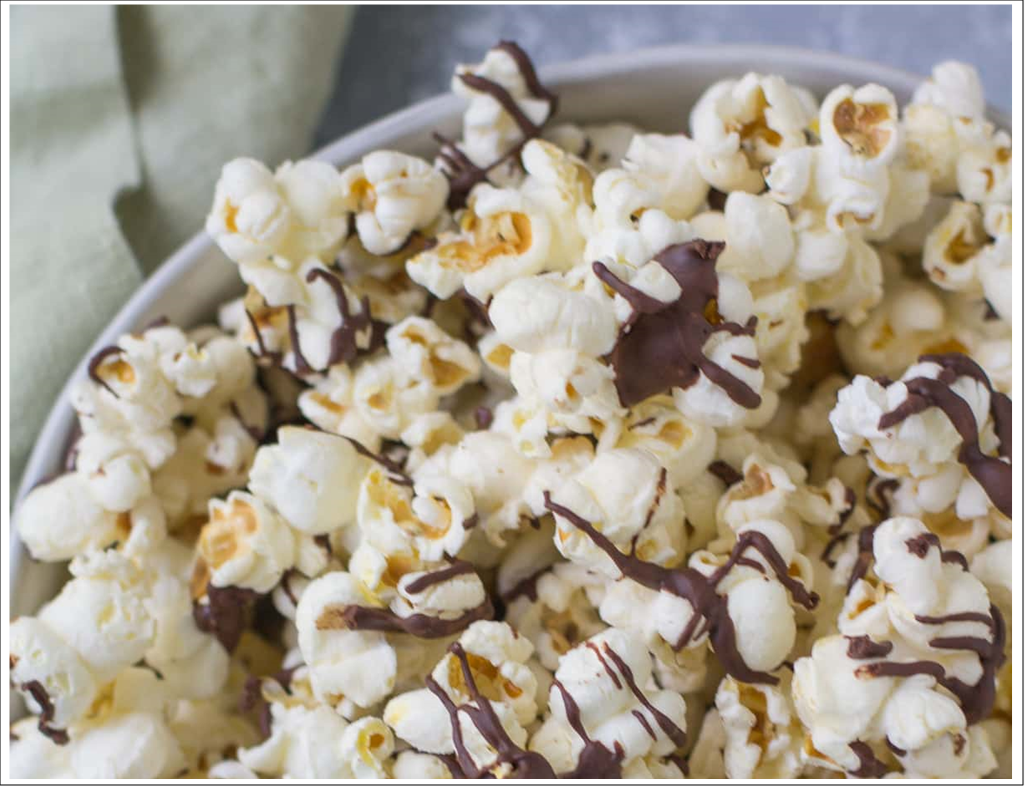 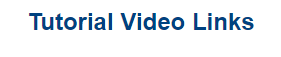 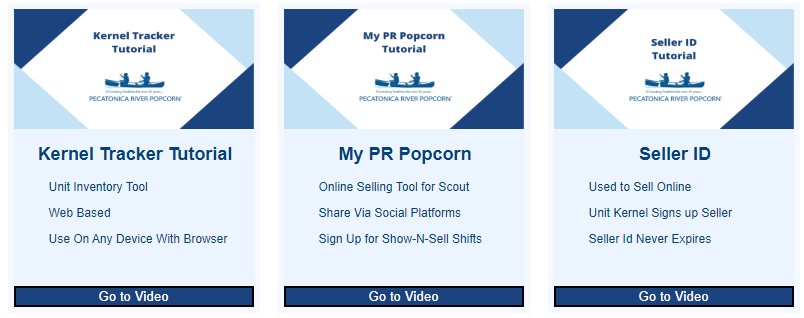 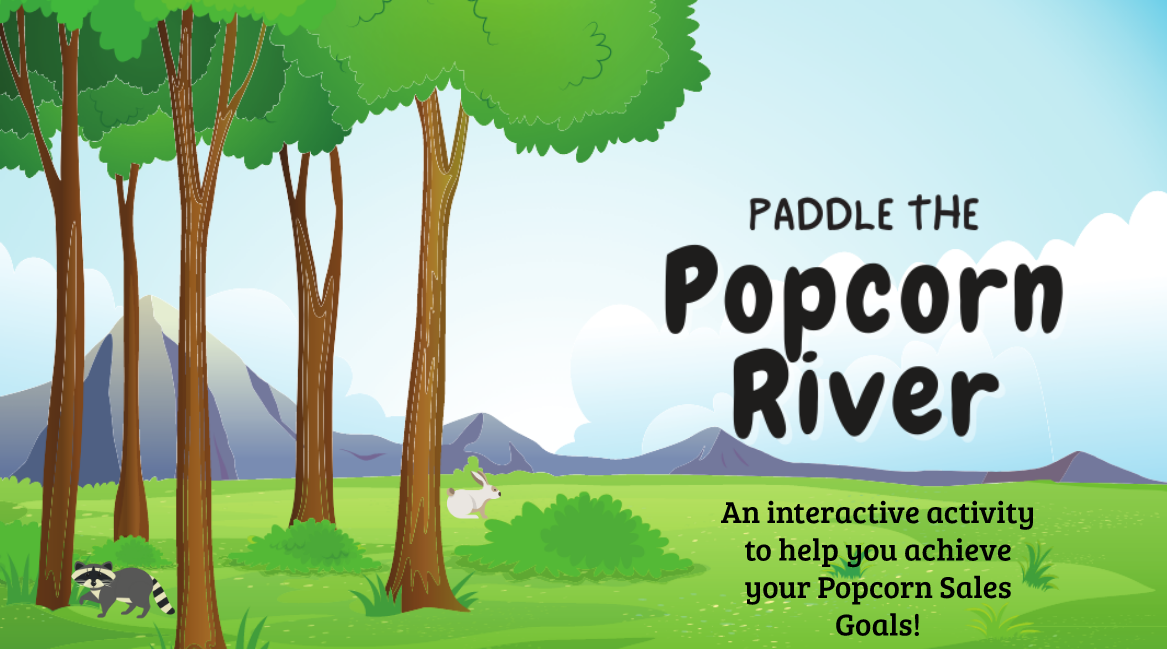 [Speaker Notes: Myrna – these 3 video links are a sampling of what is available]
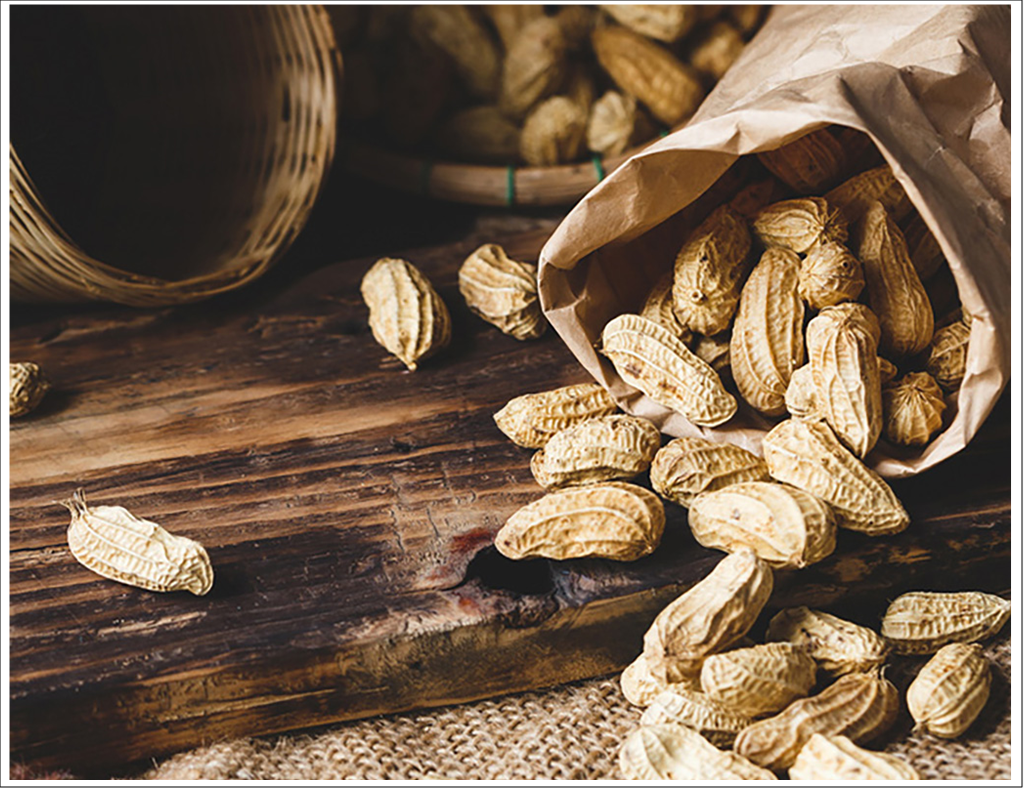 ORDERING WHITLEY’S NUTS
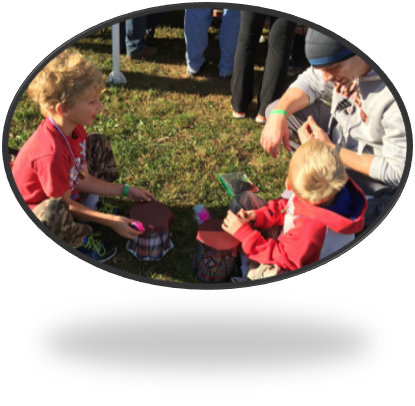 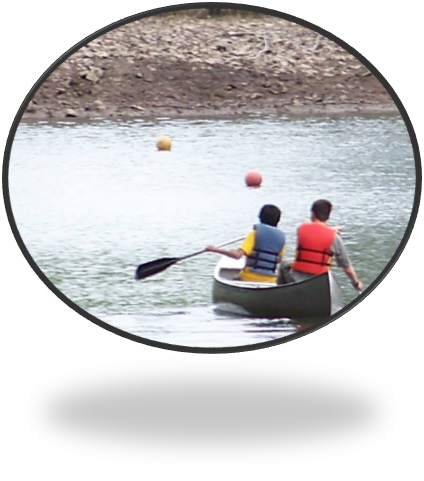 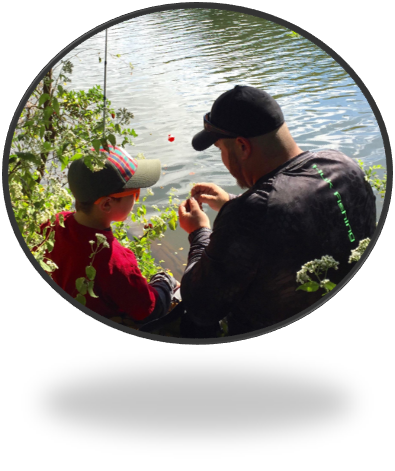 [Speaker Notes: Myrna]
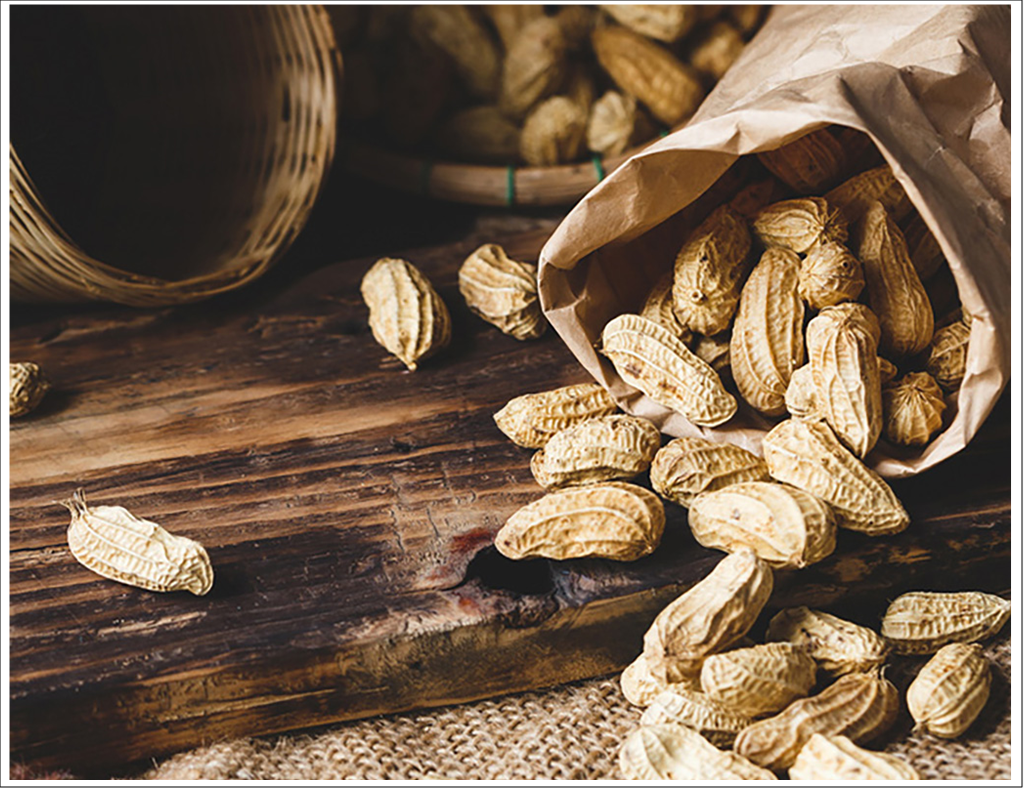 ORDERING WHITLEY’S NUTS
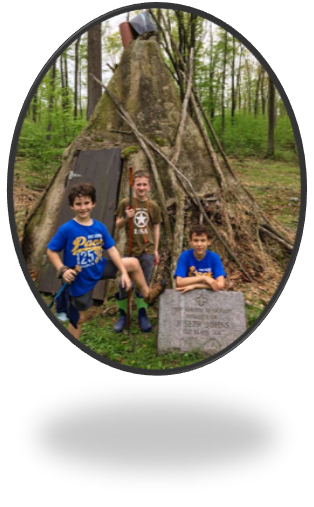 Show & Sell Orders​
Go to http://padutchbsa.org ​
Under Fall Product Sale use
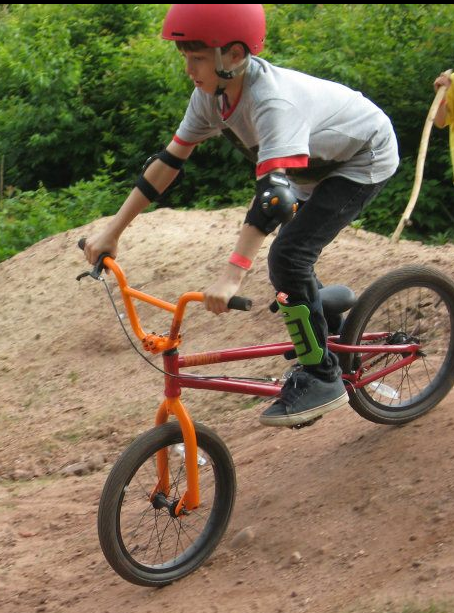 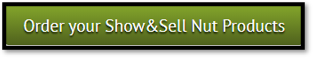 Take Order Orders​
Go to http://padutchbsa.org ​
Under Fall Product Sale use
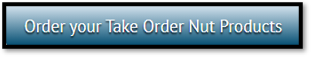 [Speaker Notes: Myrna – Whitley’s does not have a computerized system to order nuts. Utilize the buttons available on the PA Dutch Council website to place orders for nuts]
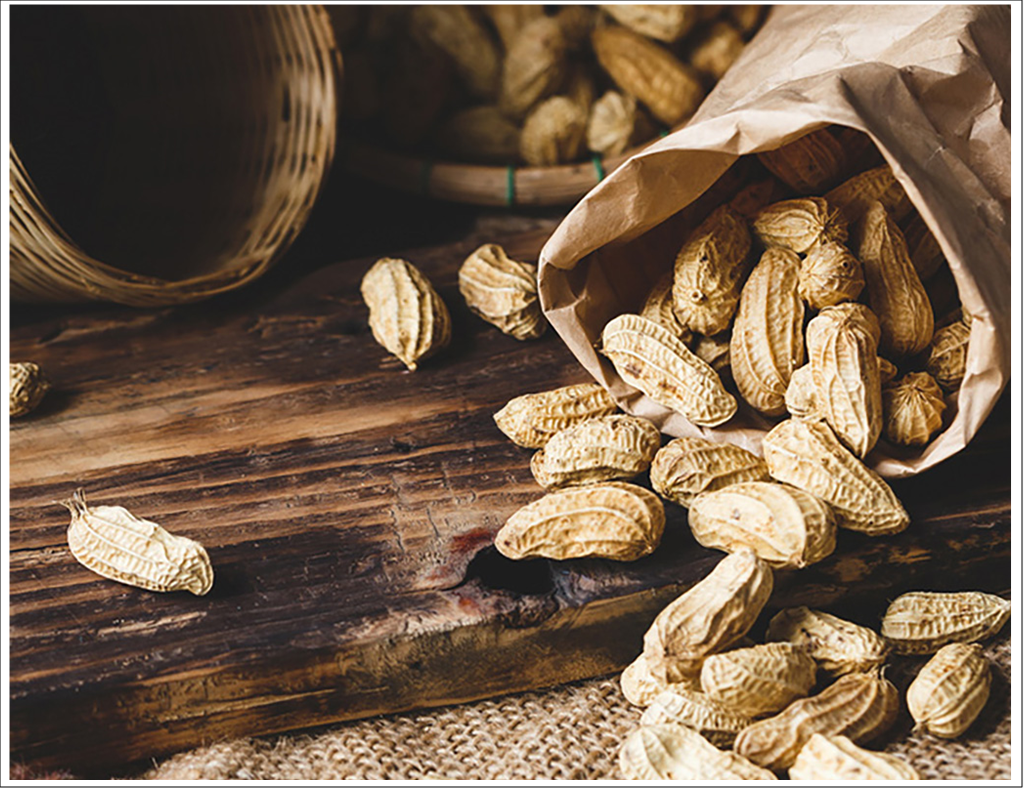 WHITLEY’S NUTS
ONLINE SALES
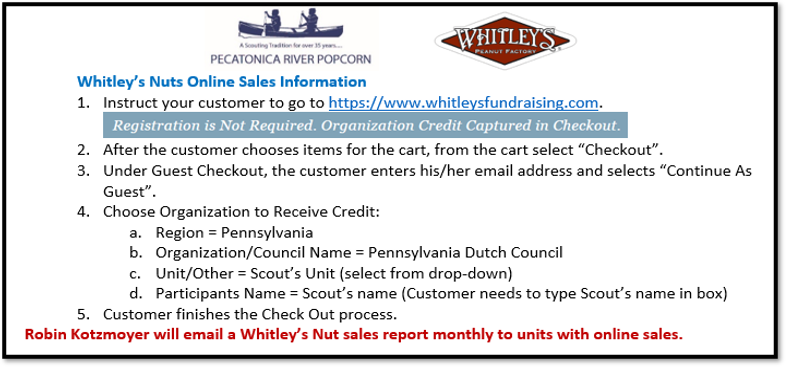 [Speaker Notes: Myrna – Whitley’s nuts can be ordered online – giving credit to the Scout happens during the check out process]
CONSIGNMENT SALES
Consignment sales will help:
Units new to Show & Sell and want to try it
Small units
Units with low sales from last year
Units in need of more product
Consignment Orders​
Go to http://padutchbsa.org ​
Under Fall Product Sale use
CONSIGMENT ORDER
Package 3: 
     (Retail Value $3220)
1 cs Popping Corn
5 cs Caramel Corn
3 cs Butter Microwave
1 cs Kettle Corn Microwave
1 cs Caramel w/Sea Salt
4 Classic Trio
1 cs Salted Peanuts
2 cs Honey Roasted Peanuts
2 cs Cashews
1 cs Whit’s Party Mix
Package 2: 
     (Retail Value $2374)
1 cs Popping Corn
3 cs Caramel Corn
2 cs Butter Microwave
1 cs Kettle Corn Microwave
1 Classic Trio
1 cs Salted Peanuts
1 cs Honey Roasted Peanuts
1 cs Cashews
1 cs Whit’s Party Mix
Package 1: 
     (Retail Value $1032)
2 cs Caramel Corn
2 cs Butter Microwave
1 cs Honey Roasted Peanuts
1 cs Cashews
[Speaker Notes: Myrna – After Show & Sell orders have been placed and distributed, kernels will have the capability to order consignment through the PA Dutch Council website.]
CONSIGNMENT SALES
Consignment sales will help:
Units new to Show & Sell and want to try it
Small units
Units with low sales from last year
Units in need of more product
Consignment Orders​
Go to http://padutchbsa.org ​
Under Fall Product Sale use
CONSIGMENT ORDER
Consignment Orders​
Order using the Consignment button on the Council website
Scheduled pick up (Thursday or Friday)
Return unsold product the following Wednesday before noon
Pay for the sold product (less commission) when returning unsold product
Only available during Show & Sell 
Unit may order more Consignment, but only one at a time
[Speaker Notes: Myrna – Unsold product needs to be return to the Council office the Wednesday after consignment pick up – gives us time to turn around your unsold product and get it in the hands of another unit – consignment must be paid by Wednesday noon following the pick up even if all is sold]
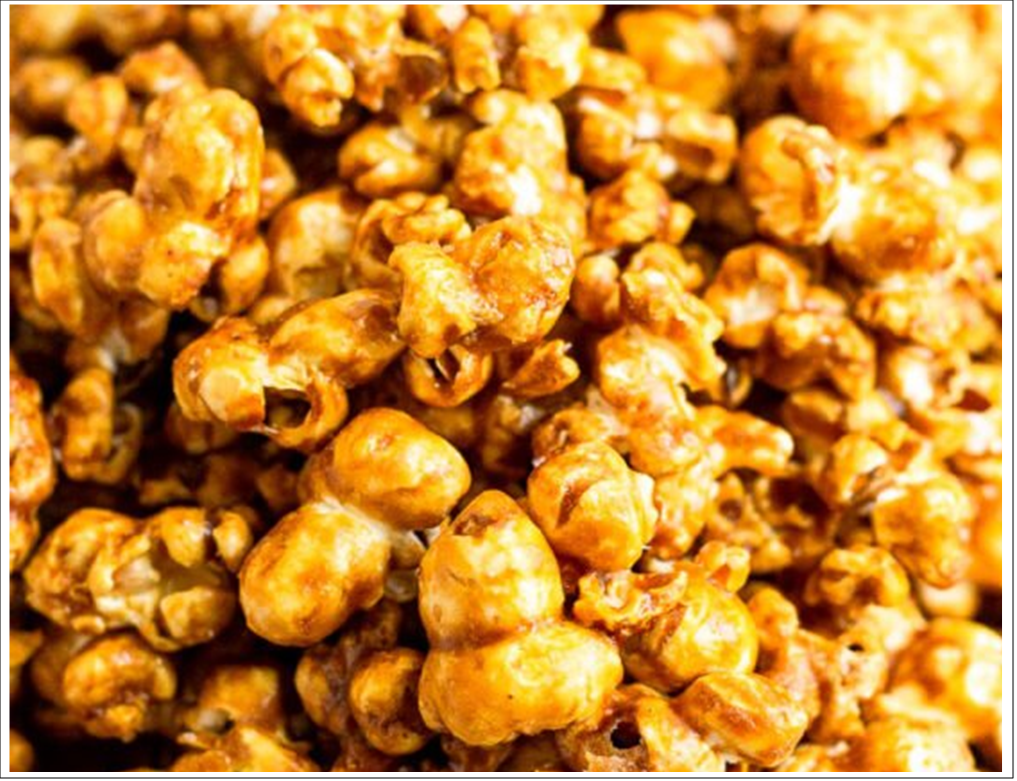 PRODUCT PICK UP & RETURNS
WAREHOUSES
Lebanon County​ (IRONFORGE DISTRICT)
     Ziegler’s Distribution (Lebanon Valley Business Park)​
     27 Lebanon Valley Parkway​
     Lebanon, PA  17042​
​
Lancaster County​ (SUSQUEHANNA DISTRICT)
     TBD
     	​​
     Lancaster, PA
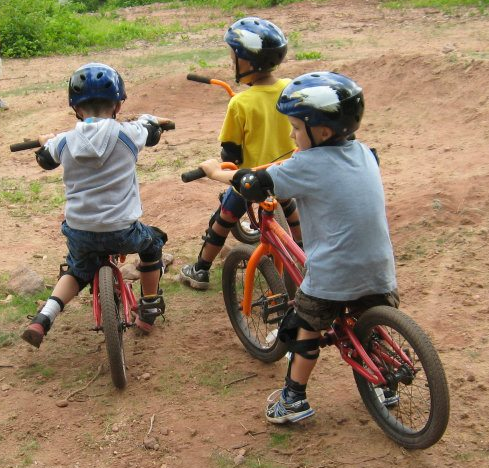 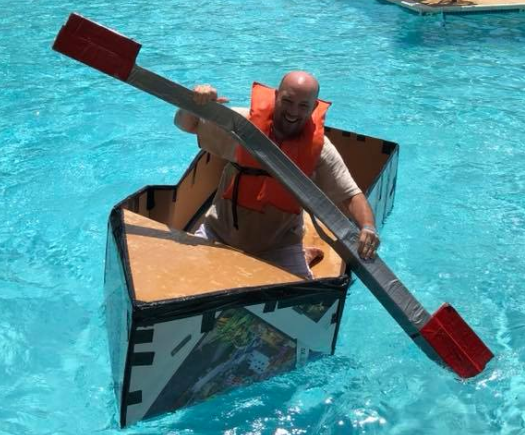 [Speaker Notes: Joe – explain warehouses]
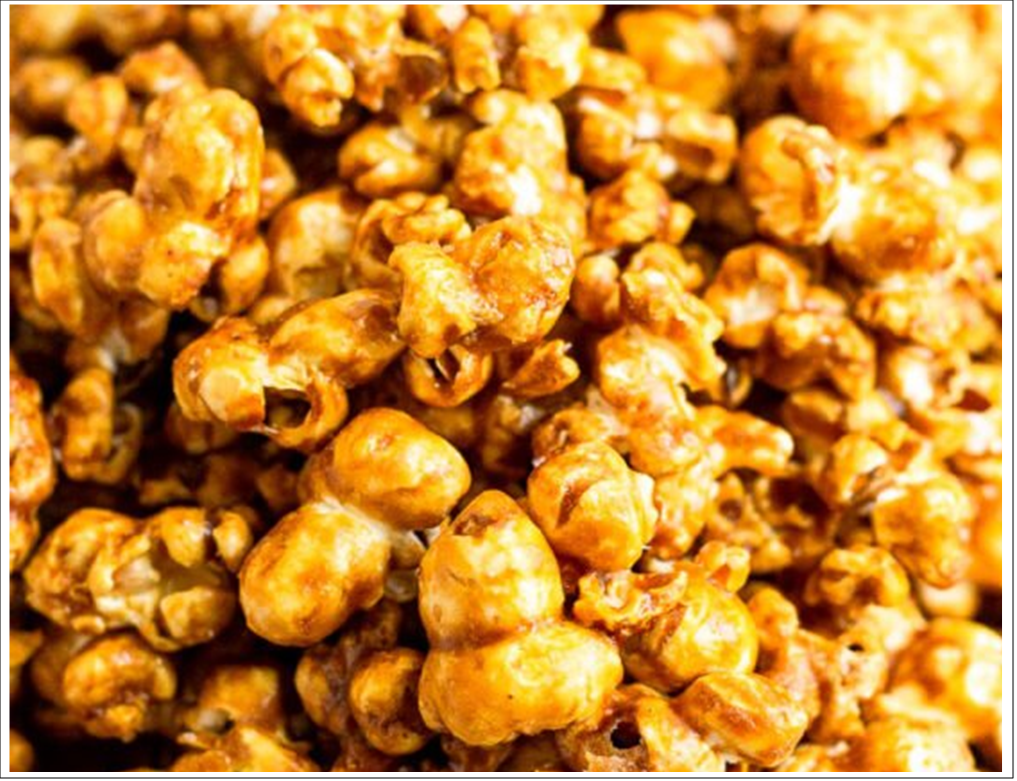 PRODUCT PICK UP
Show & Sell ​
          Initial Order – Scheduled pick up at warehouse of choice​
          Reorders – Scheduled pick up location TBD​
     Consignment
          All consignment – Scheduled pick up at Council Office
     Take Order​
          Scheduled pick up at warehouse of choice​
​​
    * We need volunteers to help at both warehouses!​
     For sorting and distribution at both warehouses​
     Contact Roger Harvey or your District Executive
Tips For Pick Up​
Bring your order documents​
Bring enough people and vehicles to transport your ENTIRE 
     order​ in one trip
Bring help to load your order​
Empty/organize your vehicle BEFORE pick up
INSPECT YOUR PRODUCT FOR DAMAGE​
     (Damaged product MUST be reported to Robin Kotzmoyer &    
     returned to the Council Office within 7 days of pick up.)
[Speaker Notes: Joe – explain product pick up process – pick up scheduled through Sign Up Genius]
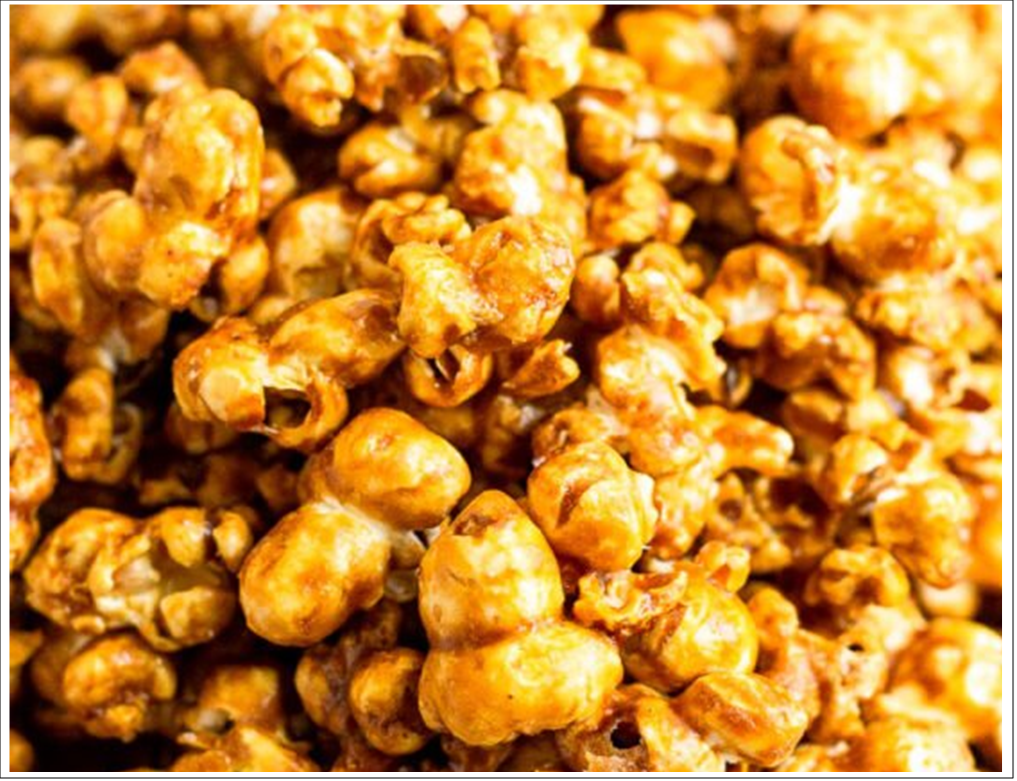 RETURNS
Show & Sell Returns ​
ONLY the designated Warehouse​ (TBD)
          (Do not return popcorn to the Council Office)​
Thursday, 10/13/22 – times will be scheduled​
Friday, 10/14/22 – times will be scheduled
Damaged product will not be accepted​
Do not tape opened boxes​
Return product in original cases
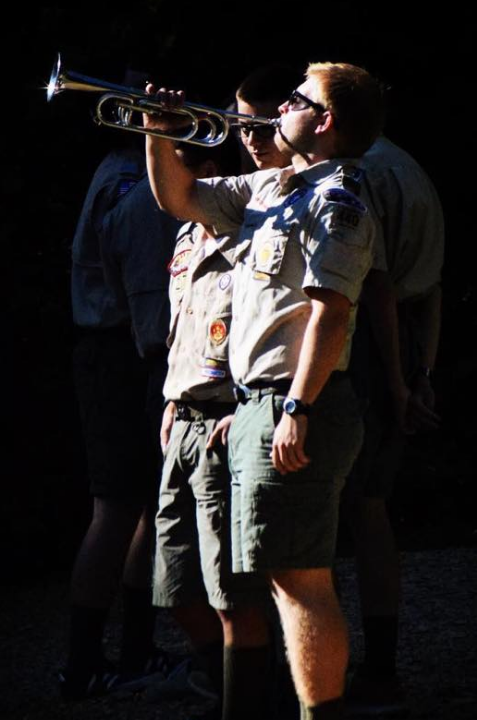 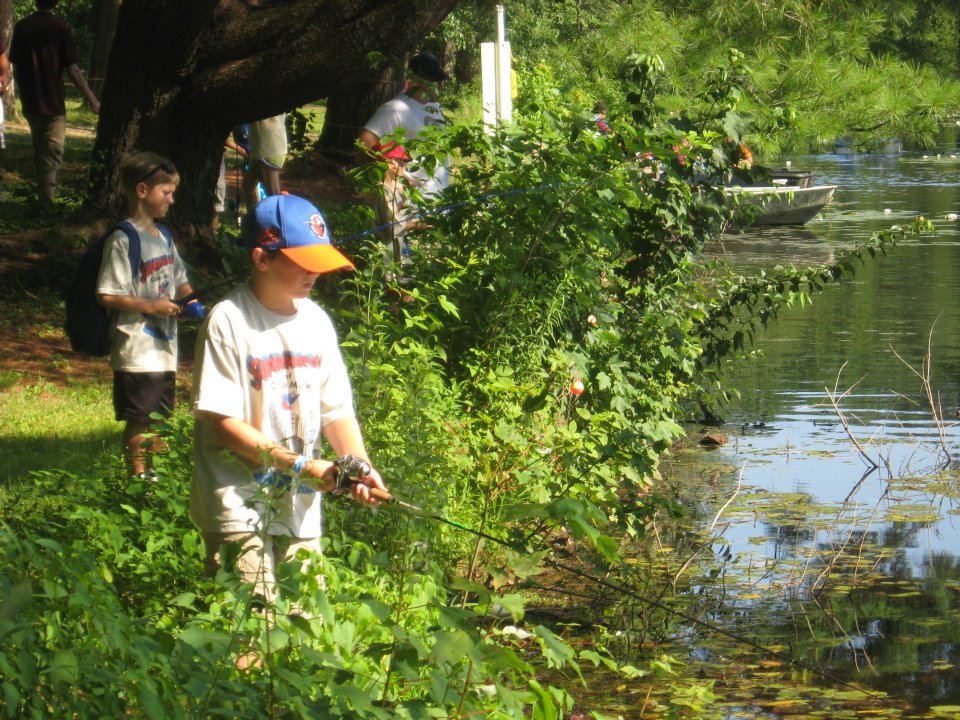 [Speaker Notes: Joe – explain returns]
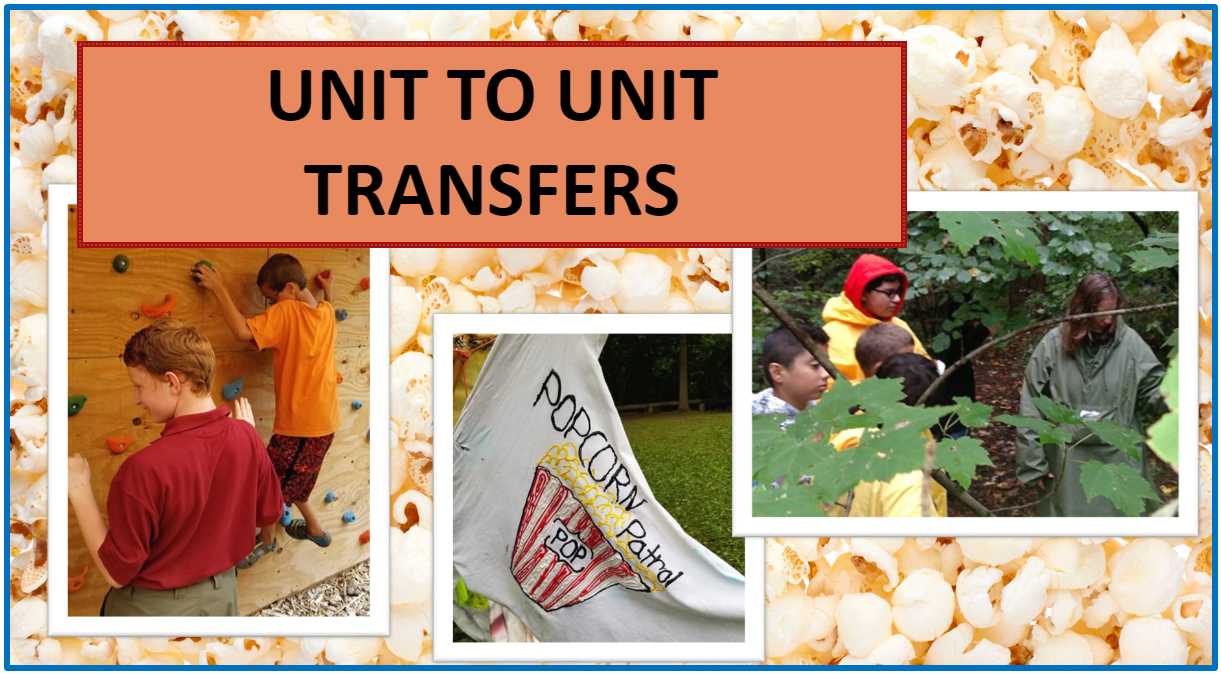 [Speaker Notes: Joe]
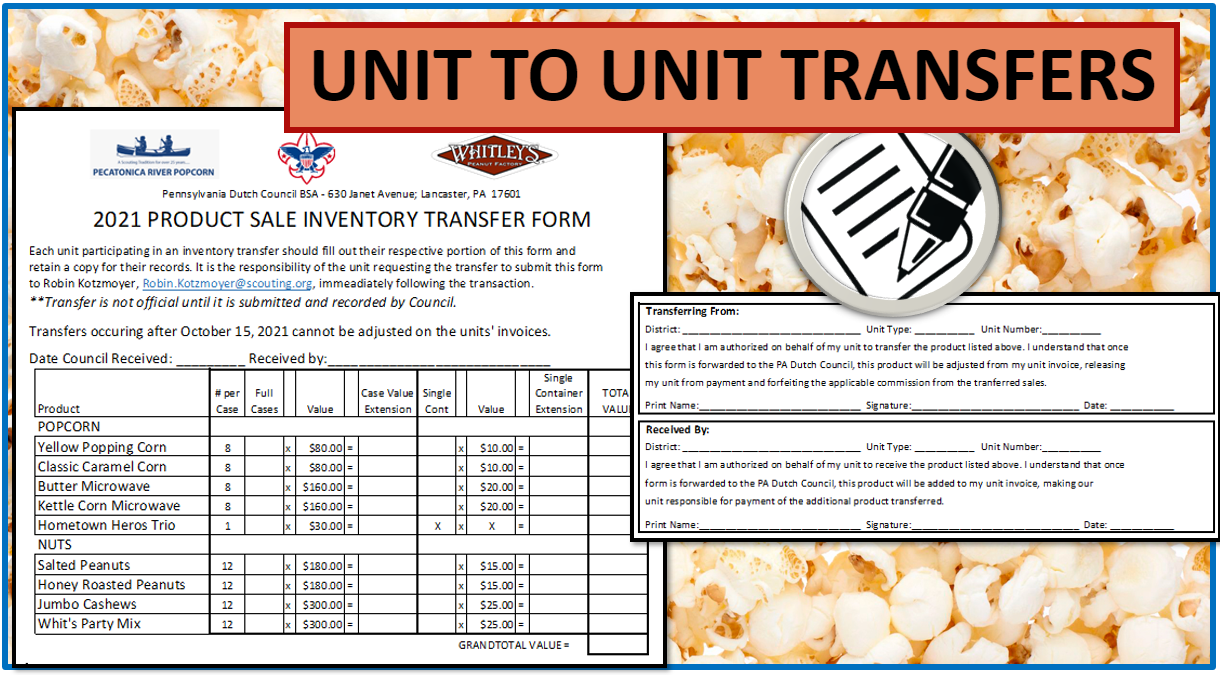 [Speaker Notes: Joe – timing is very important – paperwork not handed in in a timely fashion will impact the accuracy of your invoices.]
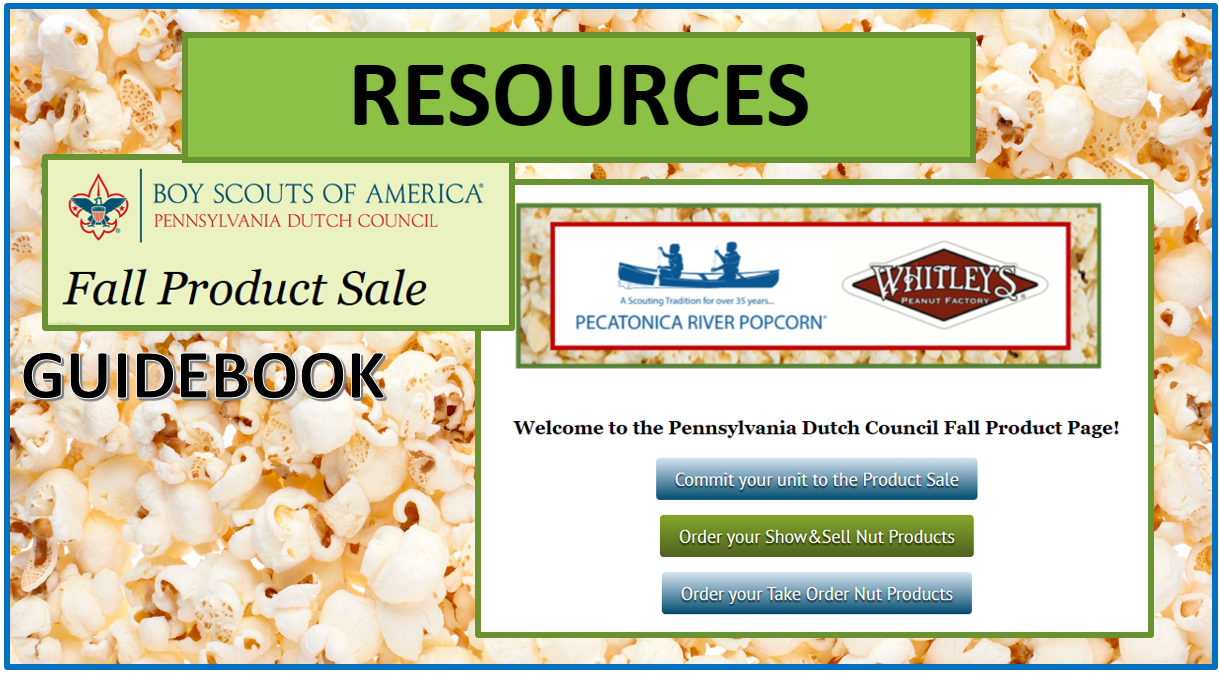 [Speaker Notes: Joe - Guidebook]
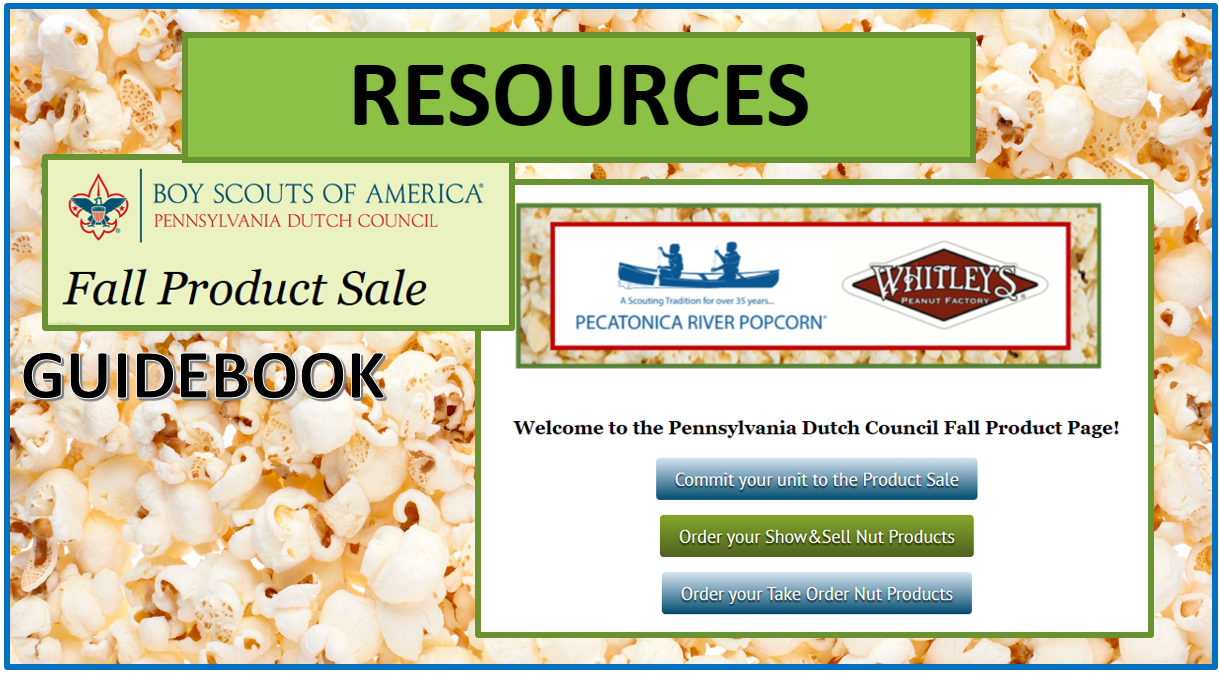 PRIZE SAMPLE
RESERVATION FORM
POPCORN MACHINE
RESERVATION FORM
[Speaker Notes: Joe – Prize Sample Reservation Form – Popcorn Machine Reservation Form]
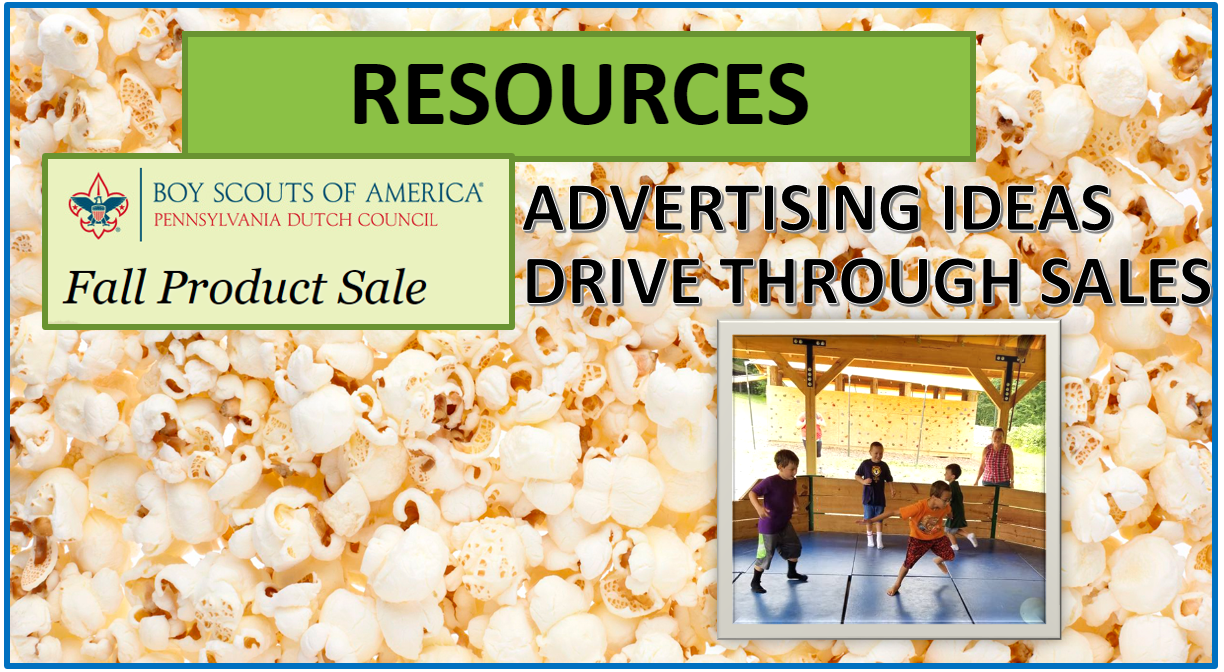 [Speaker Notes: Joe – Advertising Ideas – Drive Through Sales]
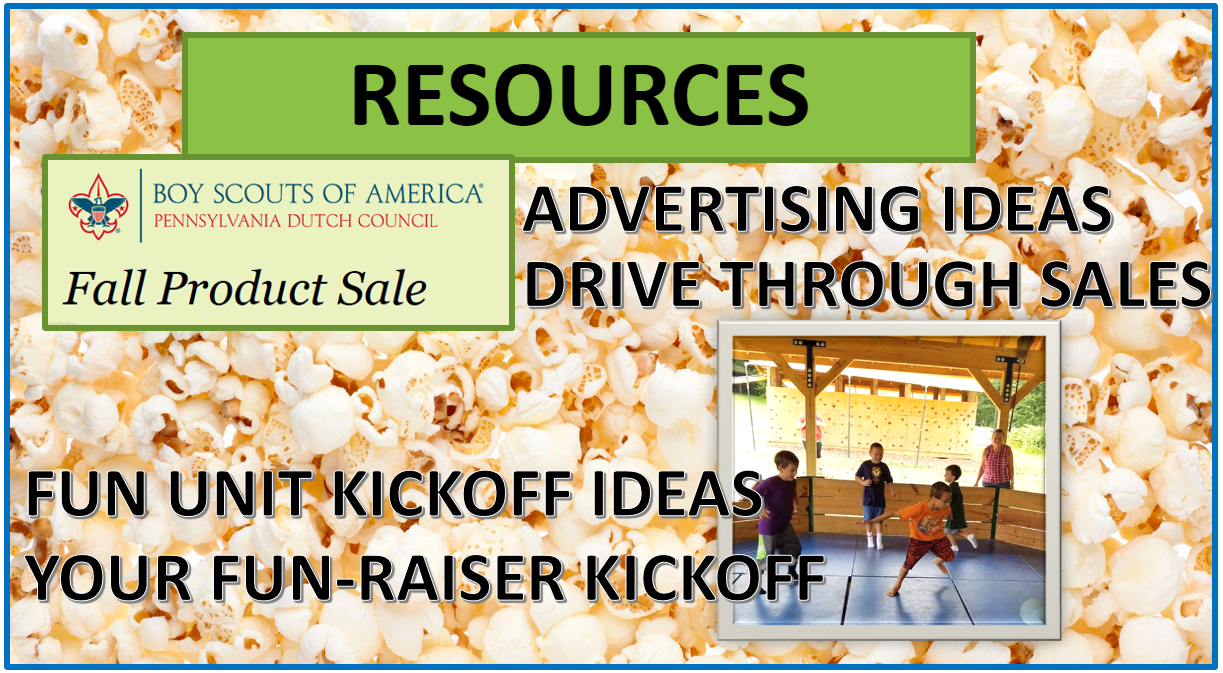 [Speaker Notes: Joe – Fun Unit Kickoff Ideas – Your Fun-Raiser Kickoff]
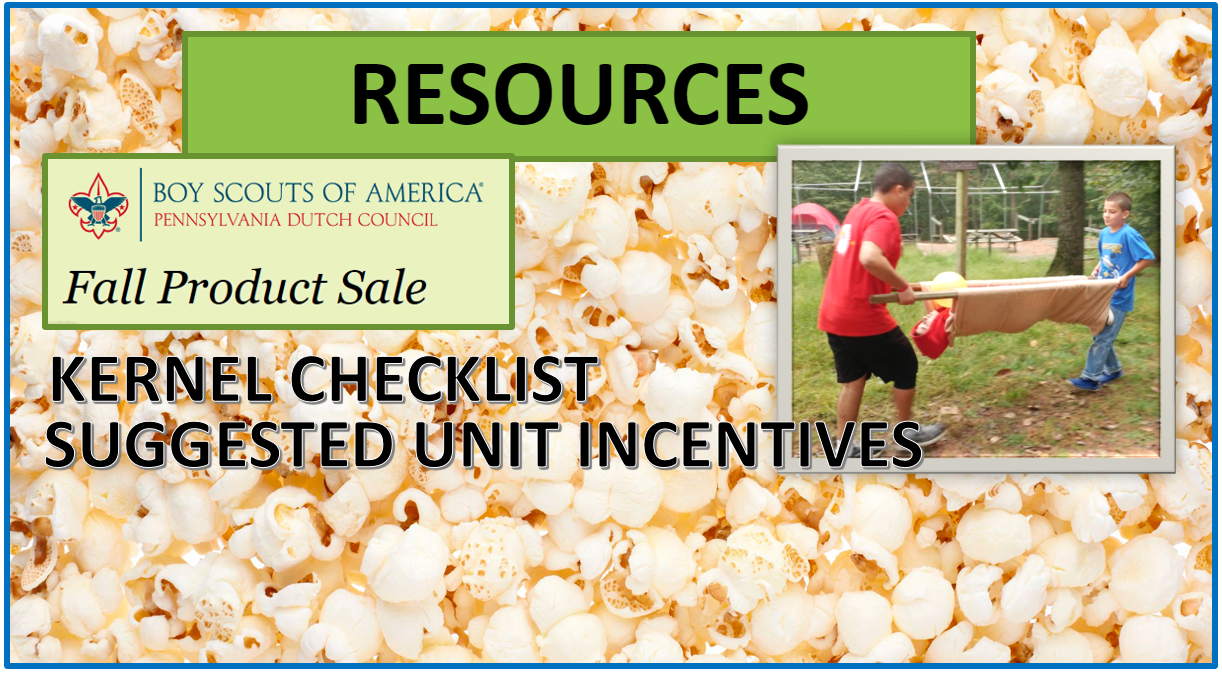 [Speaker Notes: Joe – Kernel Checklist – Suggested Unit Incentives]
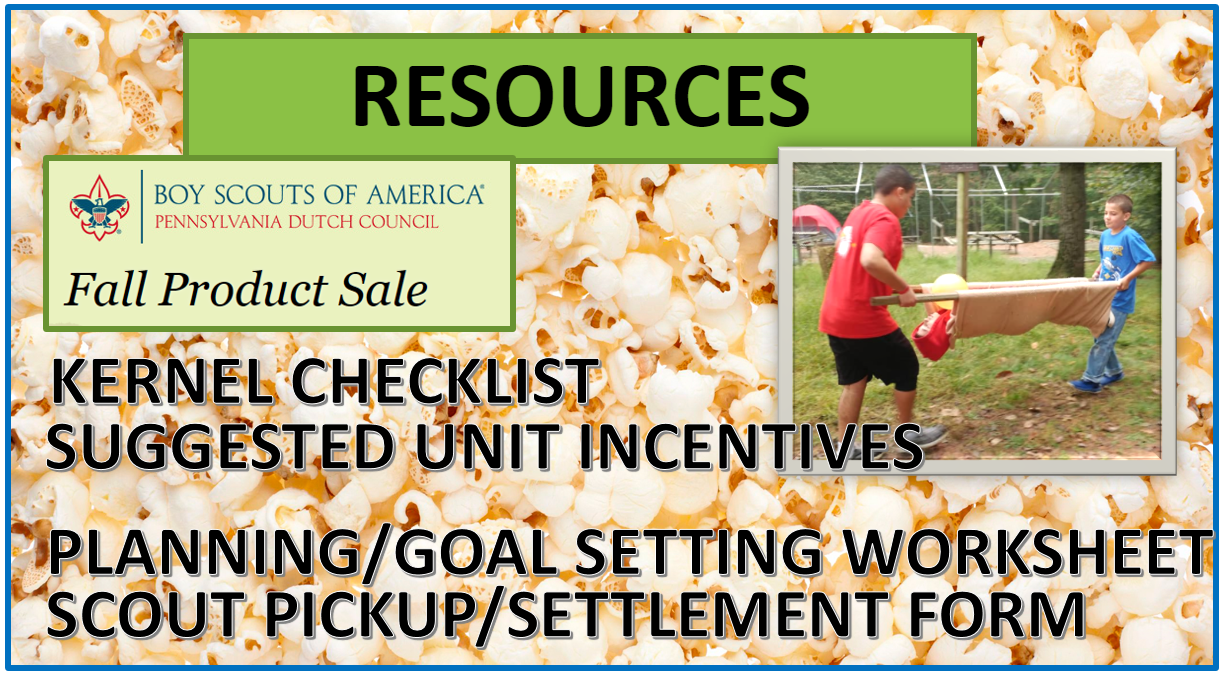 [Speaker Notes: Joe – Planning/Goal Setting Worksheet – Scout Pickup/Settlement Form]
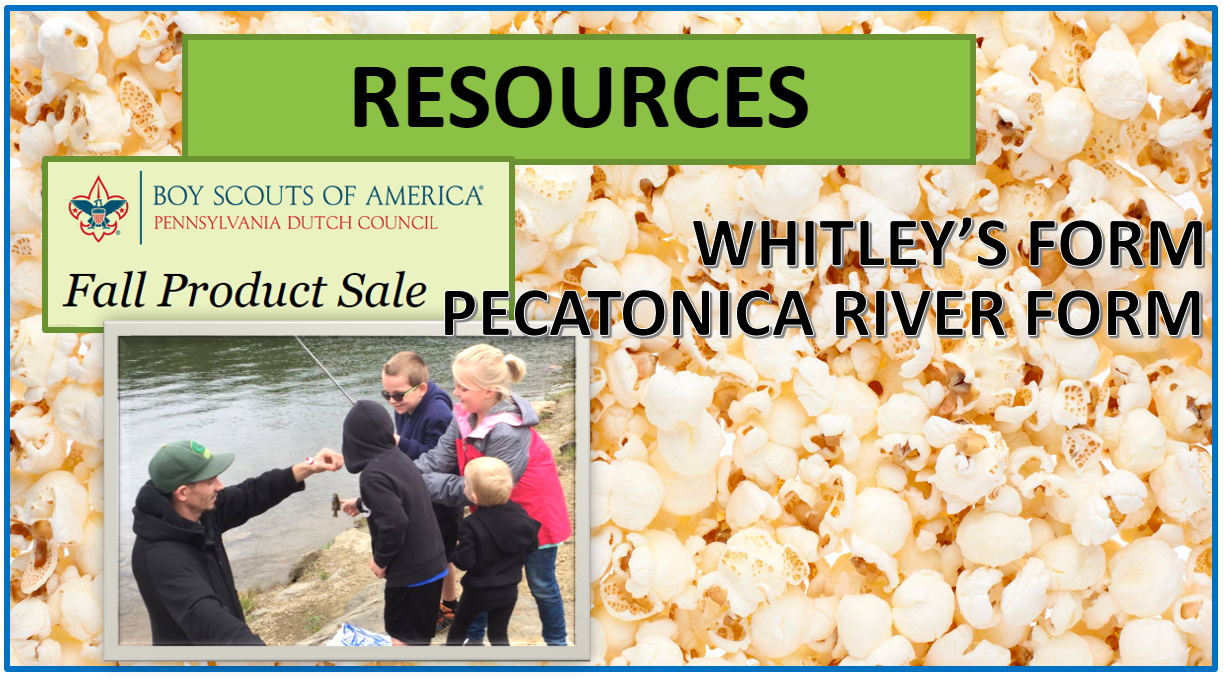 [Speaker Notes: Joe – Whitley’s Flyer – Pecatonica River Flyer]
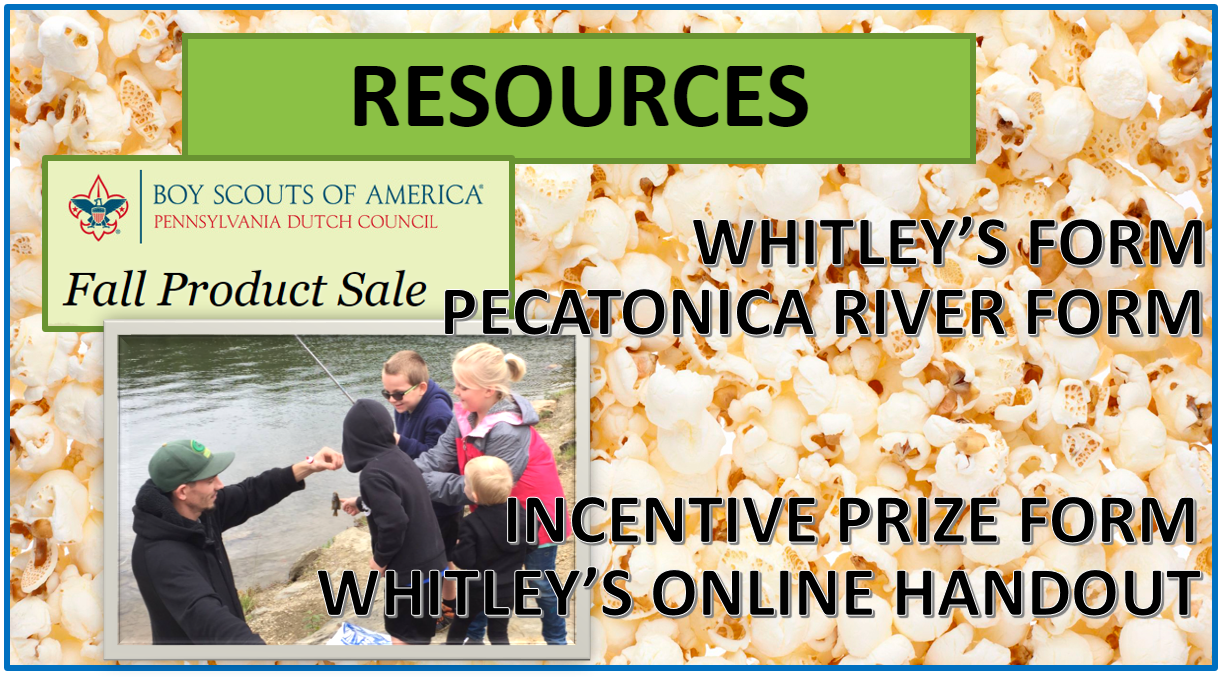 [Speaker Notes: Joe – Incentive Prize Form – Whitley’s Online Handout – a cheat sheet to use to identify the Scout during the check out process]
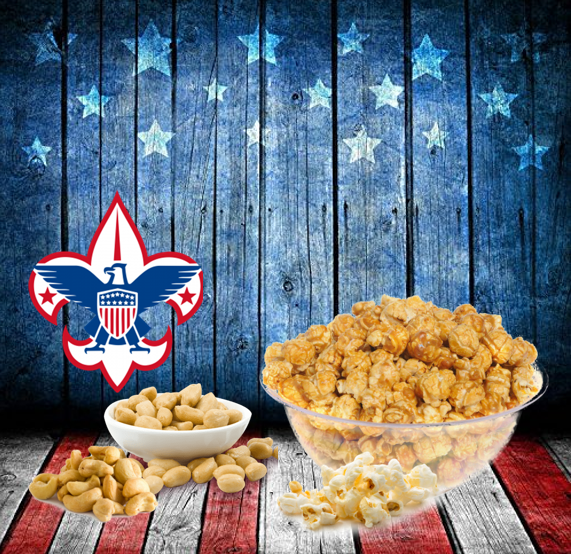 THANK YOU!
2022 FALL PRODUCT SALE
PA Dutch Council
[Speaker Notes: Joe – THANK YOU!!!]
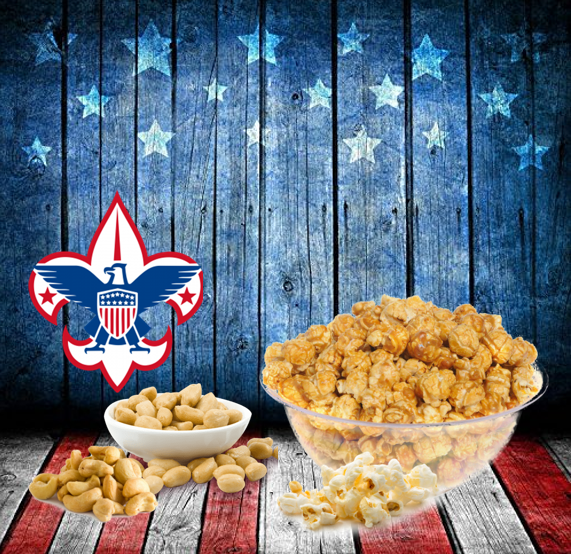 QUESTIONS?
2022 FALL PRODUCT SALE
PA Dutch Council
[Speaker Notes: Joe – Question?]